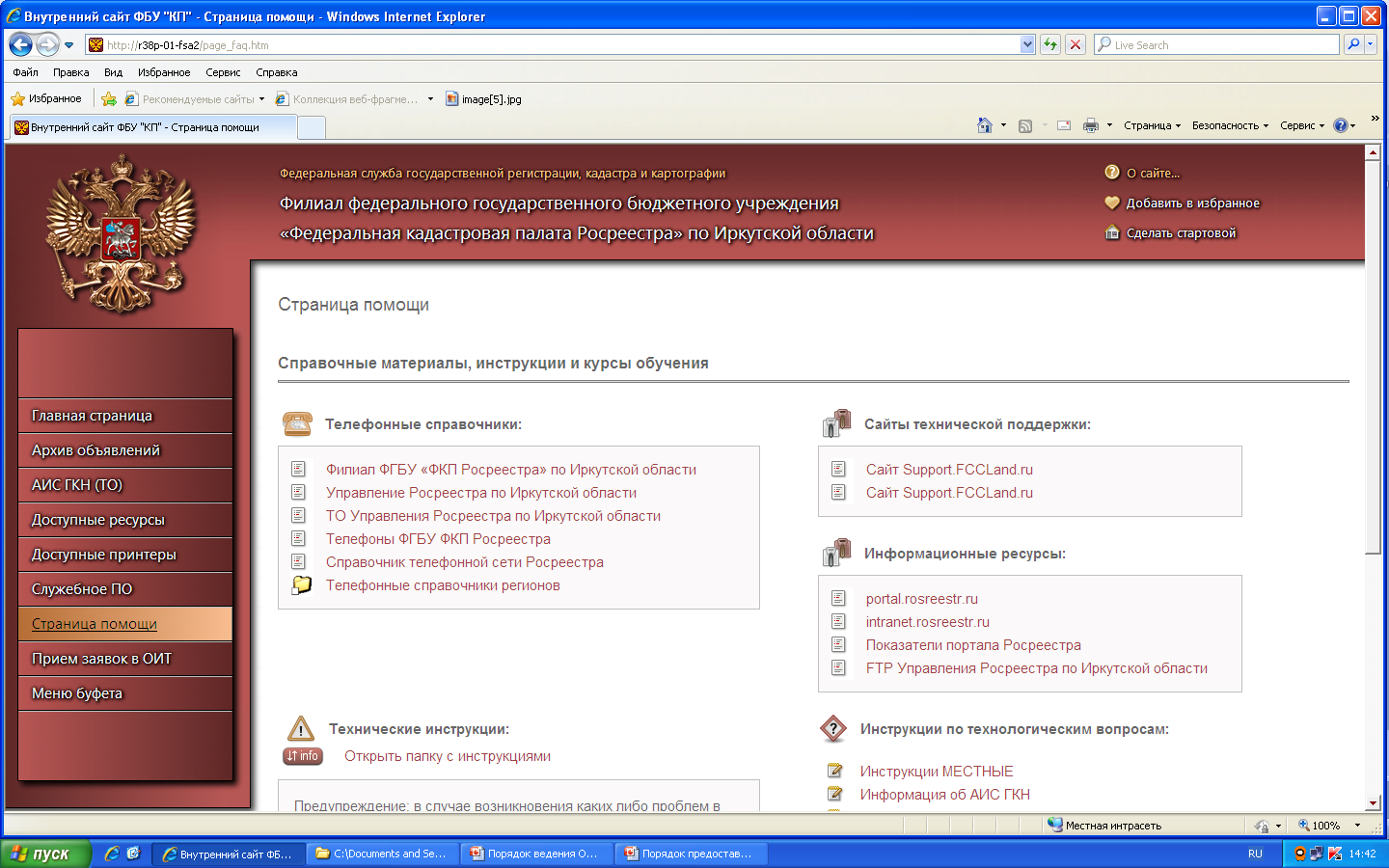 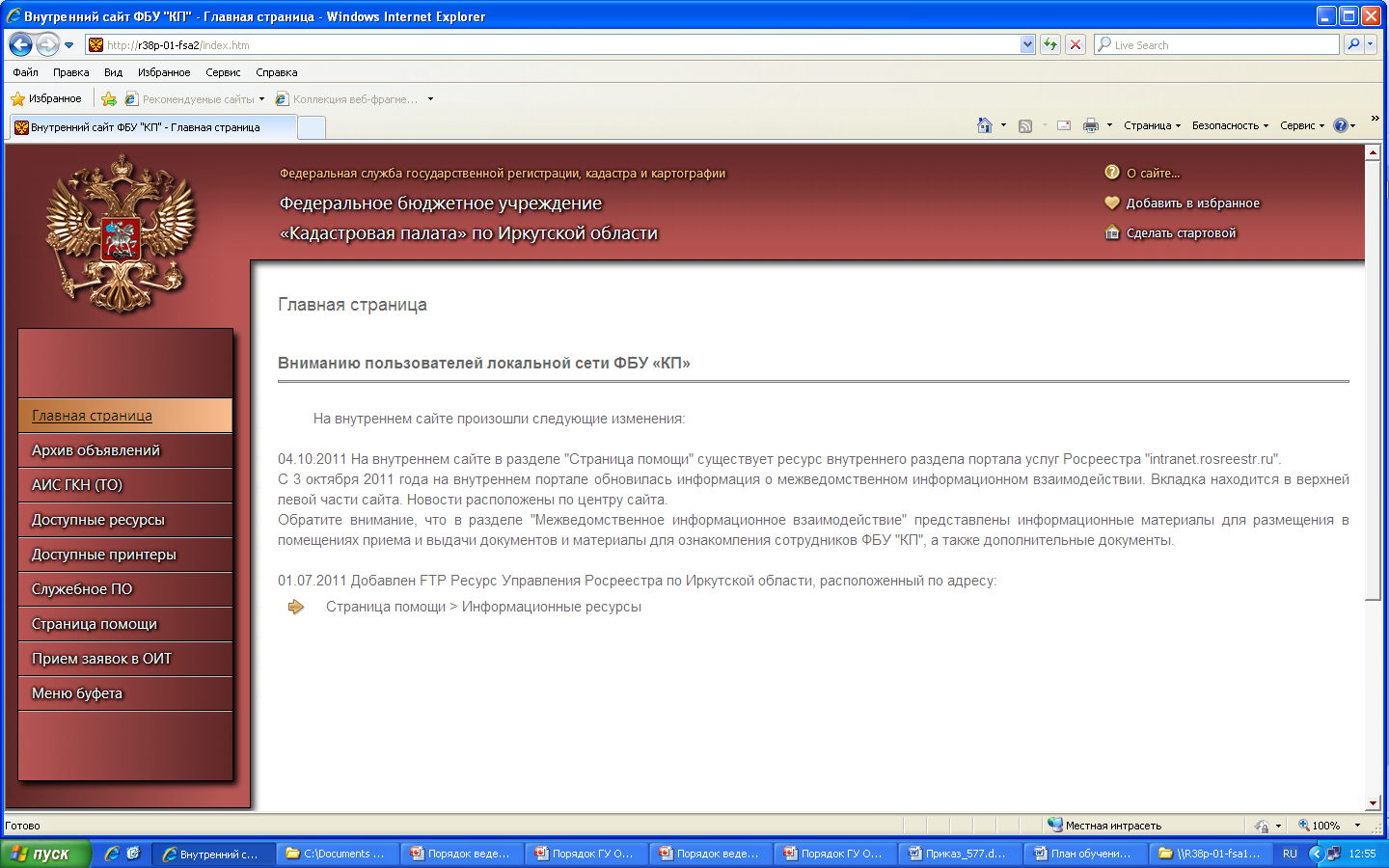 Предоставление государственных услуг Росреестра в электронном видев области государственного кадастра недвижимости
Официальный сайт Росреестра http://rosreestr.ru
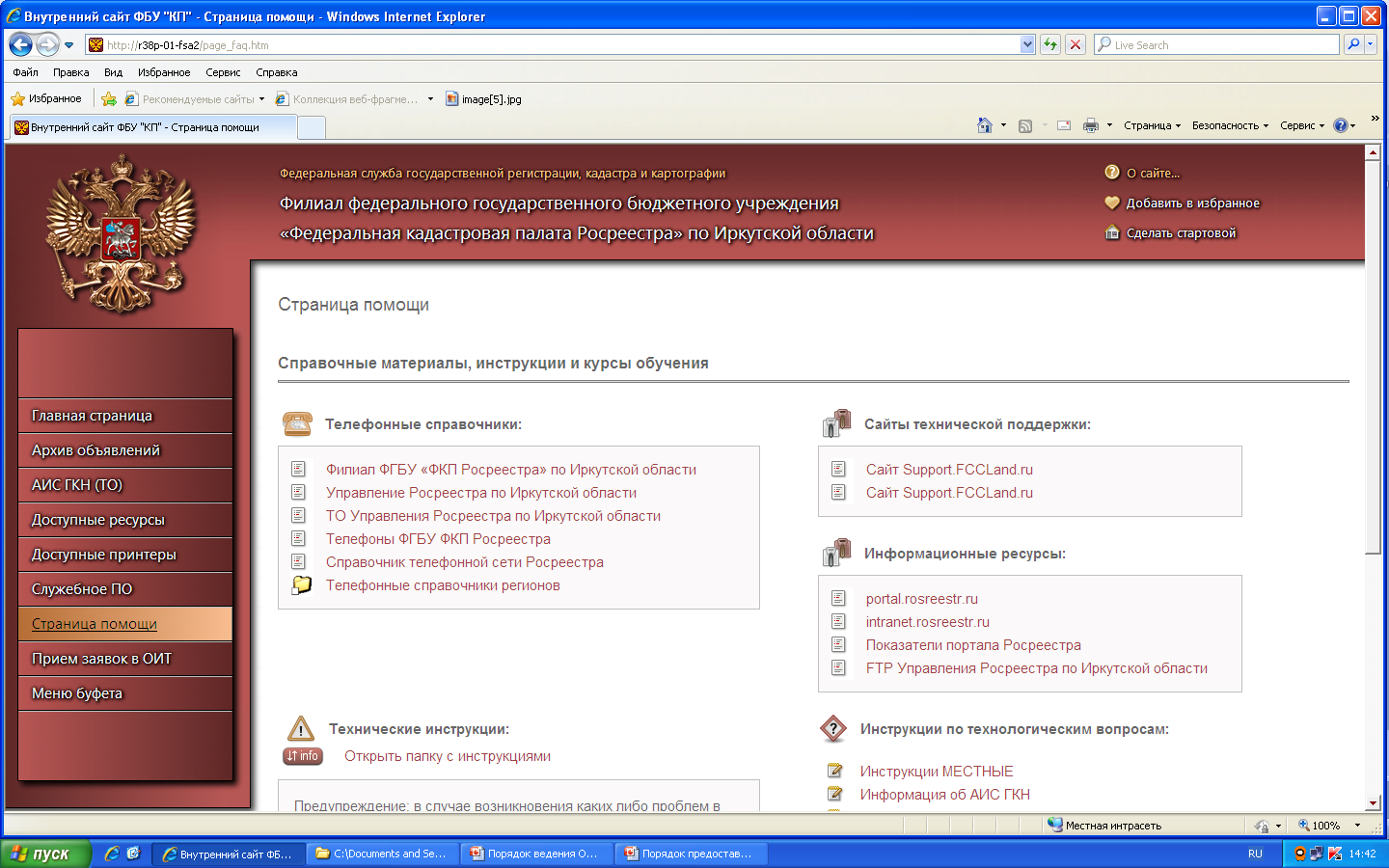 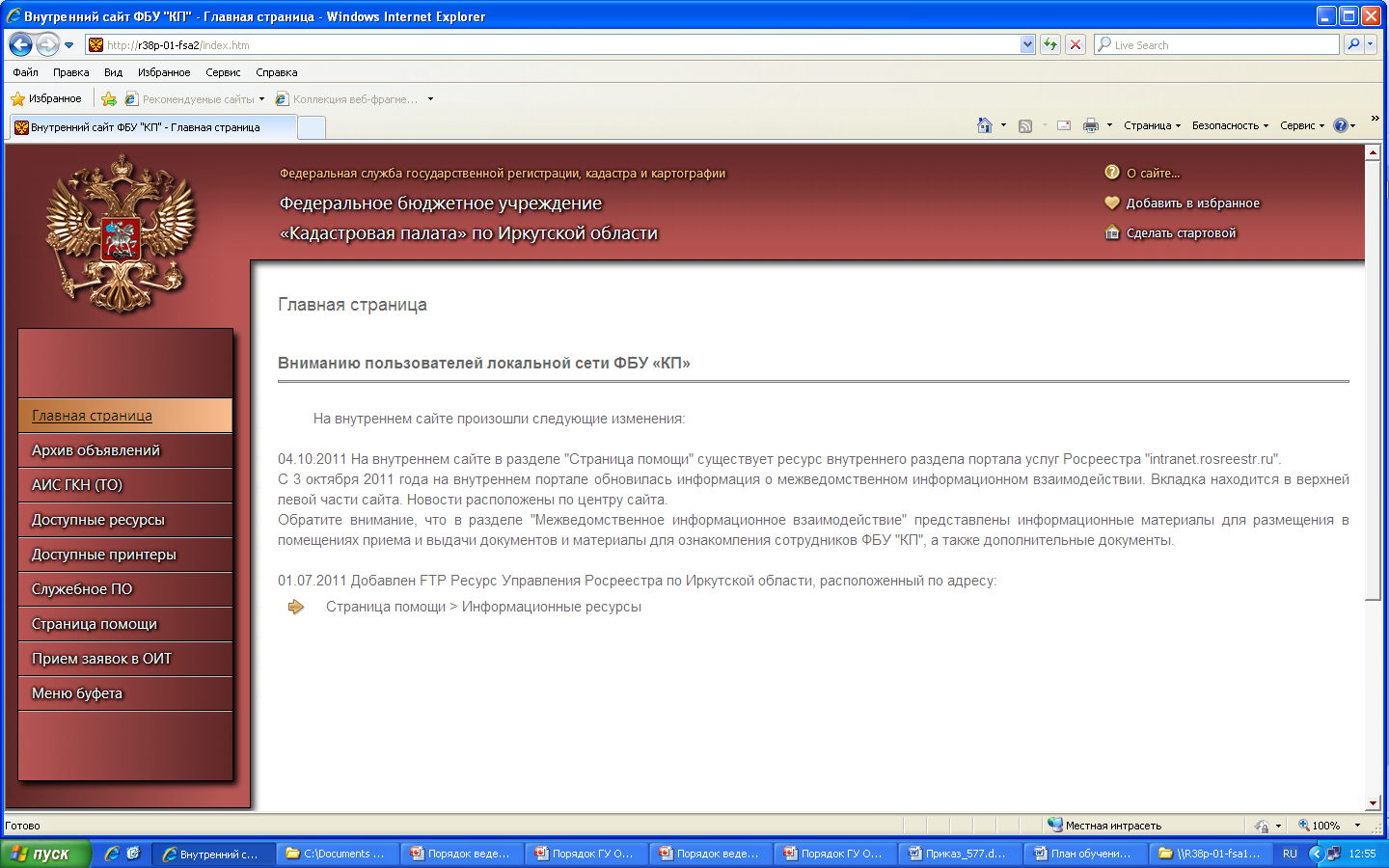 В целях обеспечения информационной открытости деятельности государственных органов исполнительной власти и органов местного самоуправления, повышения качества и доступности предоставляемых государственных и муниципальных услуг внедрен Официальный сайт Росреестра, интегрированный с интернет-порталом государственных услуг, оказываемых Росреестром в электронном виде.
Официальный сайт предназначен для автоматизации процессов взаимодействия заинтересованных лиц: граждан, организаций, органов государственной власти и местного самоуправления, нотариусов, адвокатов, арбитражных управляющих и т.д. - с органами кадастрового учета и регистрации прав.
Ответы на интересующие Вас вопросы в сфере кадастрового учета 
Вы можете получить по телефону «горячей линии»:
8 - 800 - 100 - 34 - 34
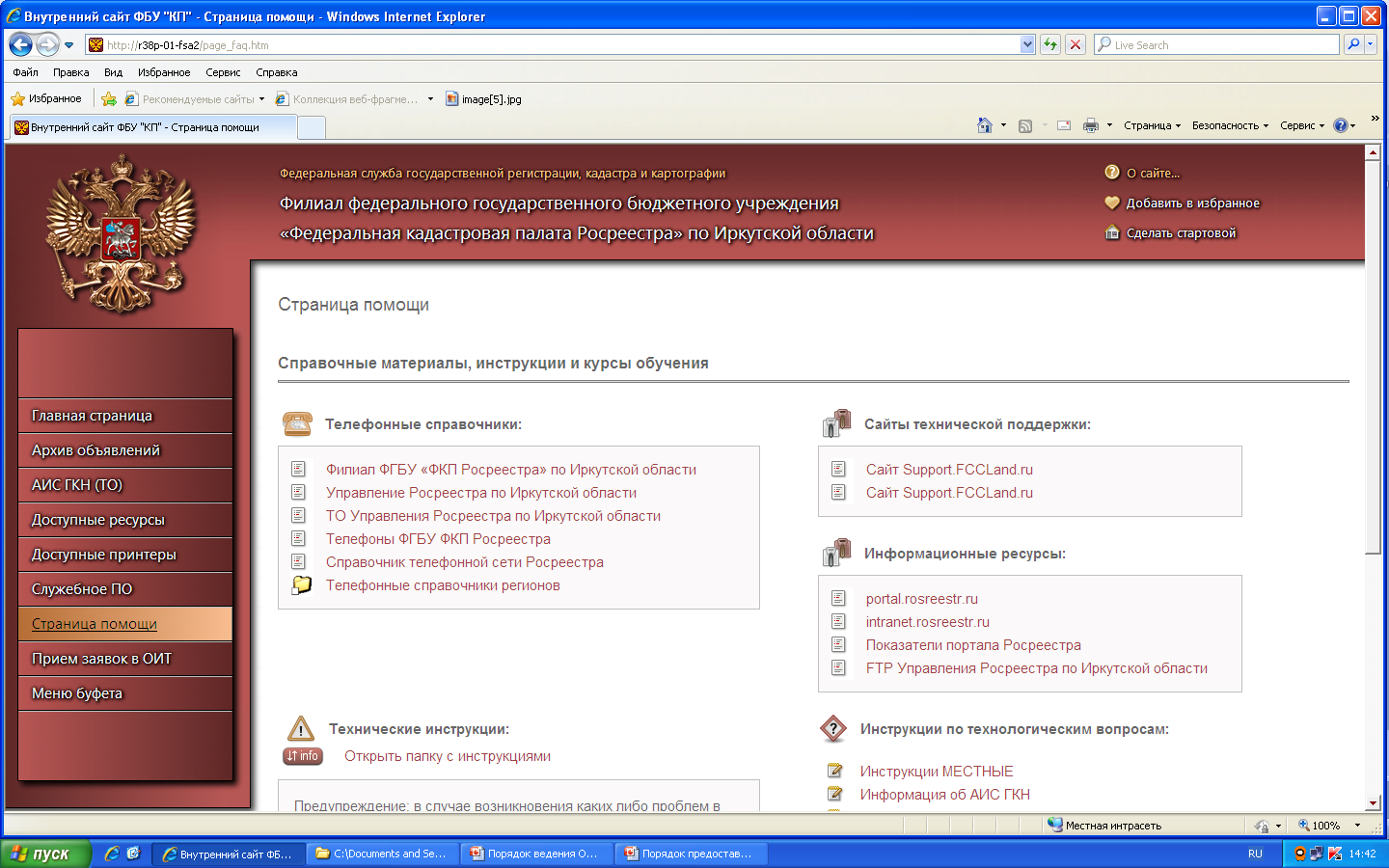 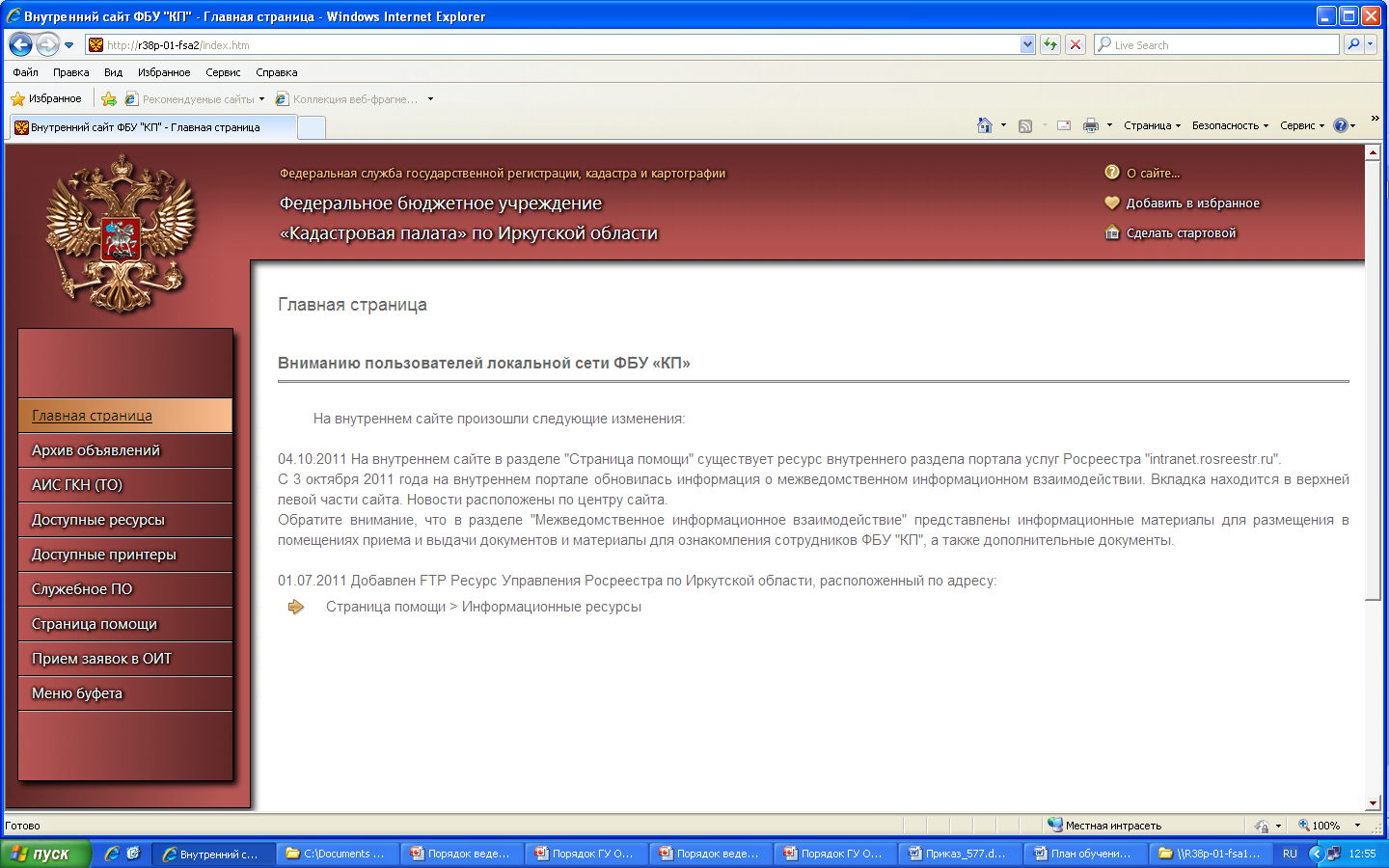 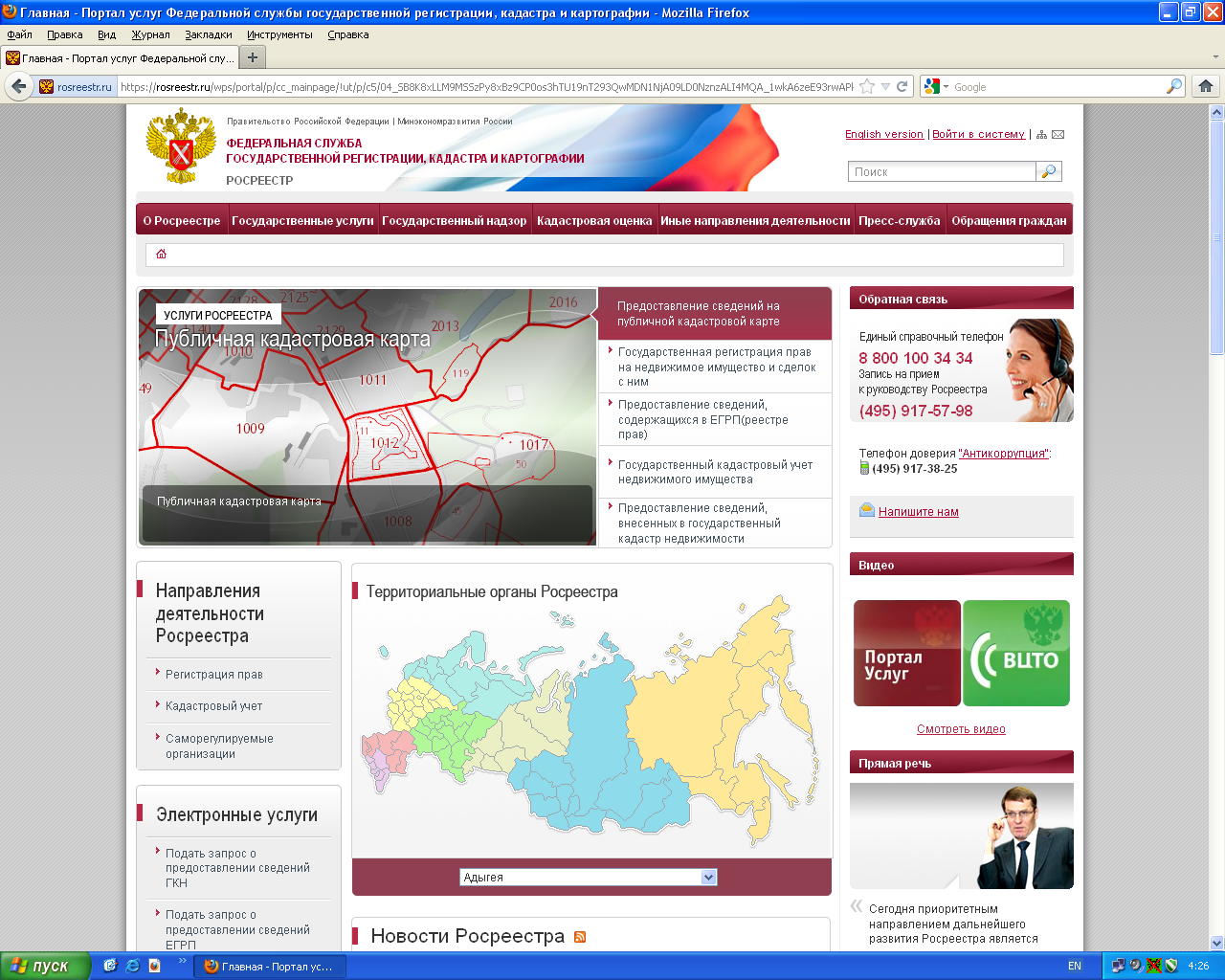 Введите в адресную строку Вашего веб-обозревателя адрес: https://rosreestr.ru
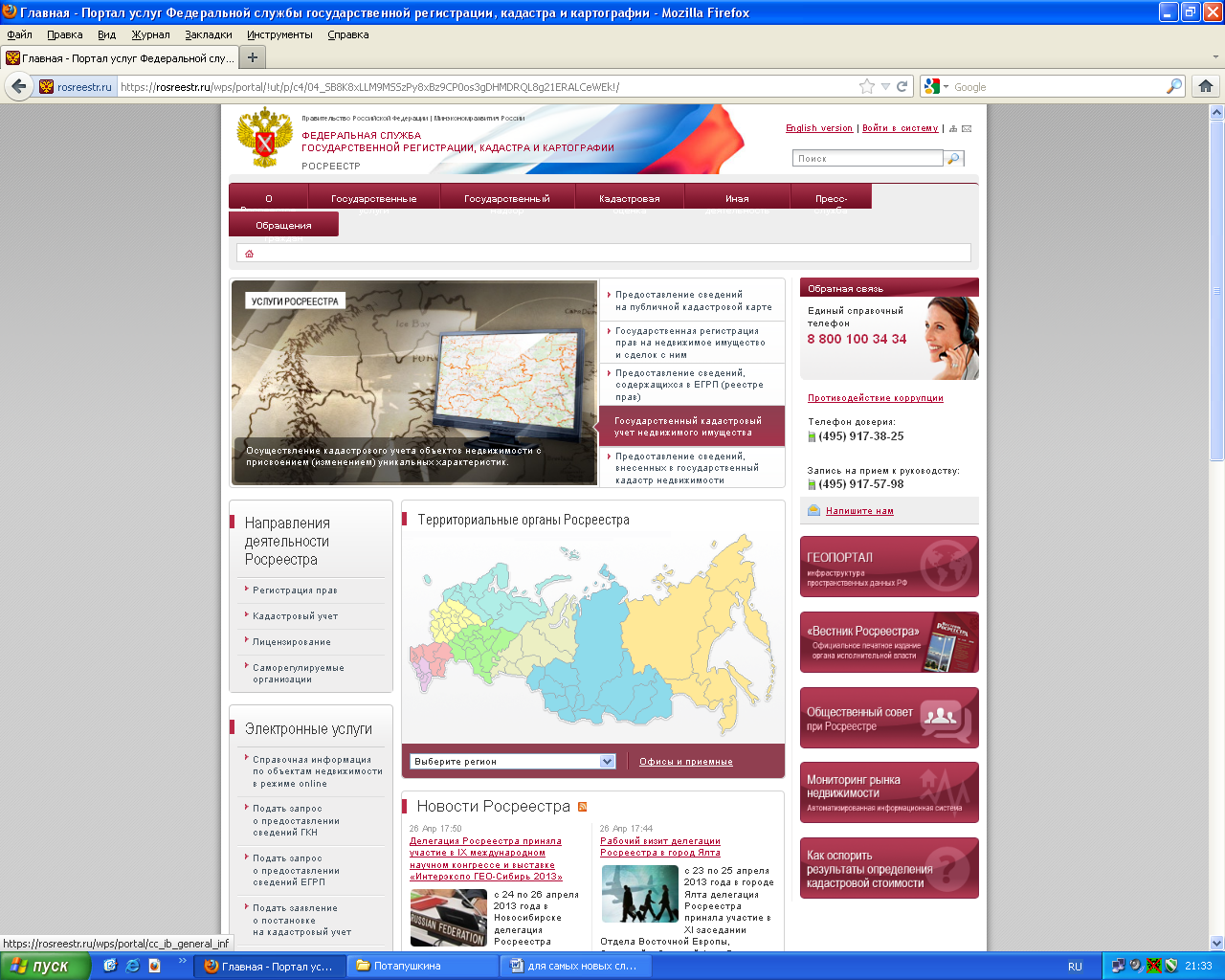 Доступ к услугам, оказываемым Росреестром в электронном виде, возможен в разделе «Электронные услуги»
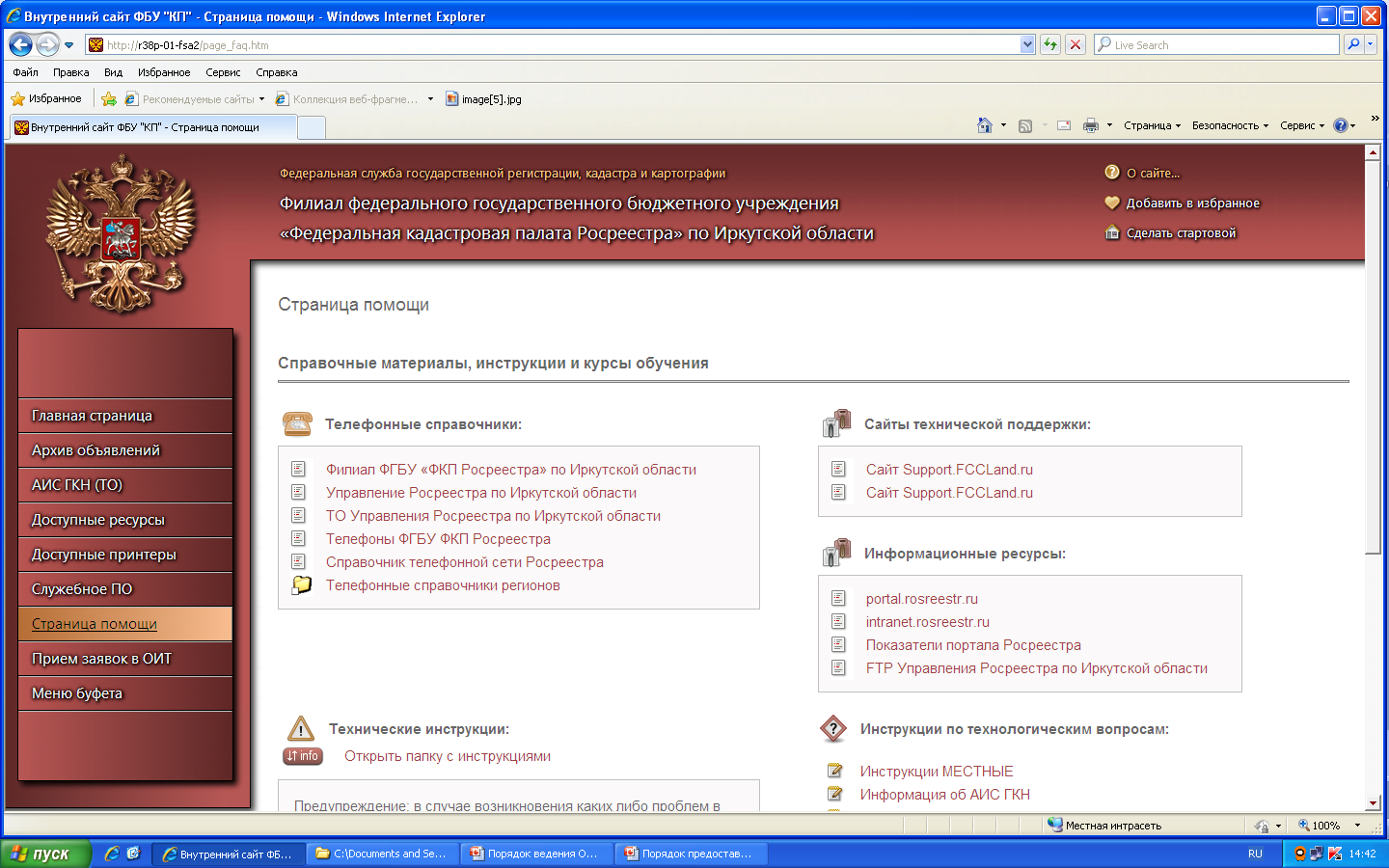 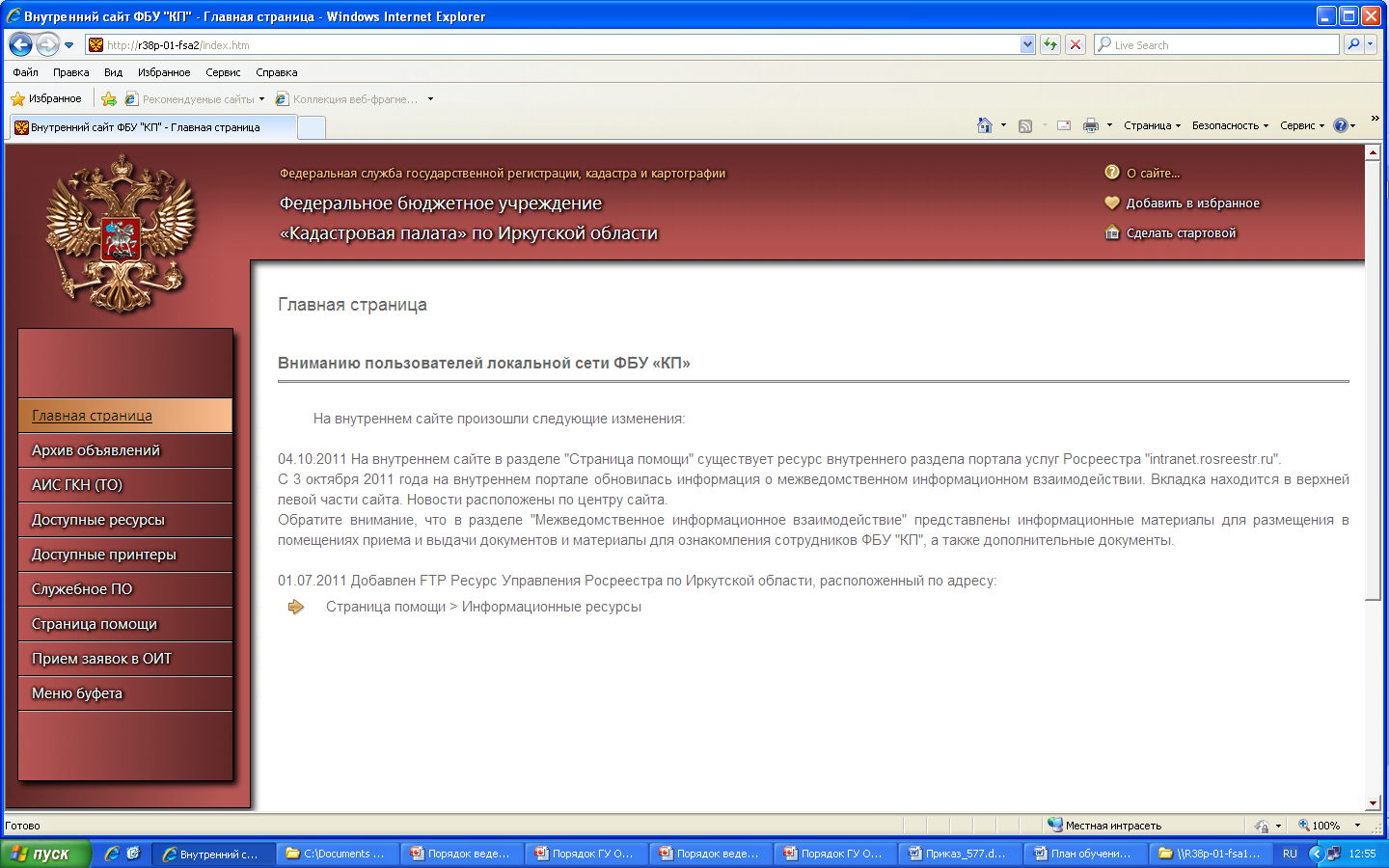 Заявление о государственном кадастровом учете земельных участков и Заявление о государственном кадастровом учете объектов недвижимости
Подать Заявление о постановке на кадастровый учет можно перейдя по соответствующей ссылке в разделе
«Электронные услуги»
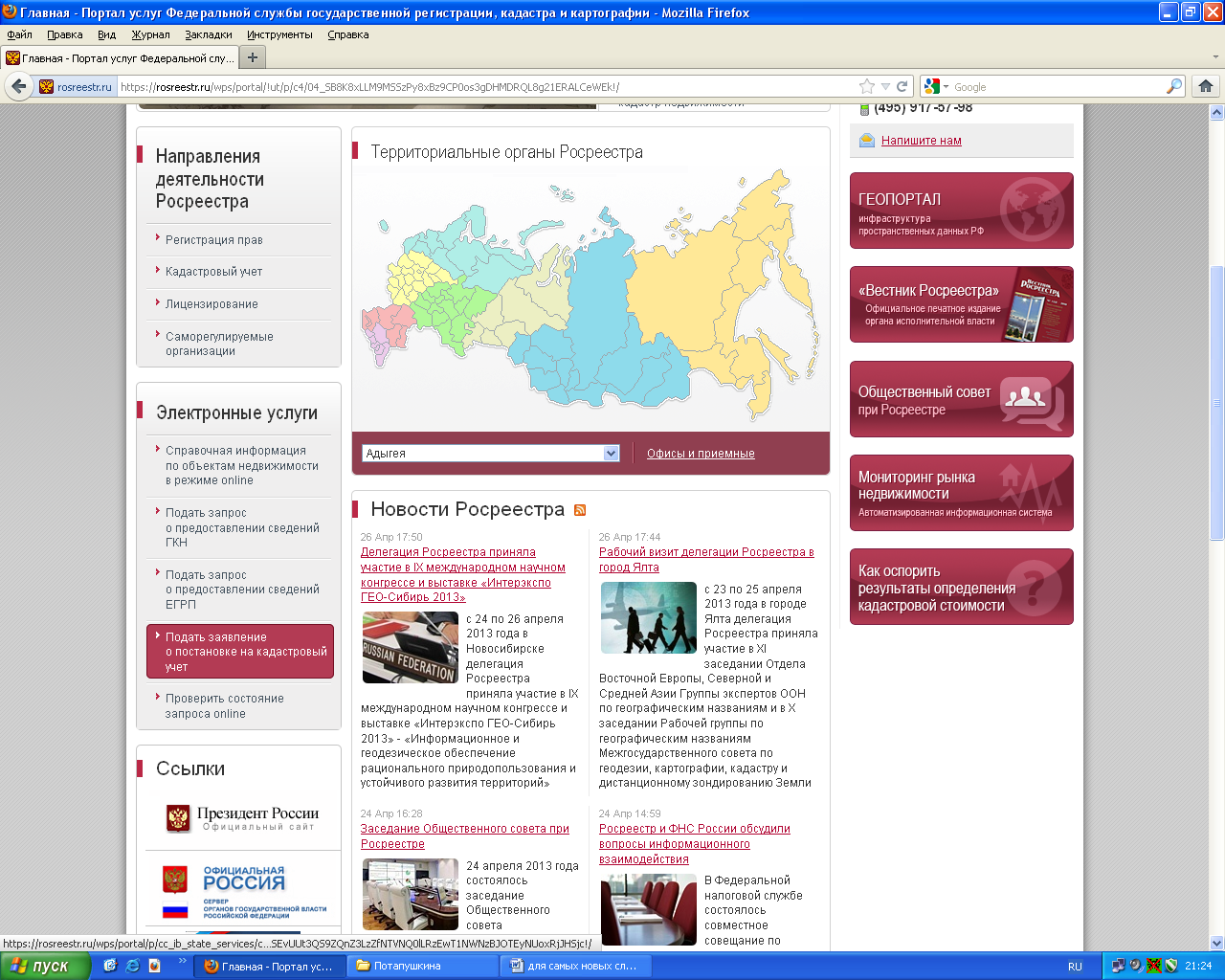 В открывшемся окне для вас будут доступны следующие услуги:
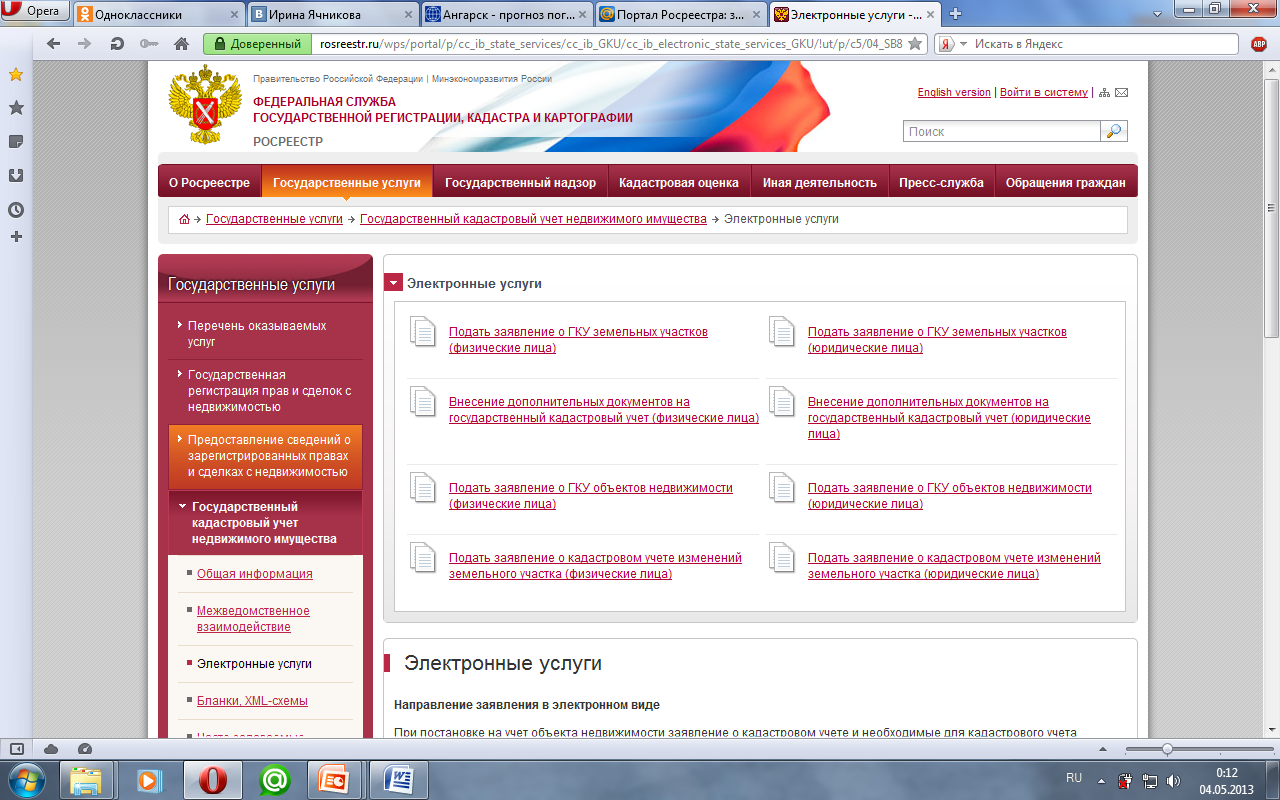 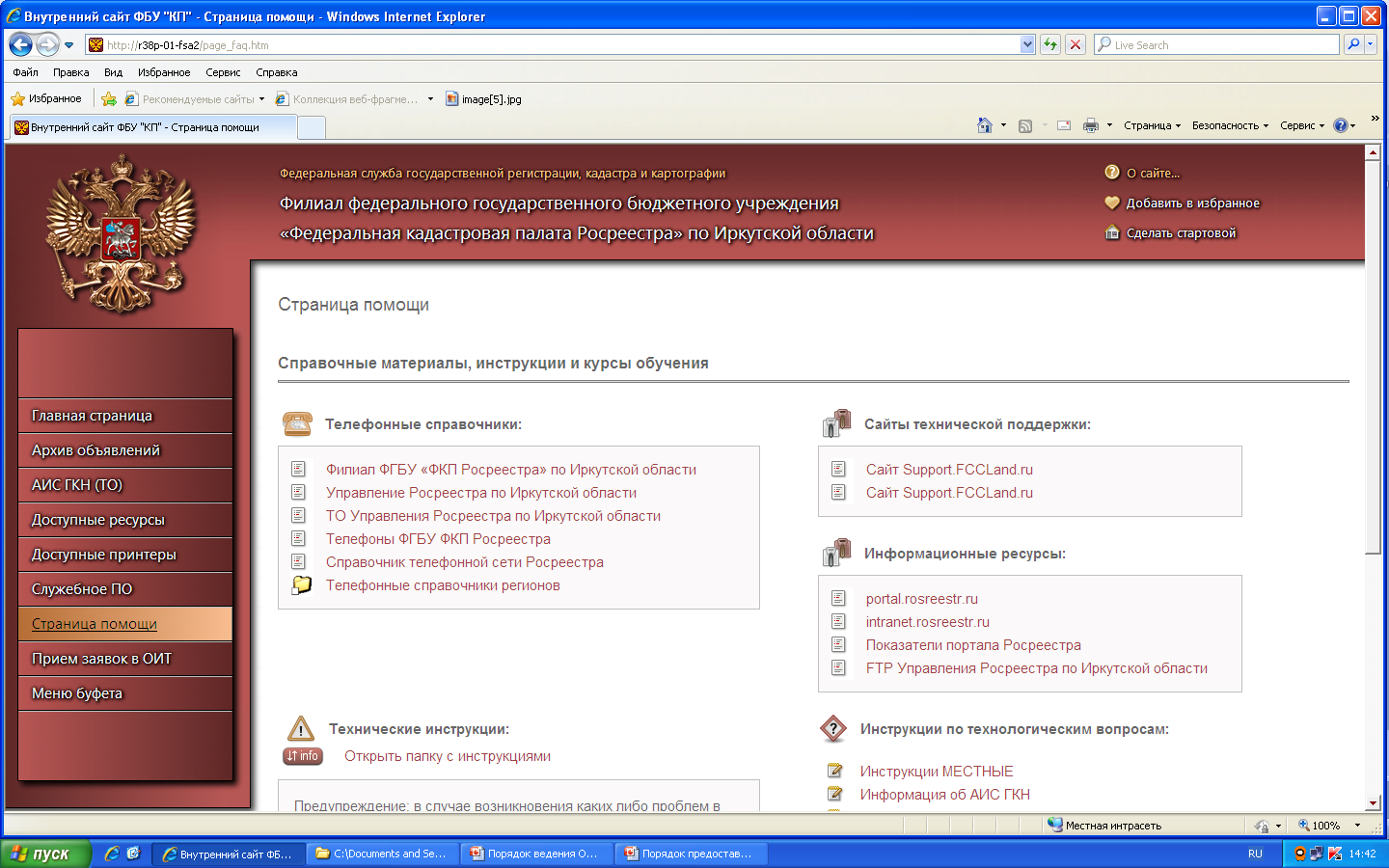 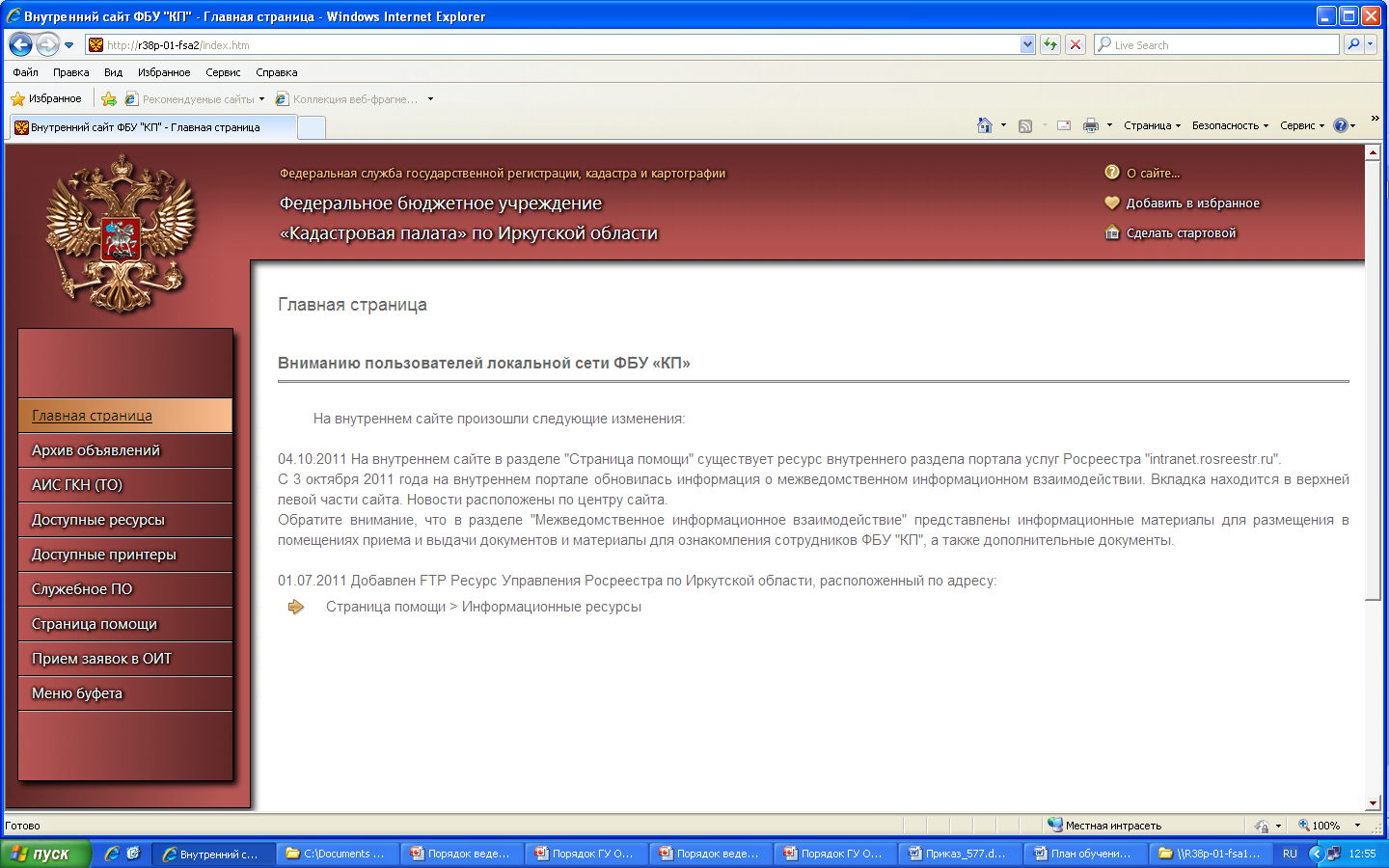 Для подачи заявления о постановке на ГКУ земельного участка необходимо выбрать следующие пункты меню:
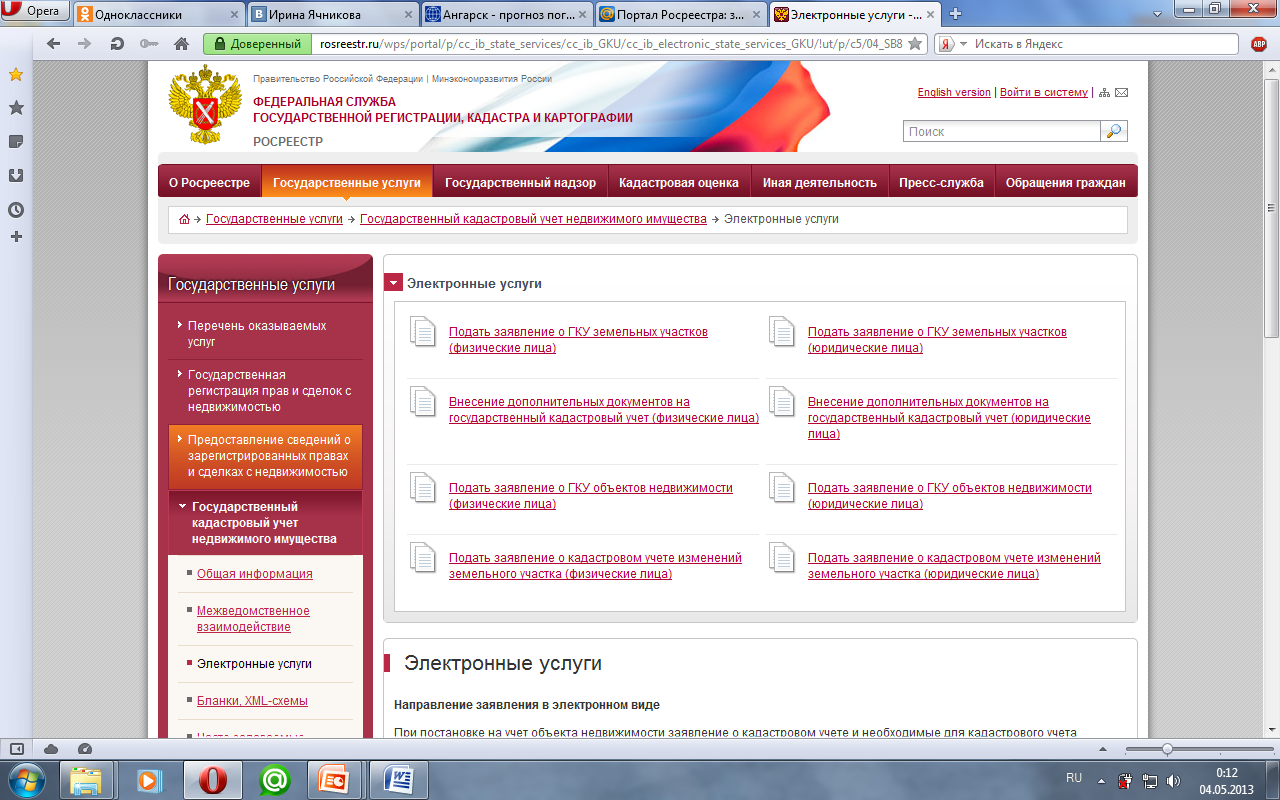 либо
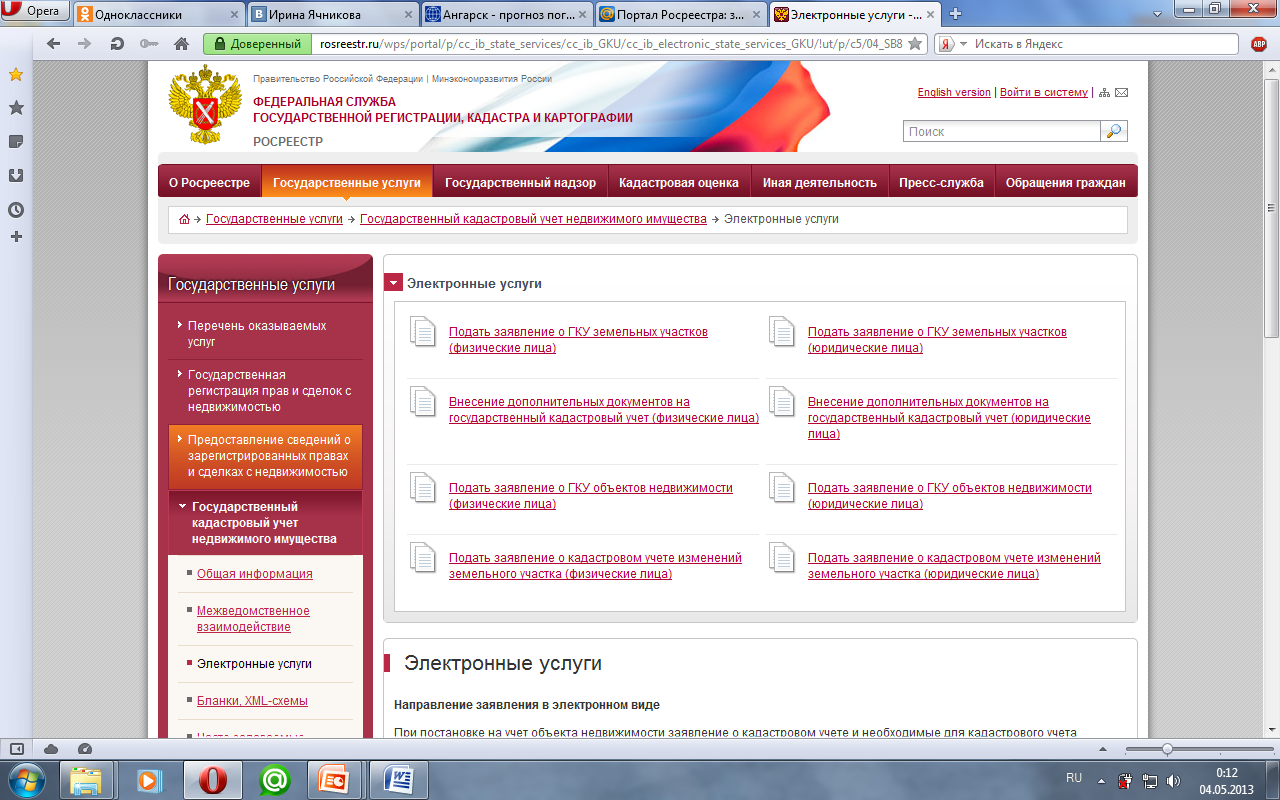 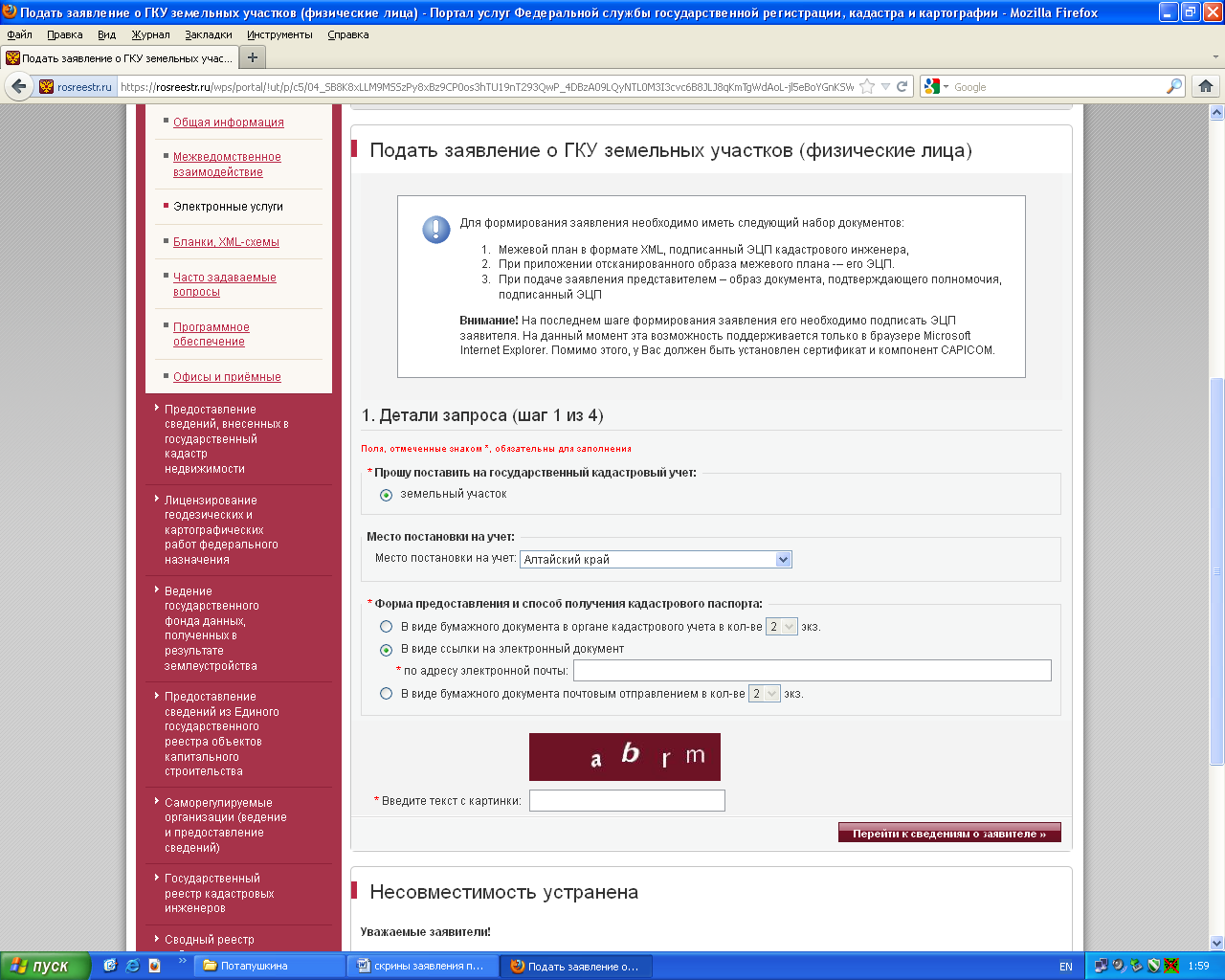 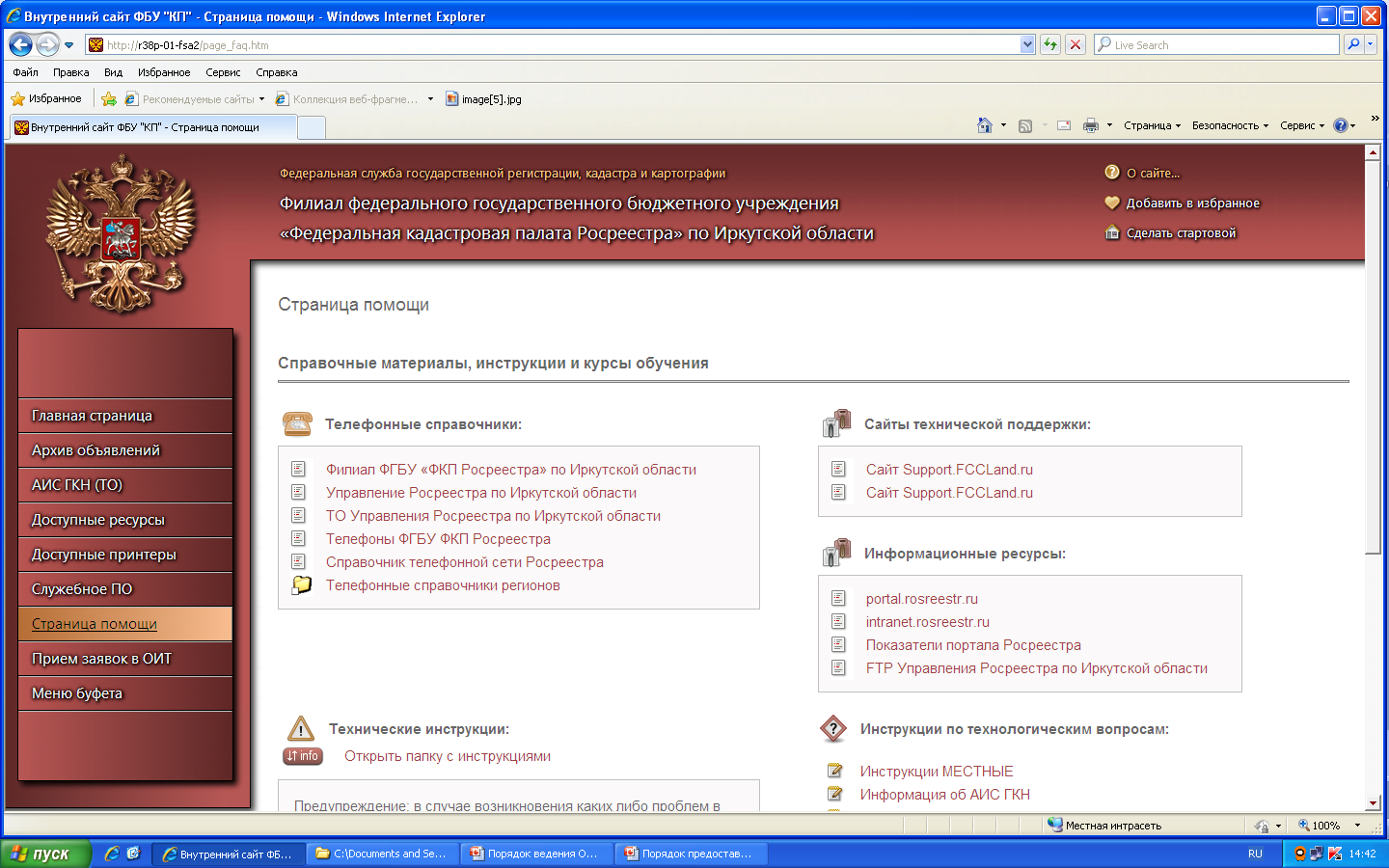 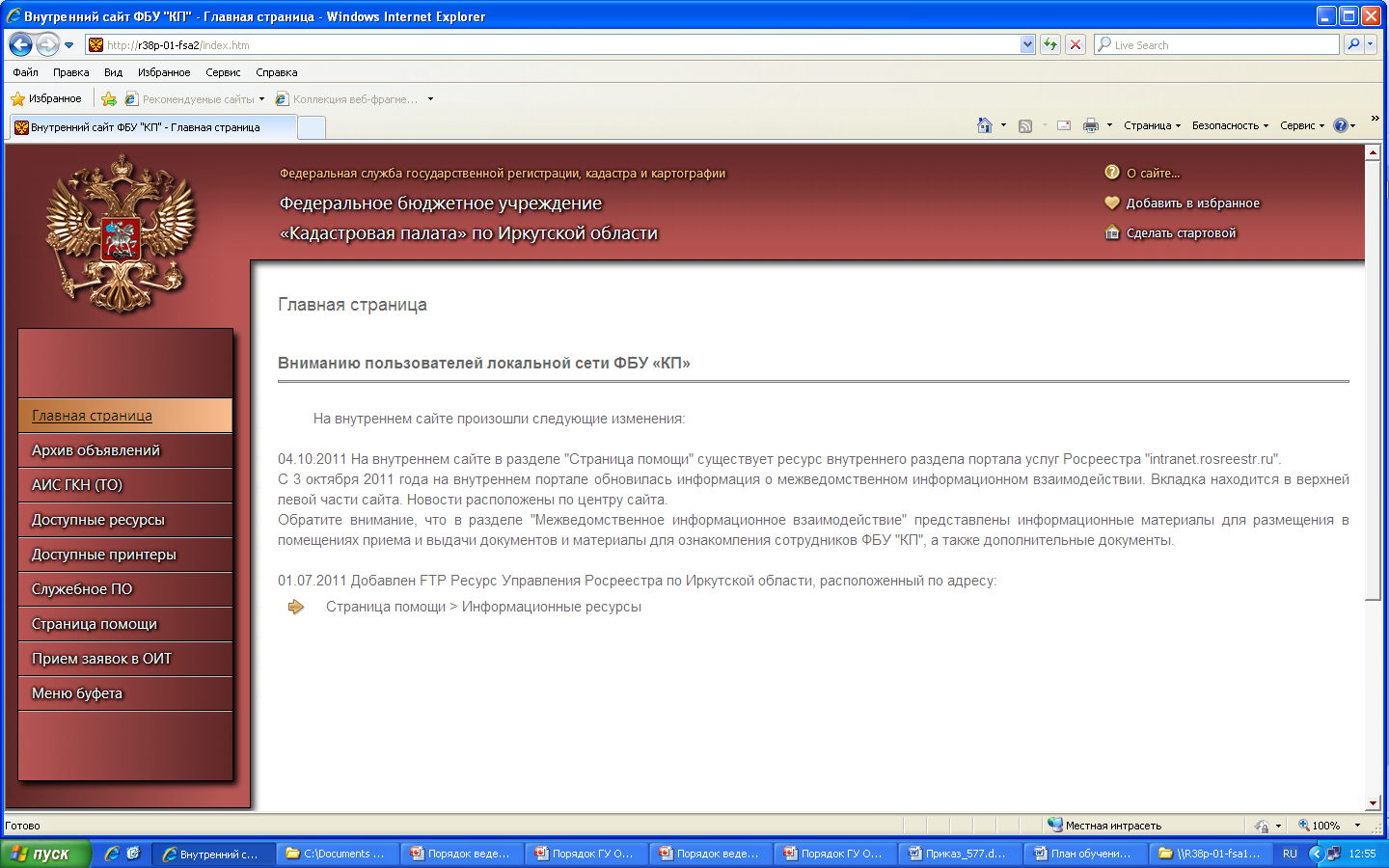 После перехода по ссылке «Подать заявление о ГКУ земельных участков» в открывшемся окне заполните предлагаемые поля
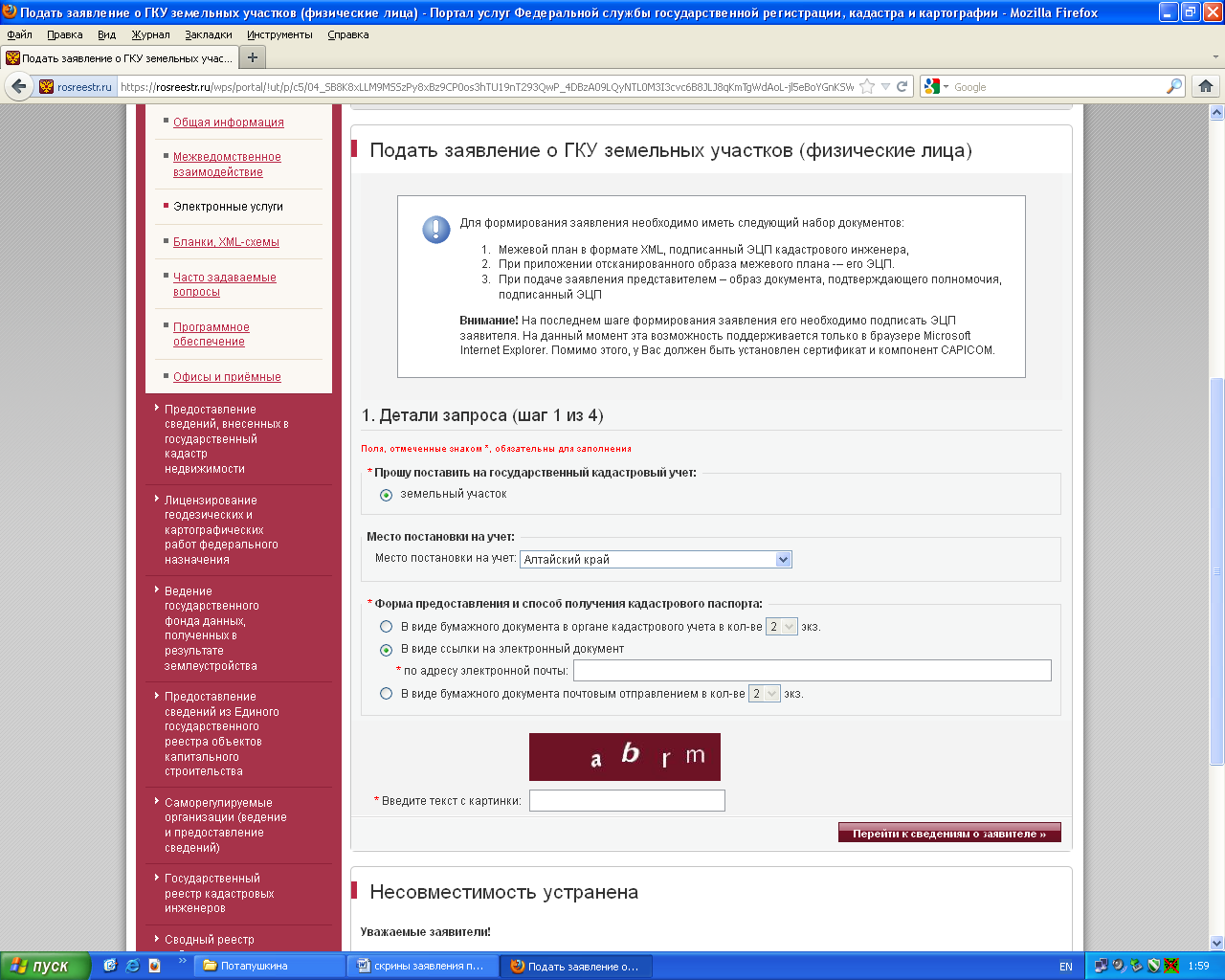 Нажмите кнопку
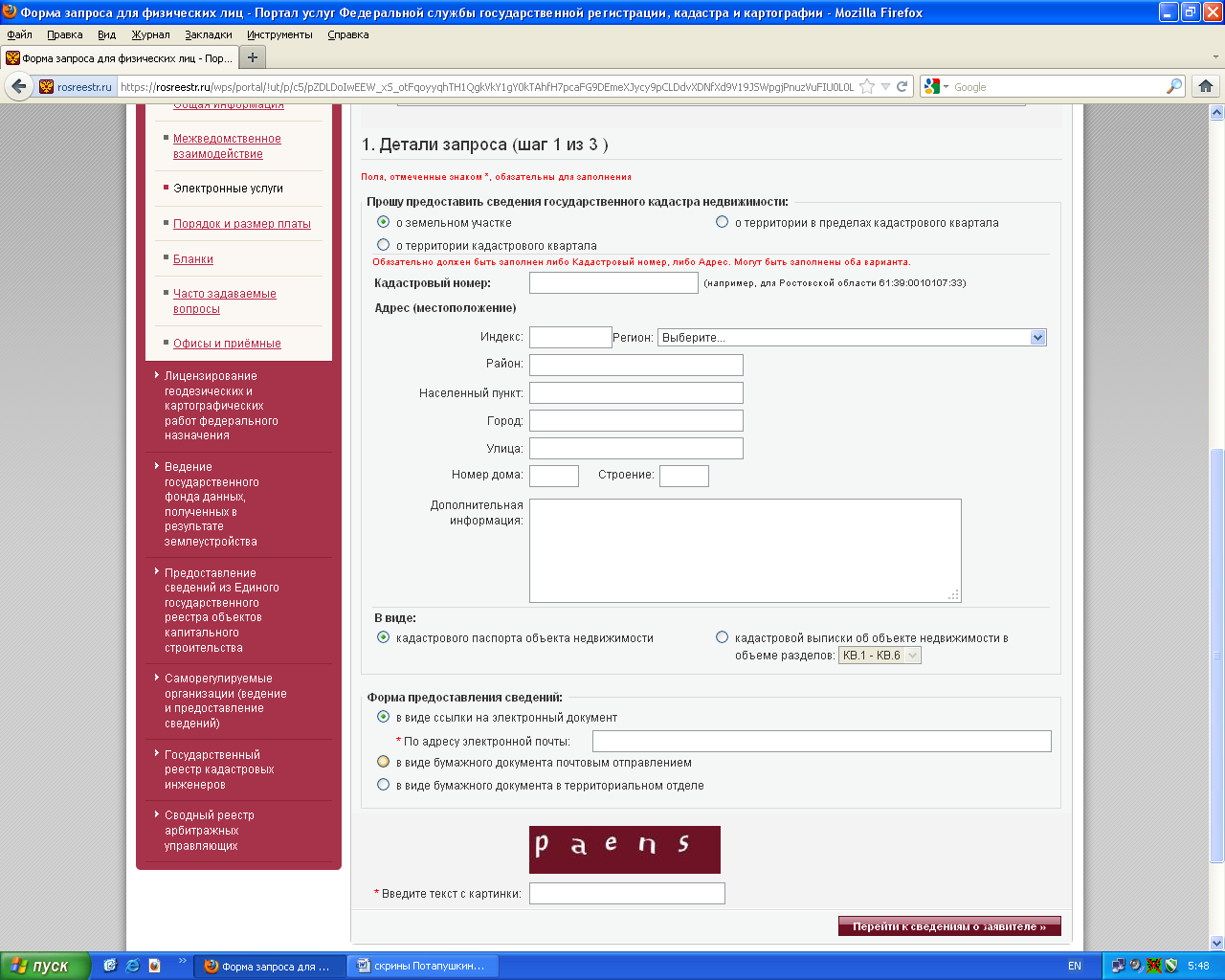 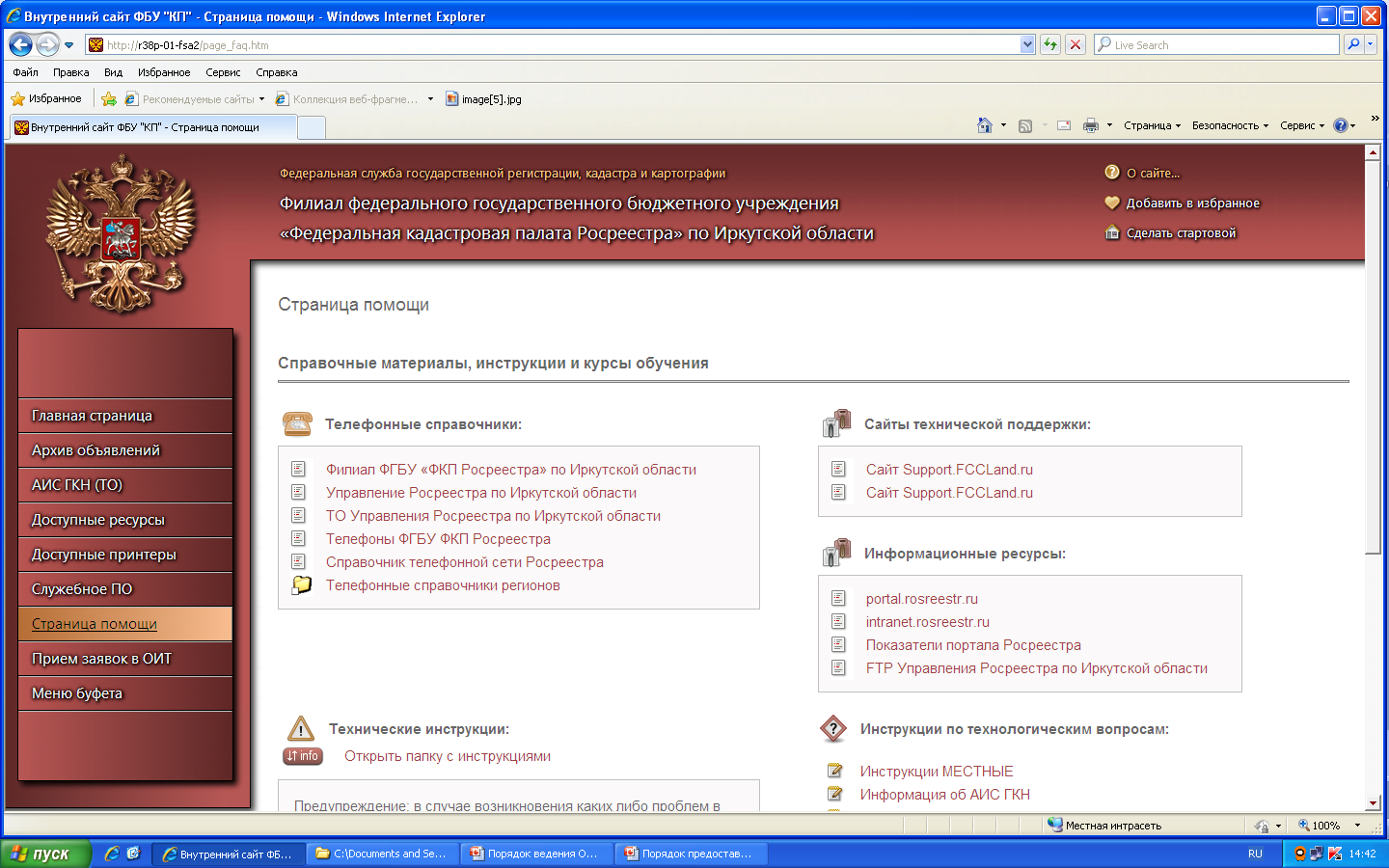 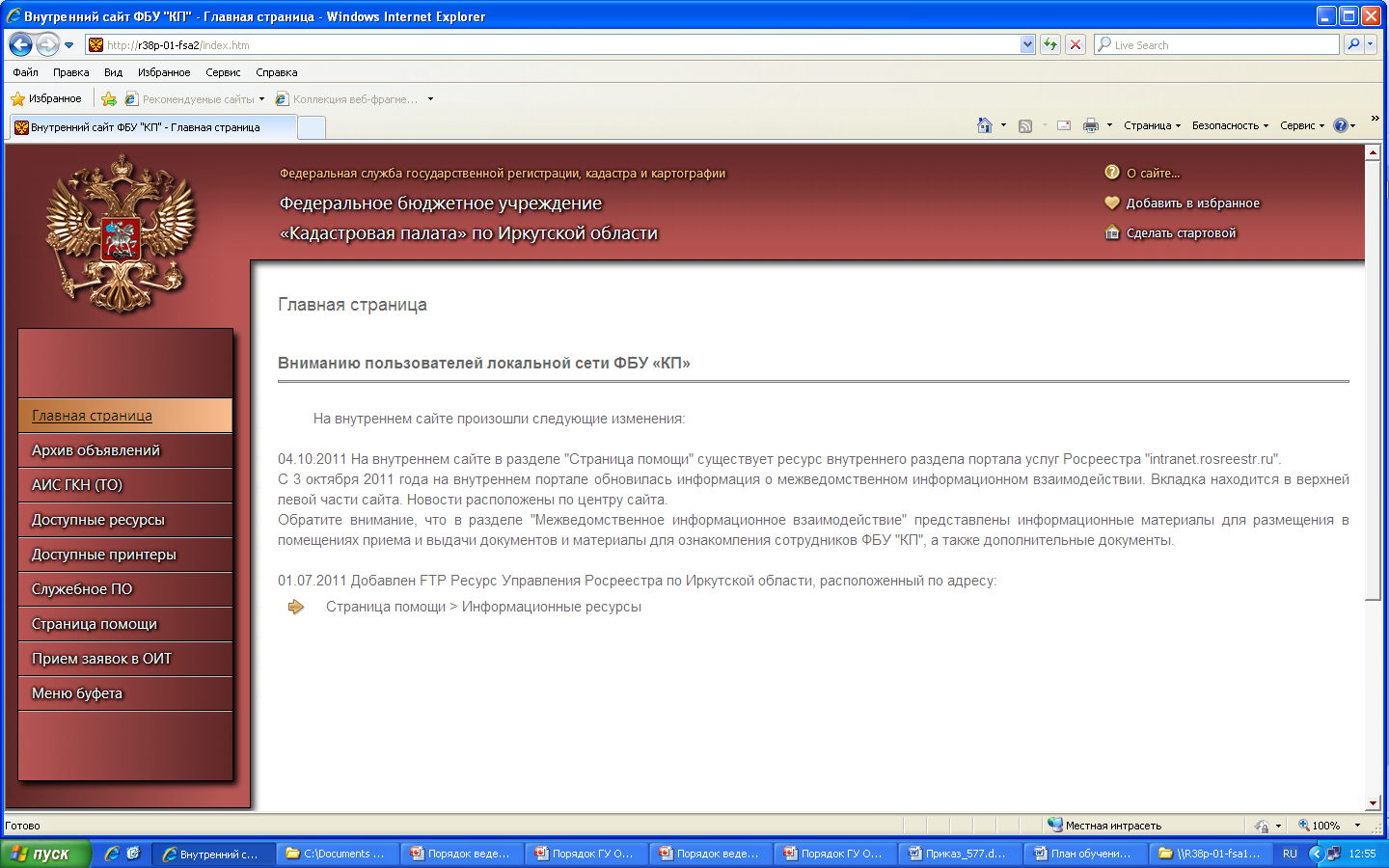 Заполните  предложенные  поля раздела “Сведения о заявителе”. Обязательными  для  заполнения   являются   поля,   отмеченные знаком  *.
Физические лица
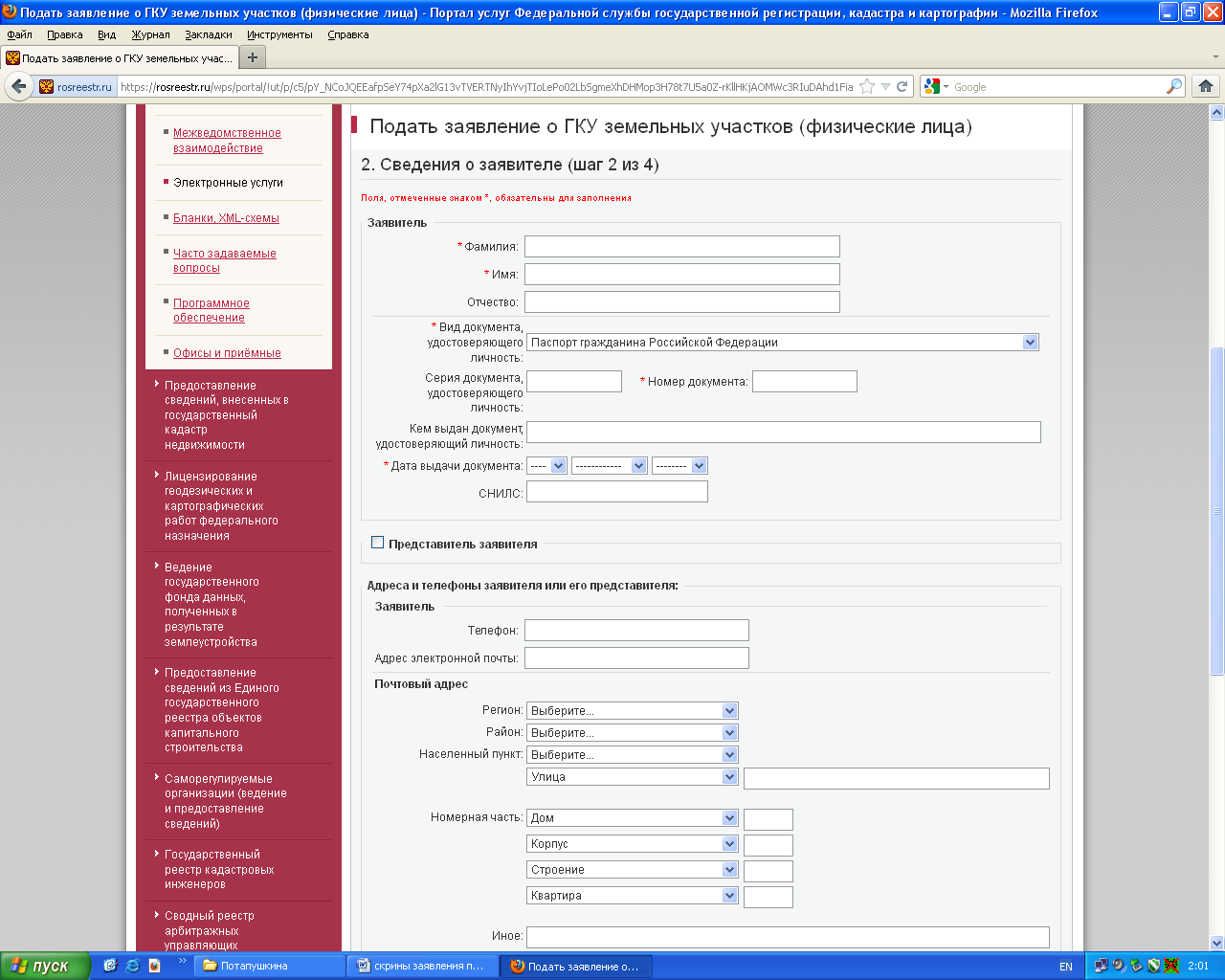 Не   забудьте   отметить свое  согласие   на передачу  персональных  данных  в  Росреестр.   В   случае необходимости,  нажмите  кнопку 
                            
чтобы вернуться   к   предыдущему   окну.

   Для   продолжения   нажмите кнопку
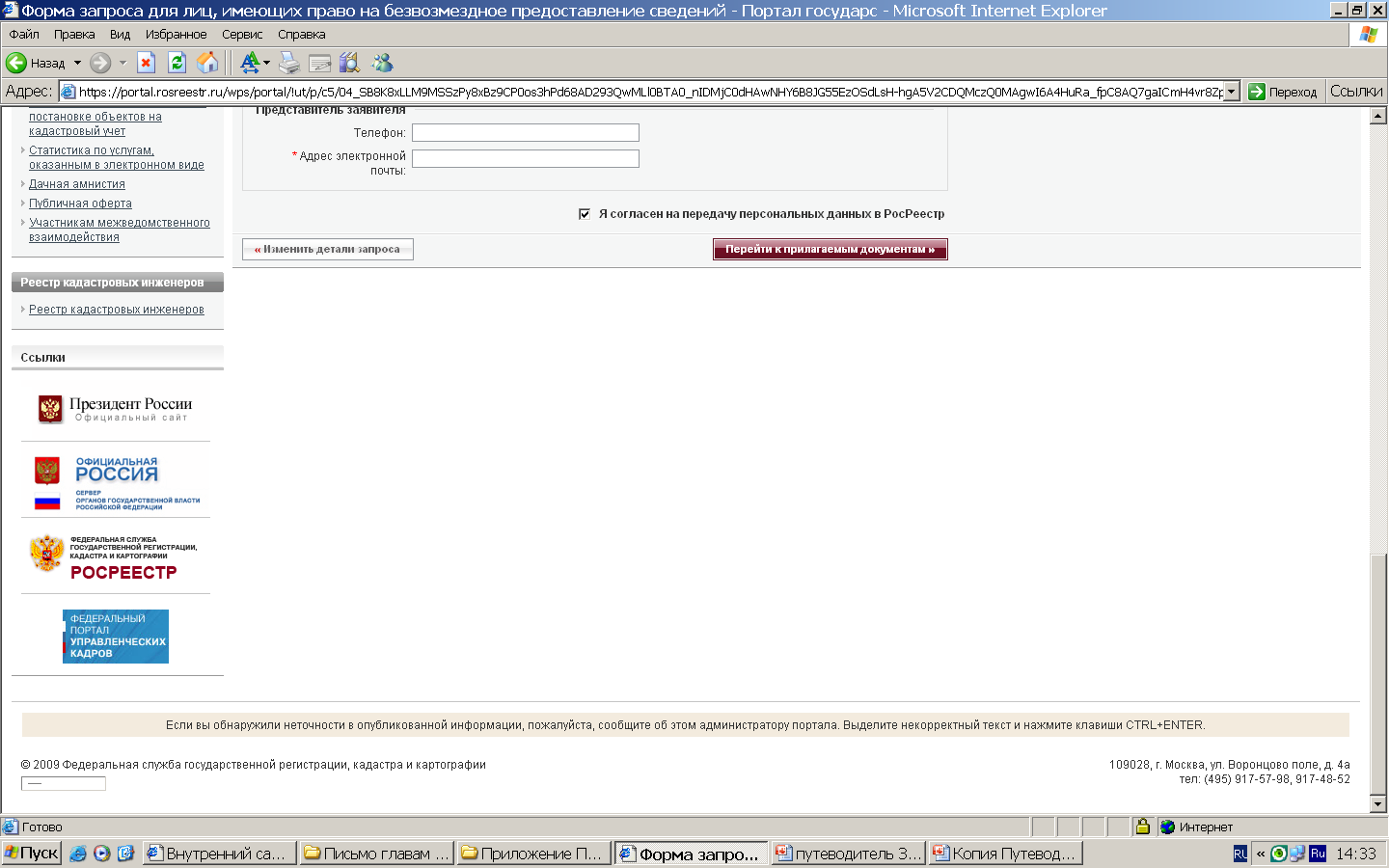 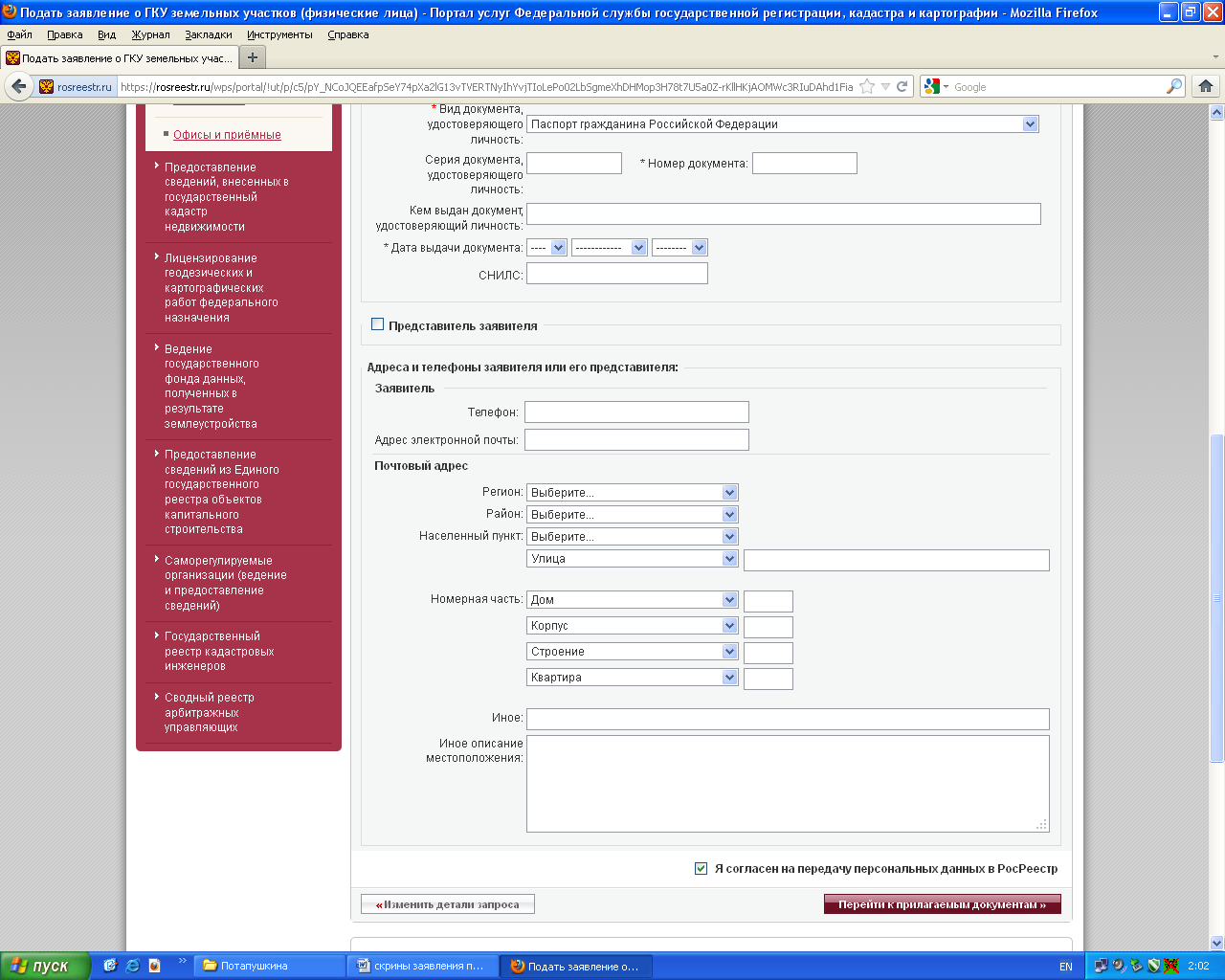 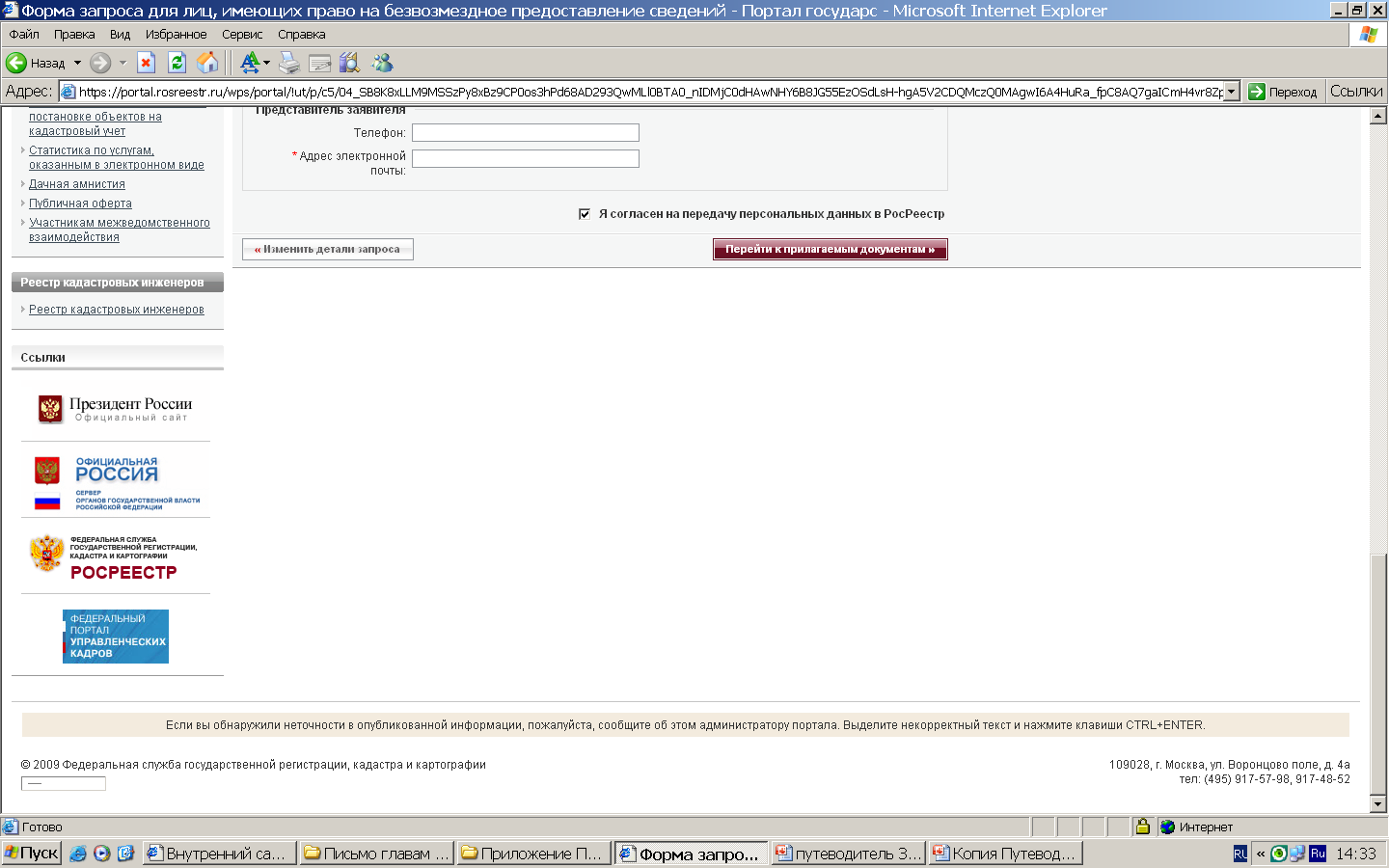 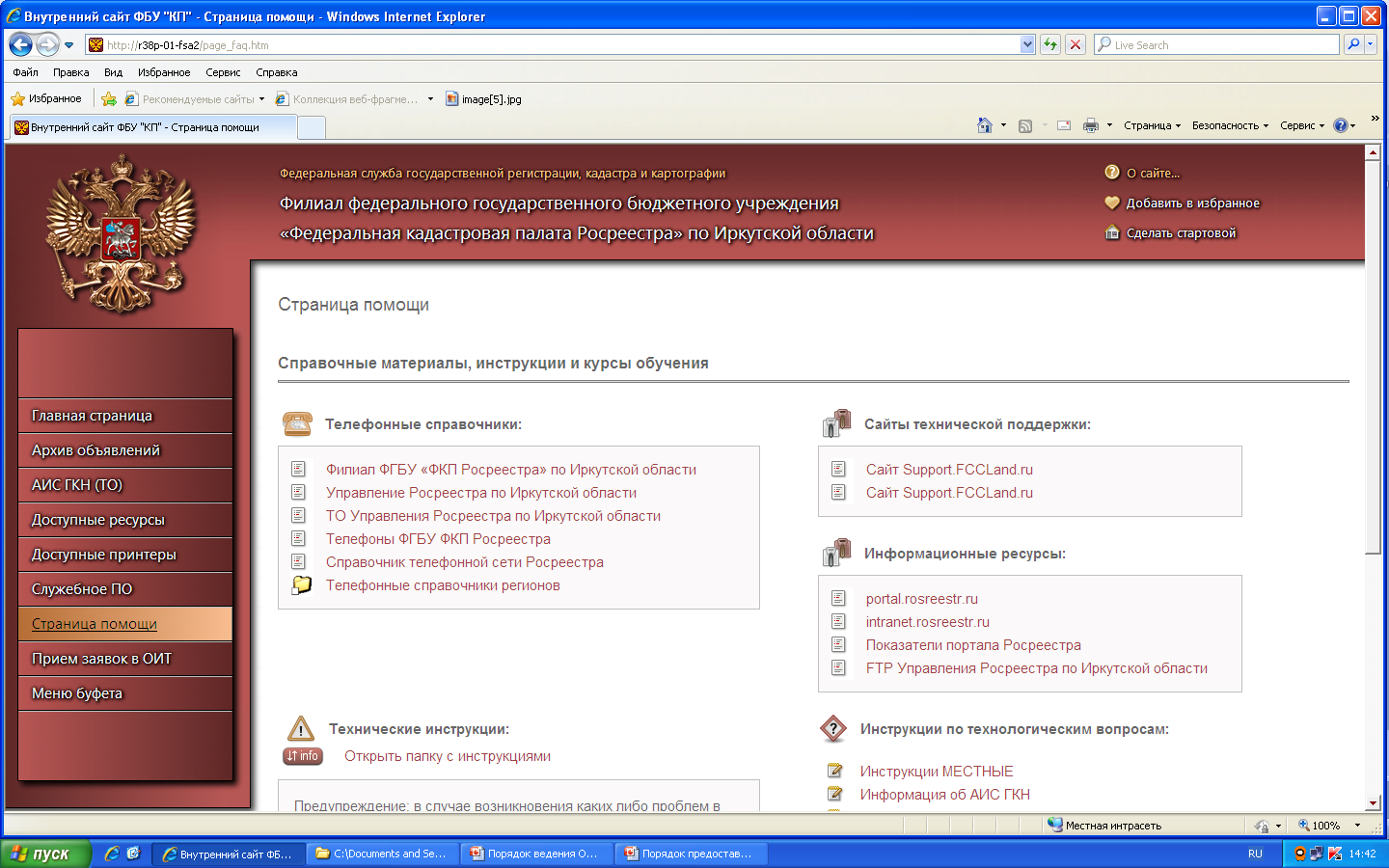 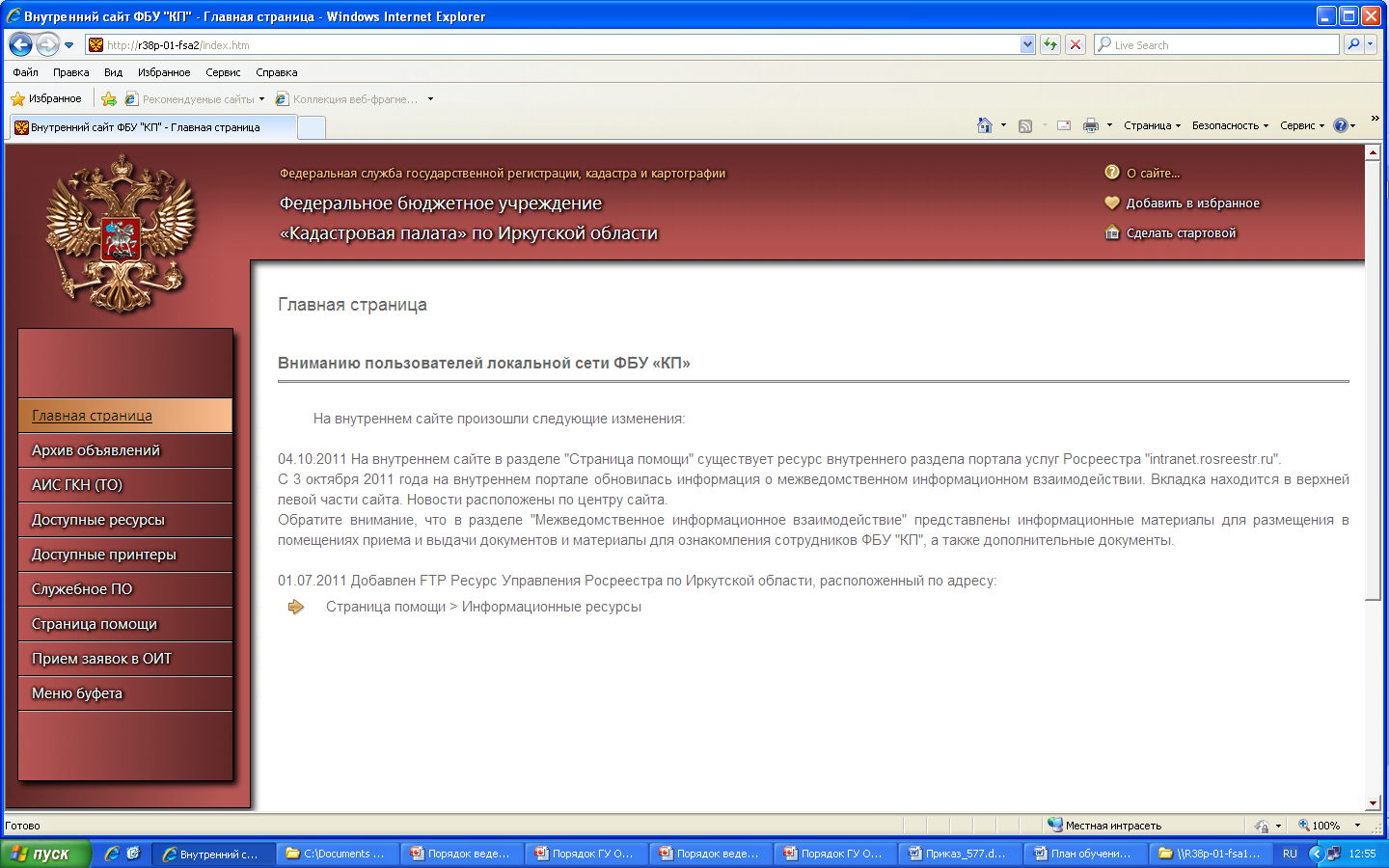 Юридические лица
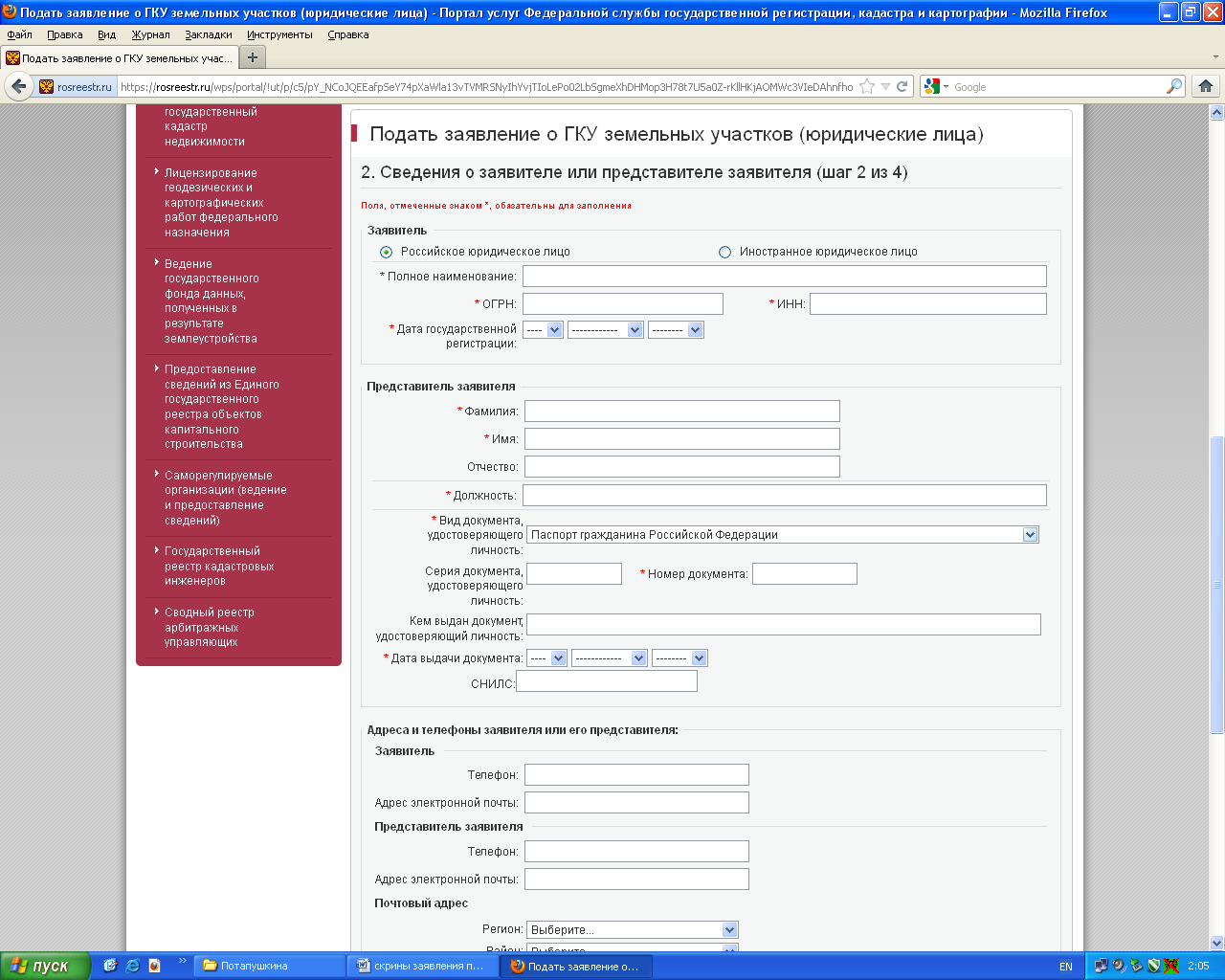 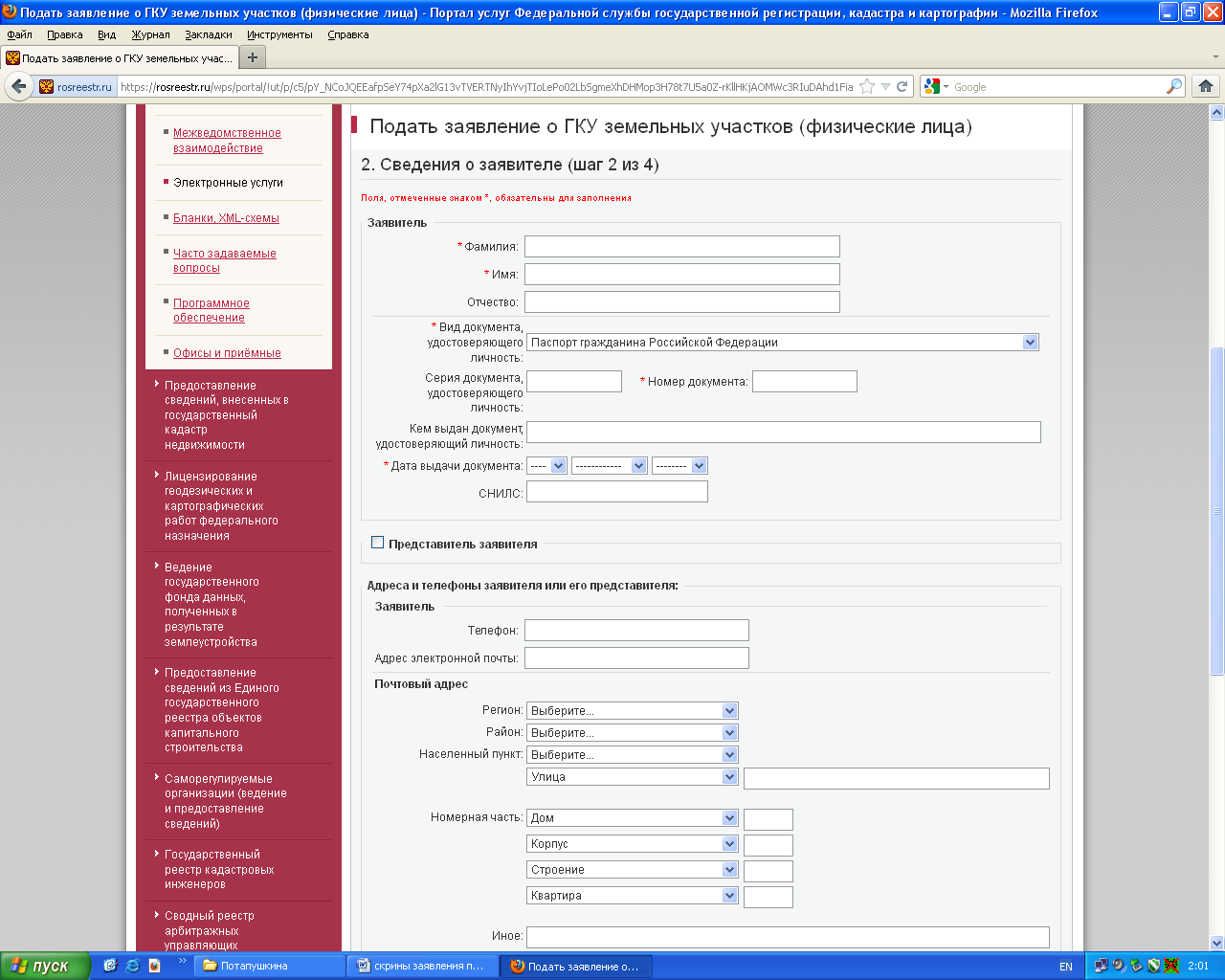 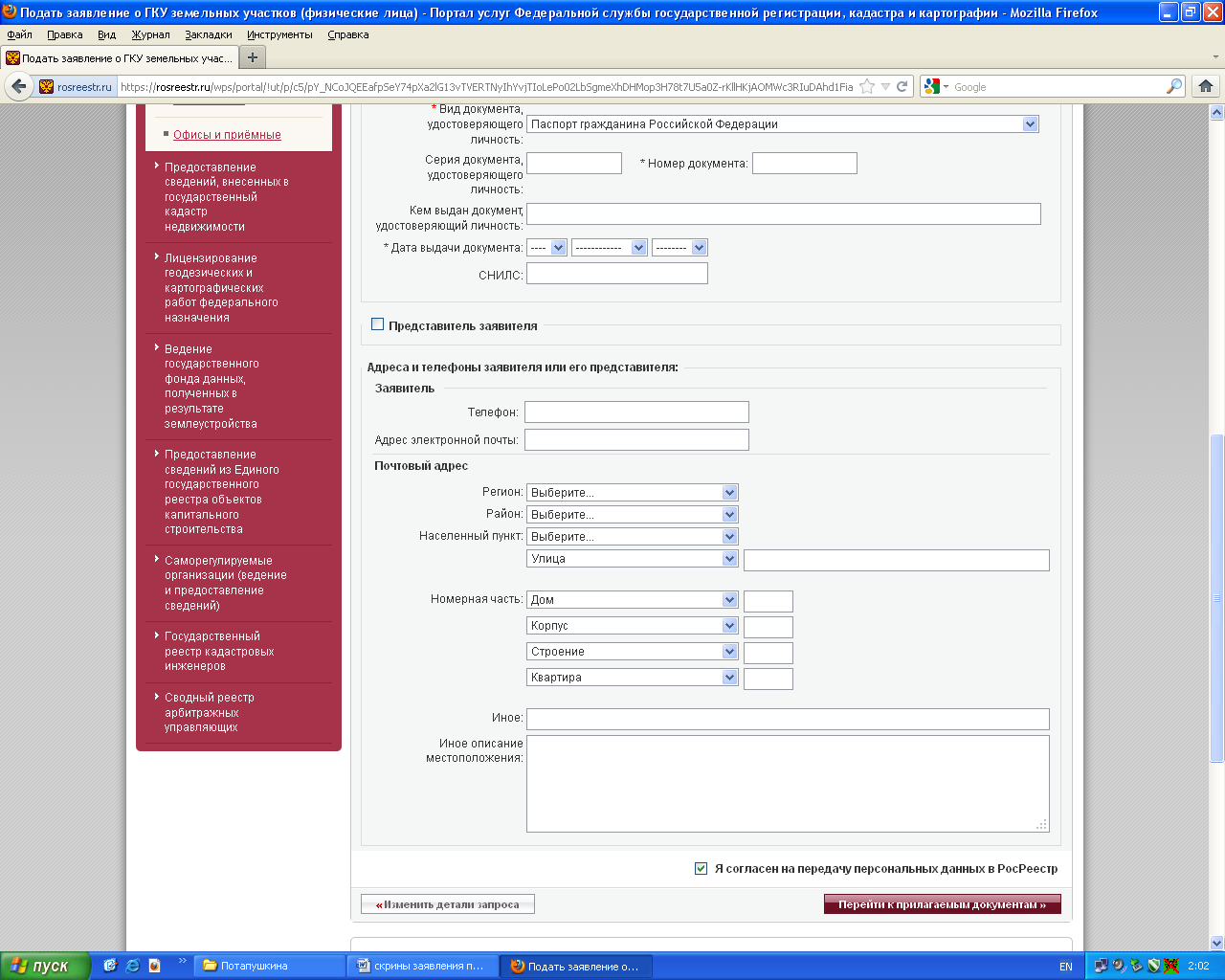 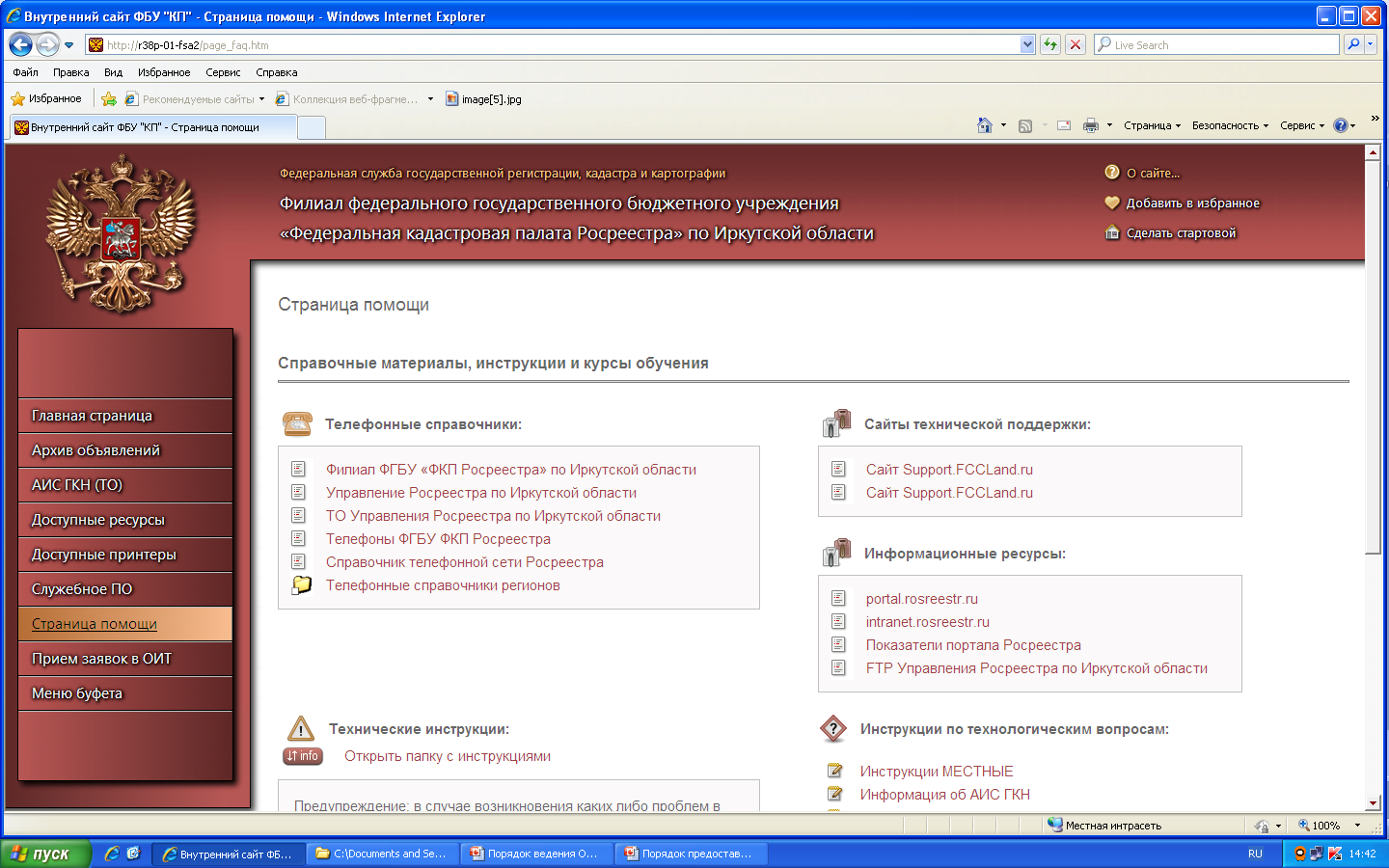 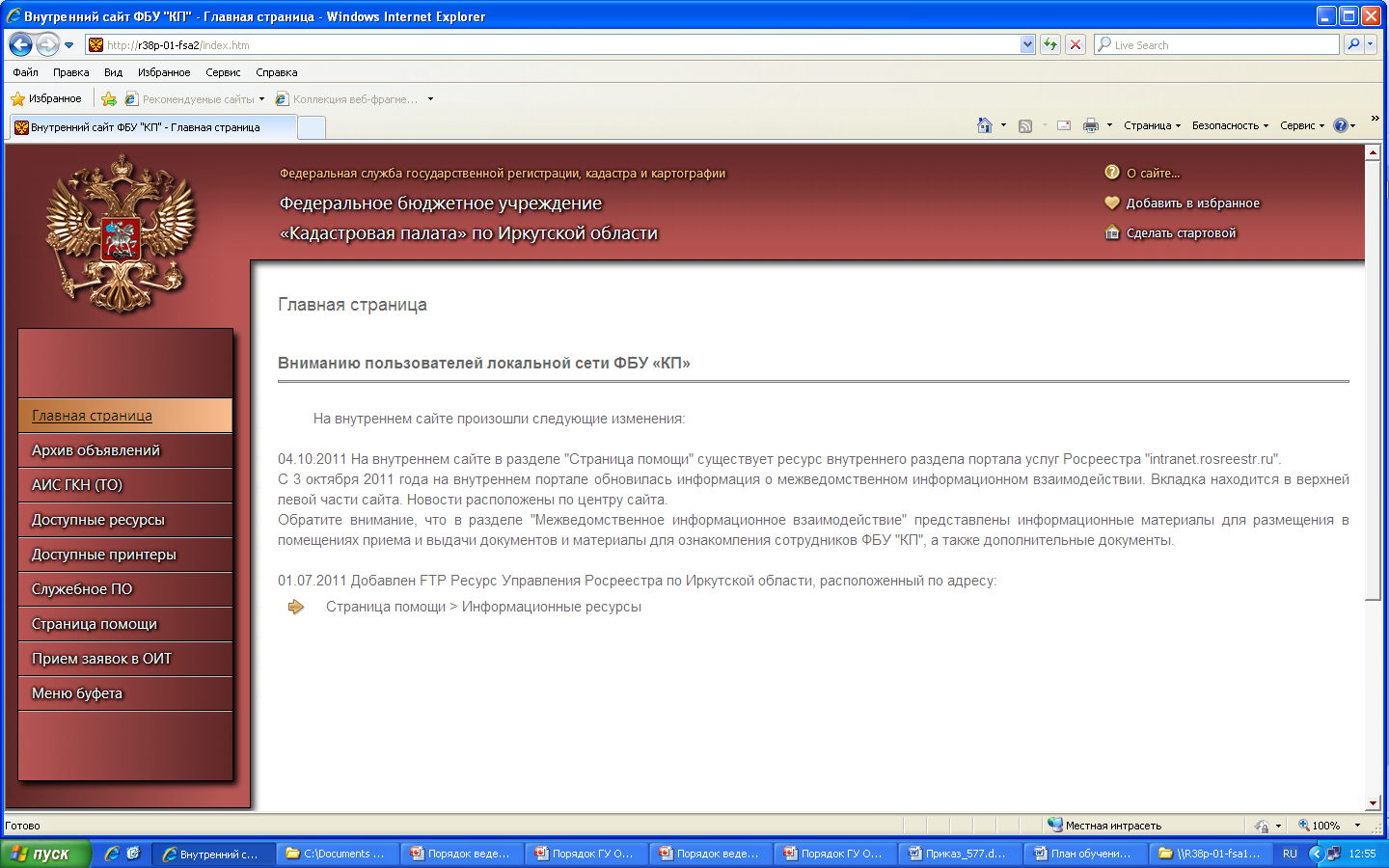 Далее необходимо заполнить предлагаемые поля в разделе «Прилагаемые документы» и прикрепить все необходимые файлы прилагаемых документов и файлы электронной подписи
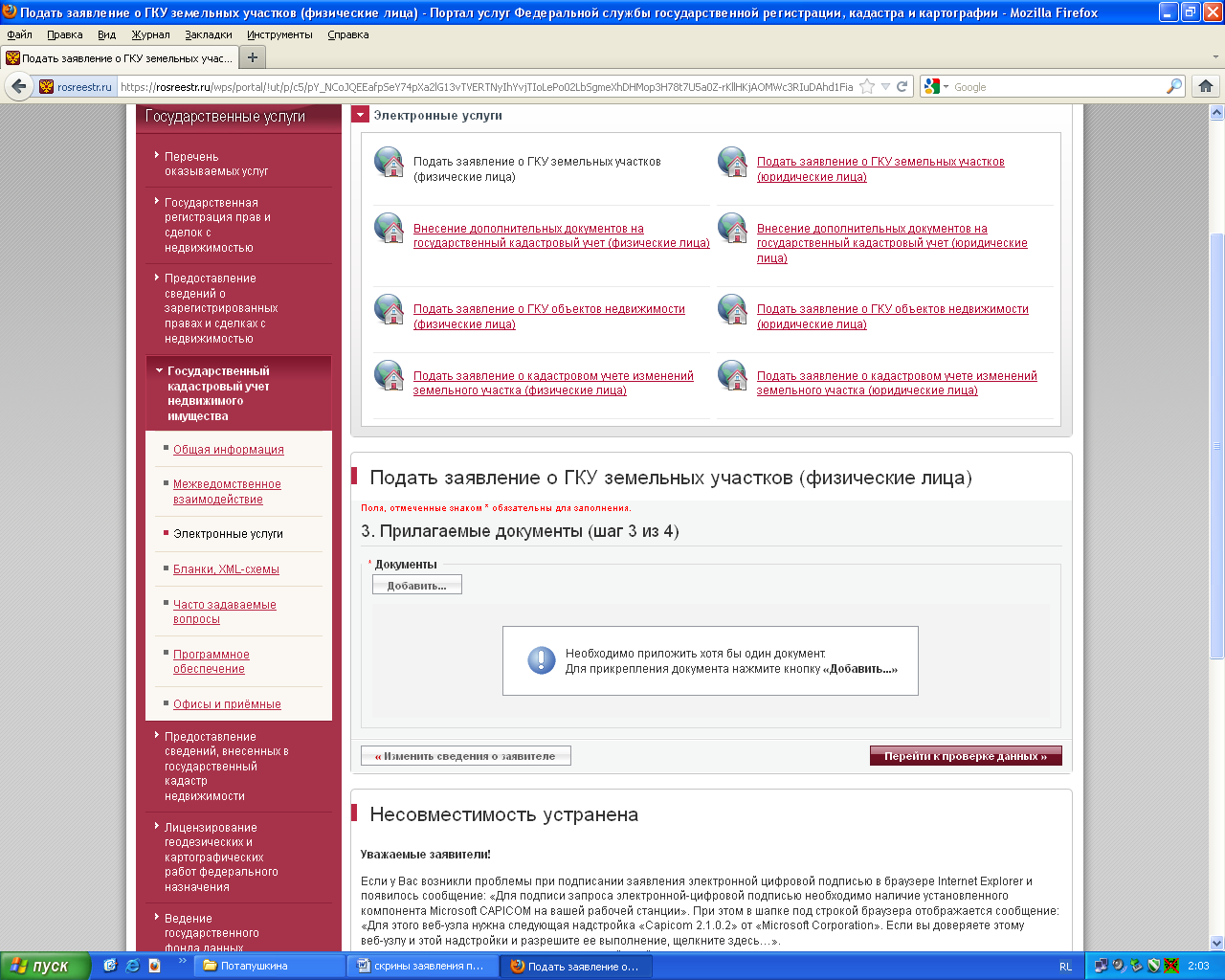 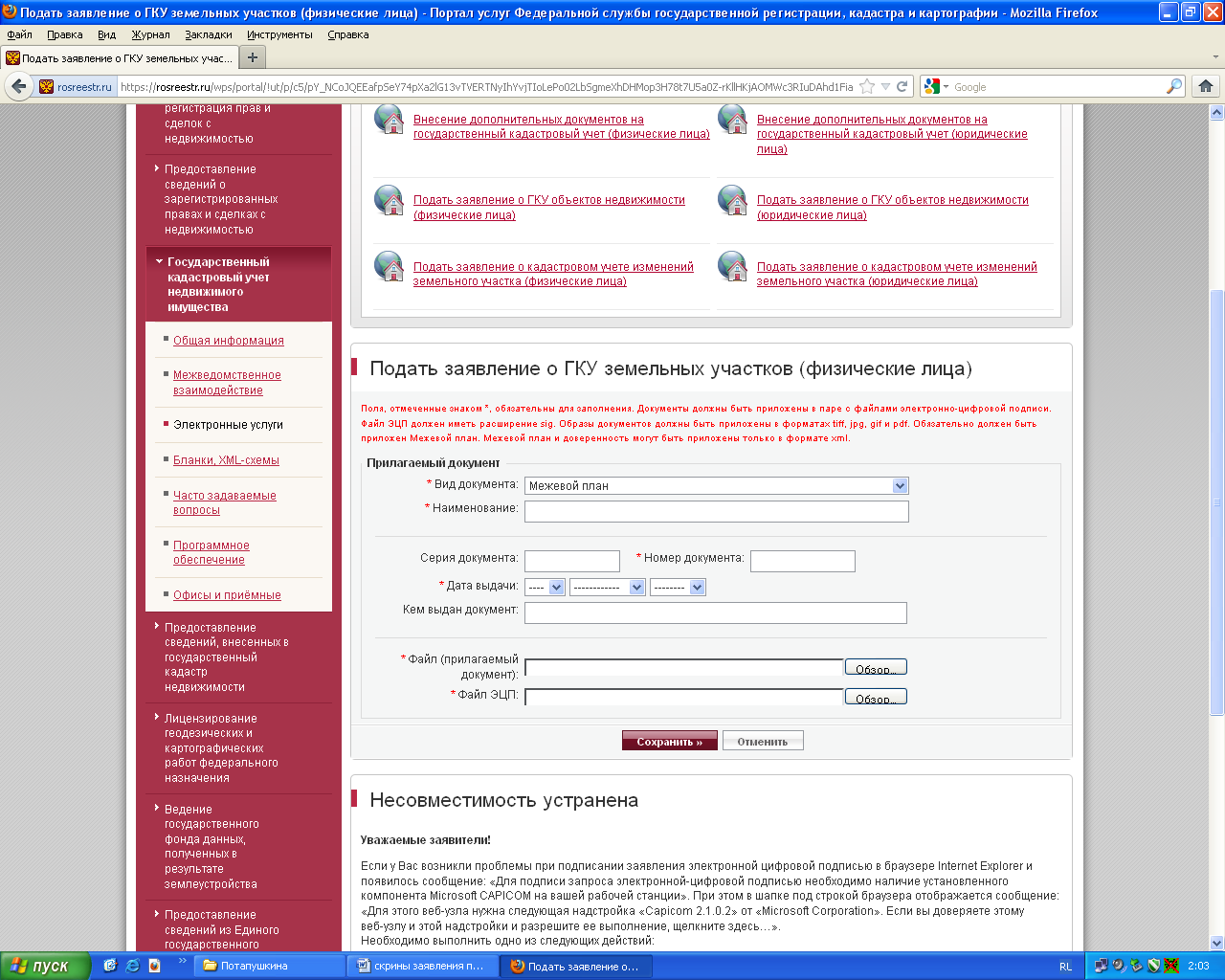 Следует сохранить все данные в этом окне и перейти к проверке данных
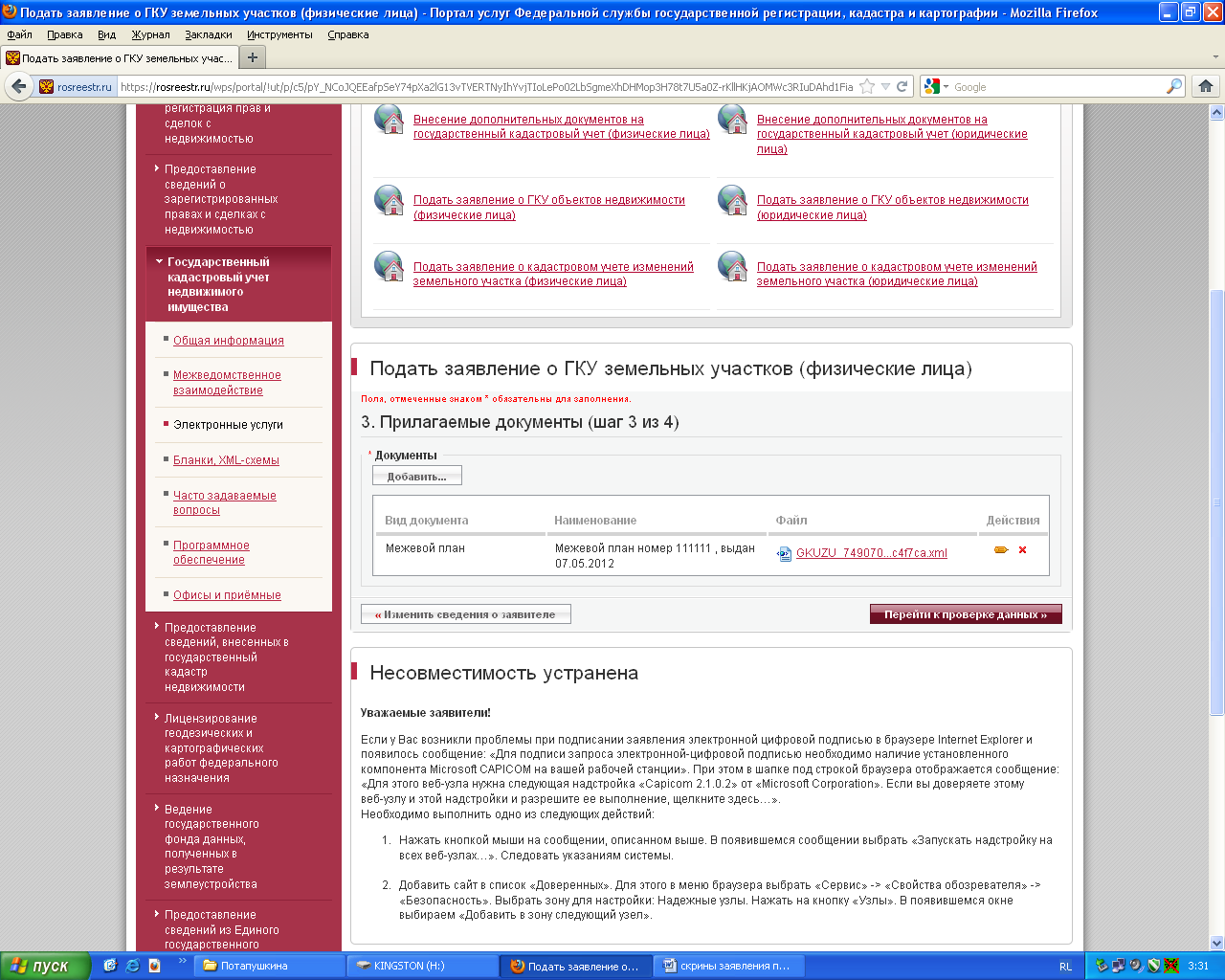 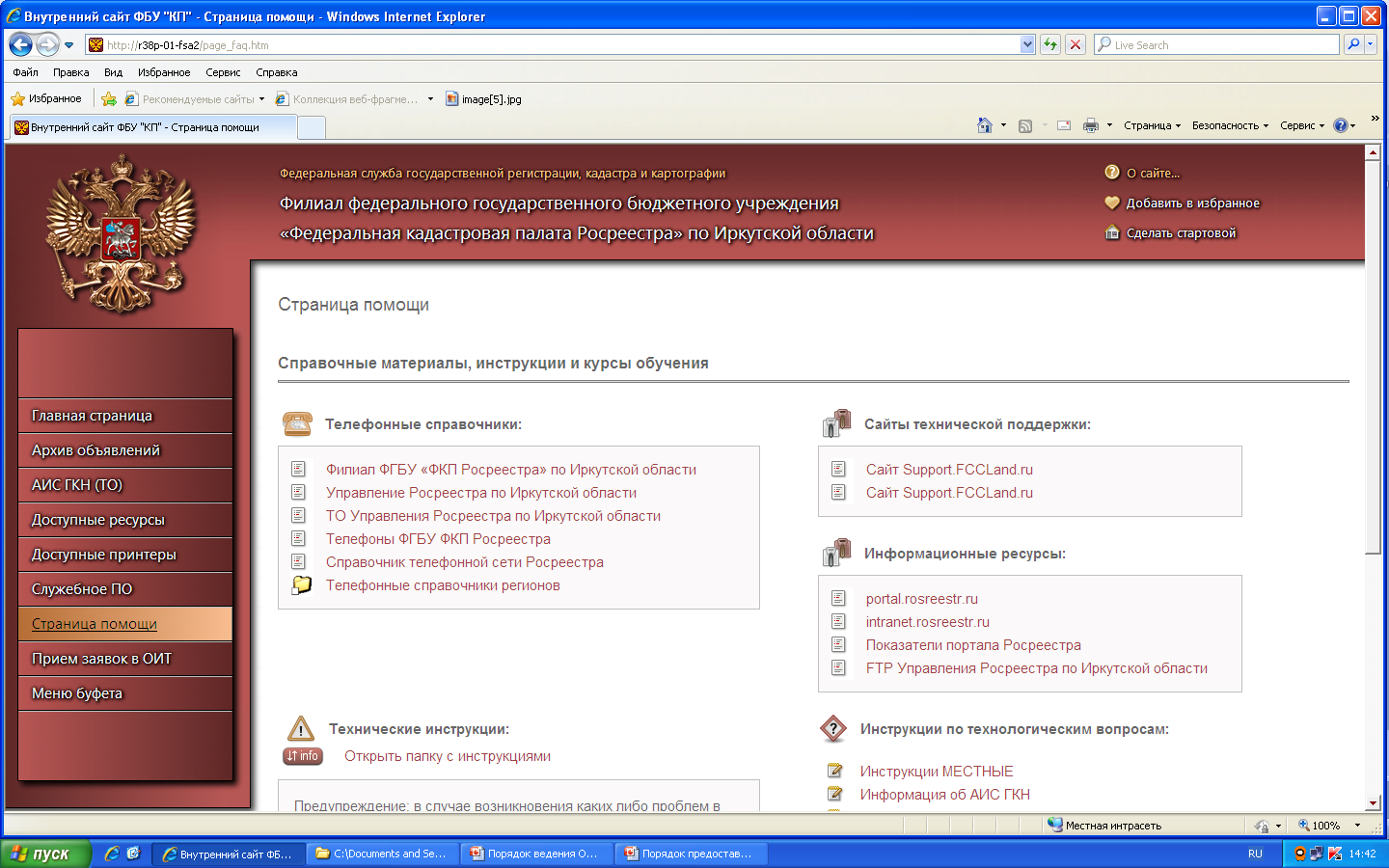 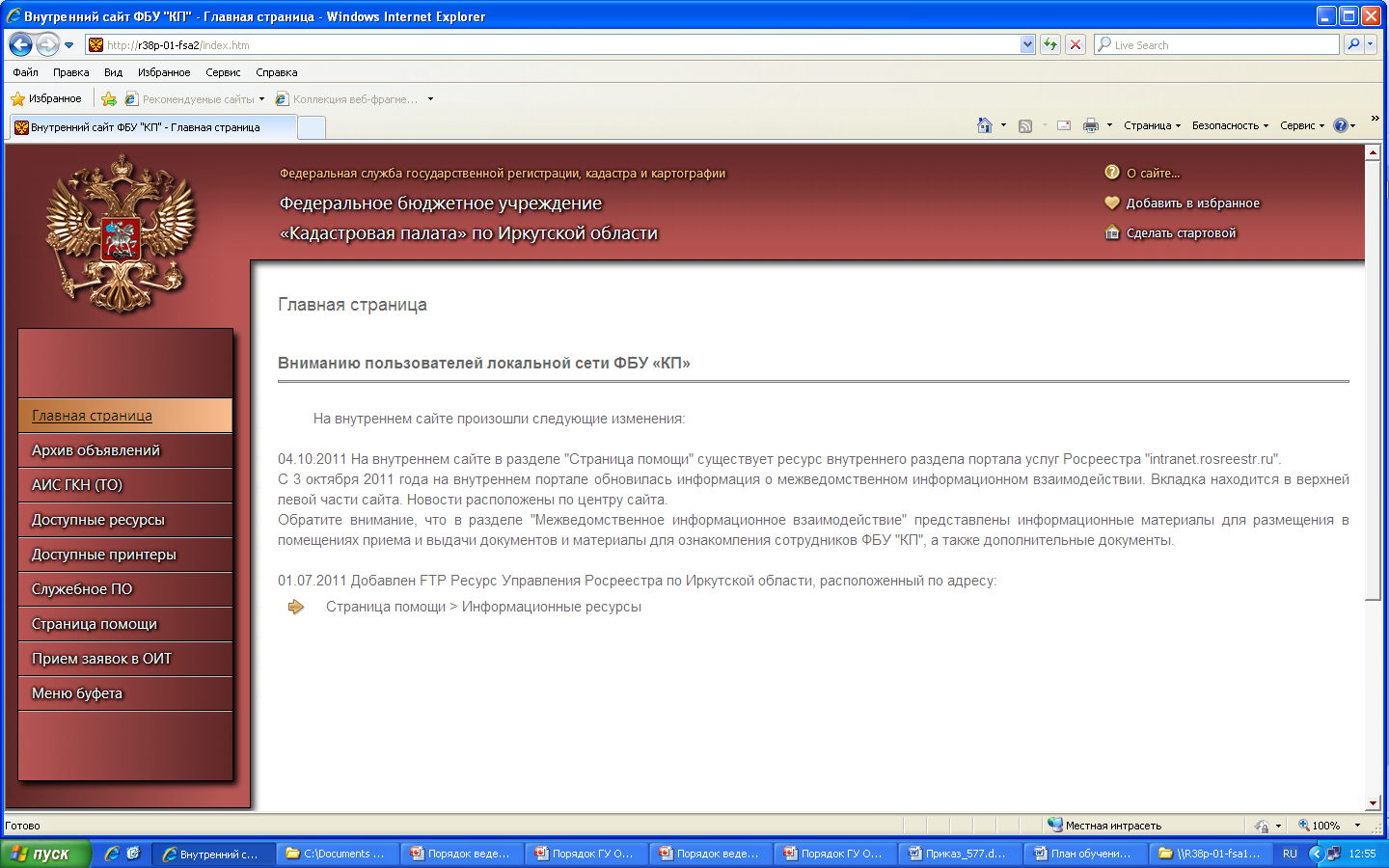 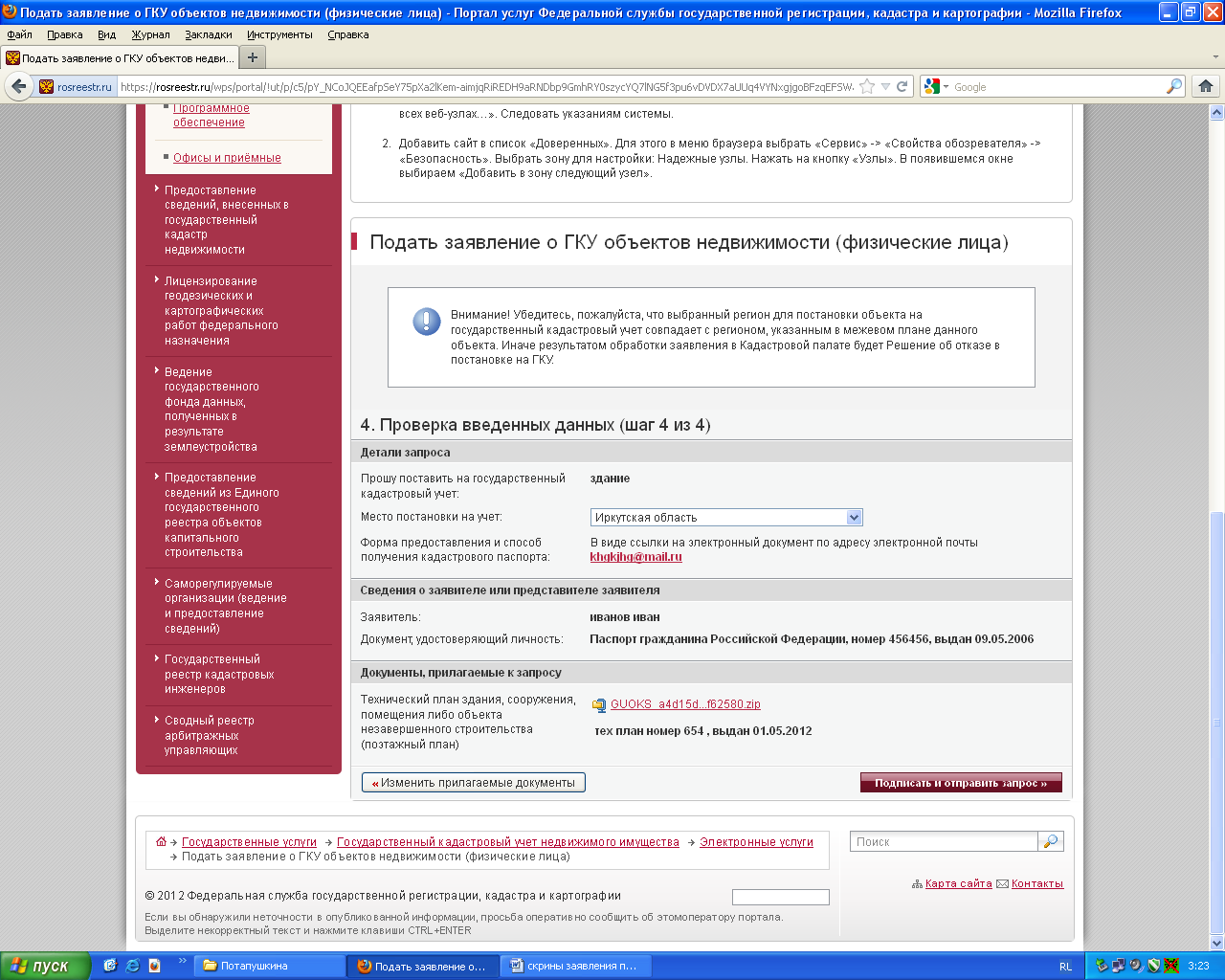 После подтверждения введенных данных заявление будет принято в работу.
Проверить статус заявления можно перейдя по ссылке в разделе
 «Электронные услуги»
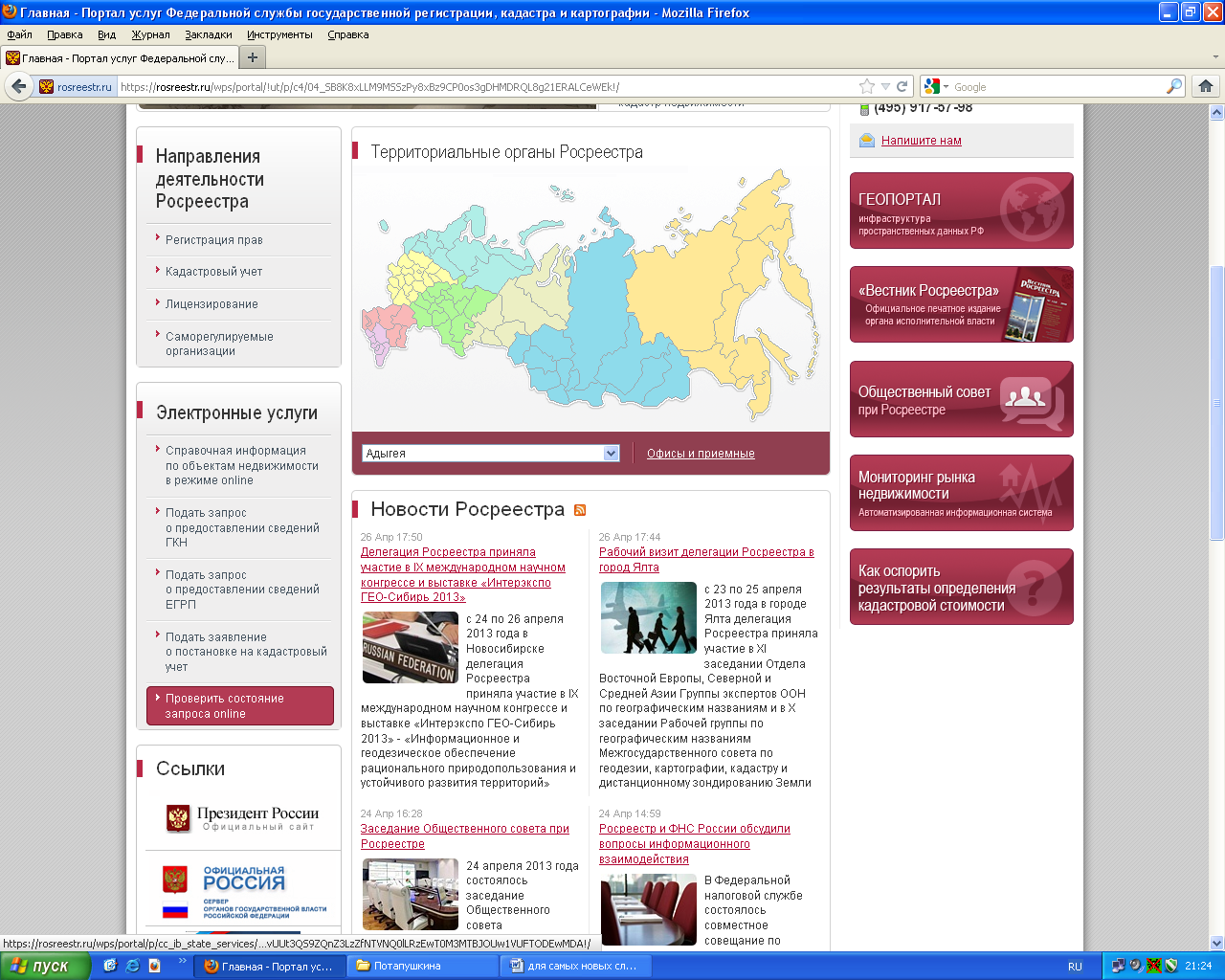 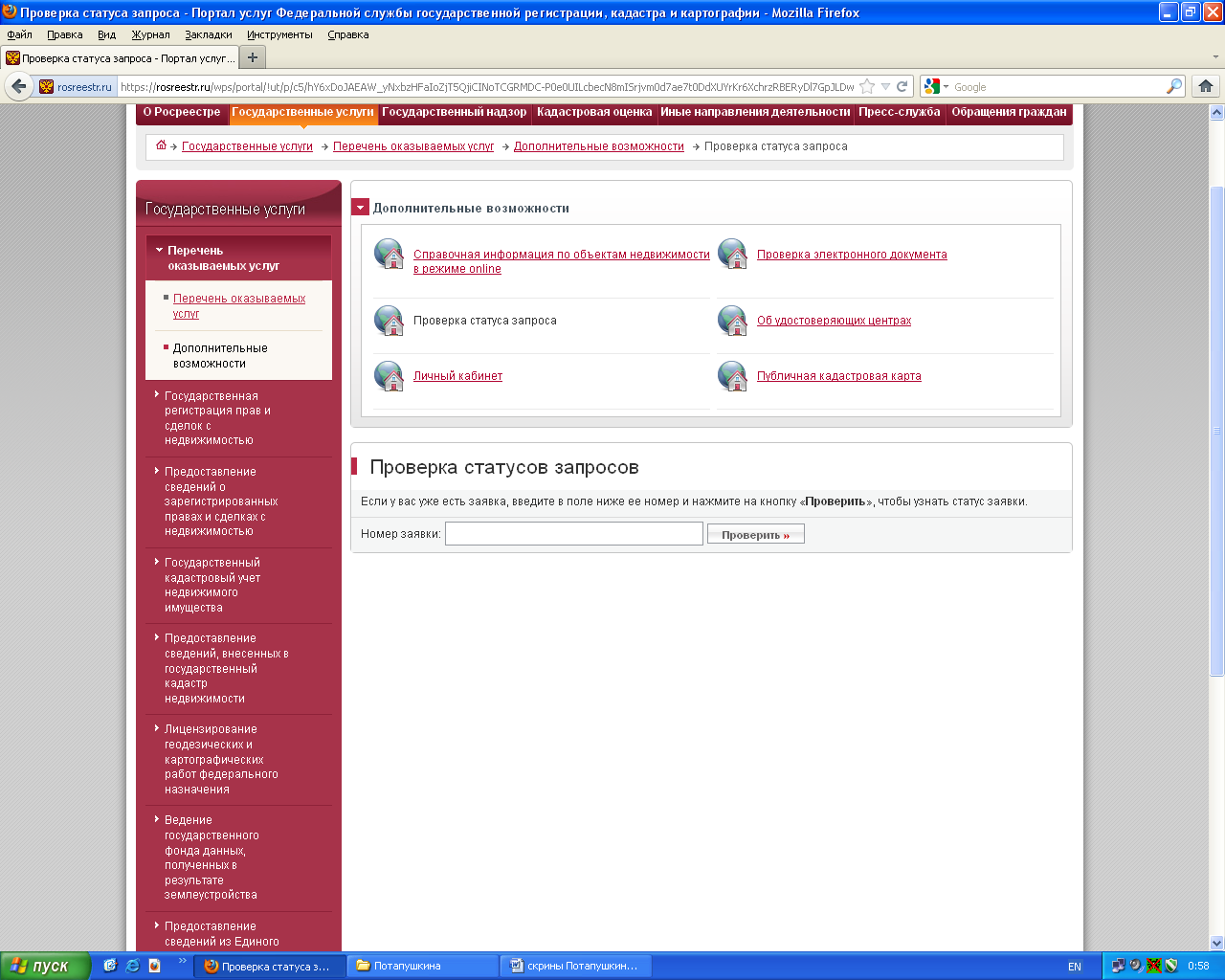 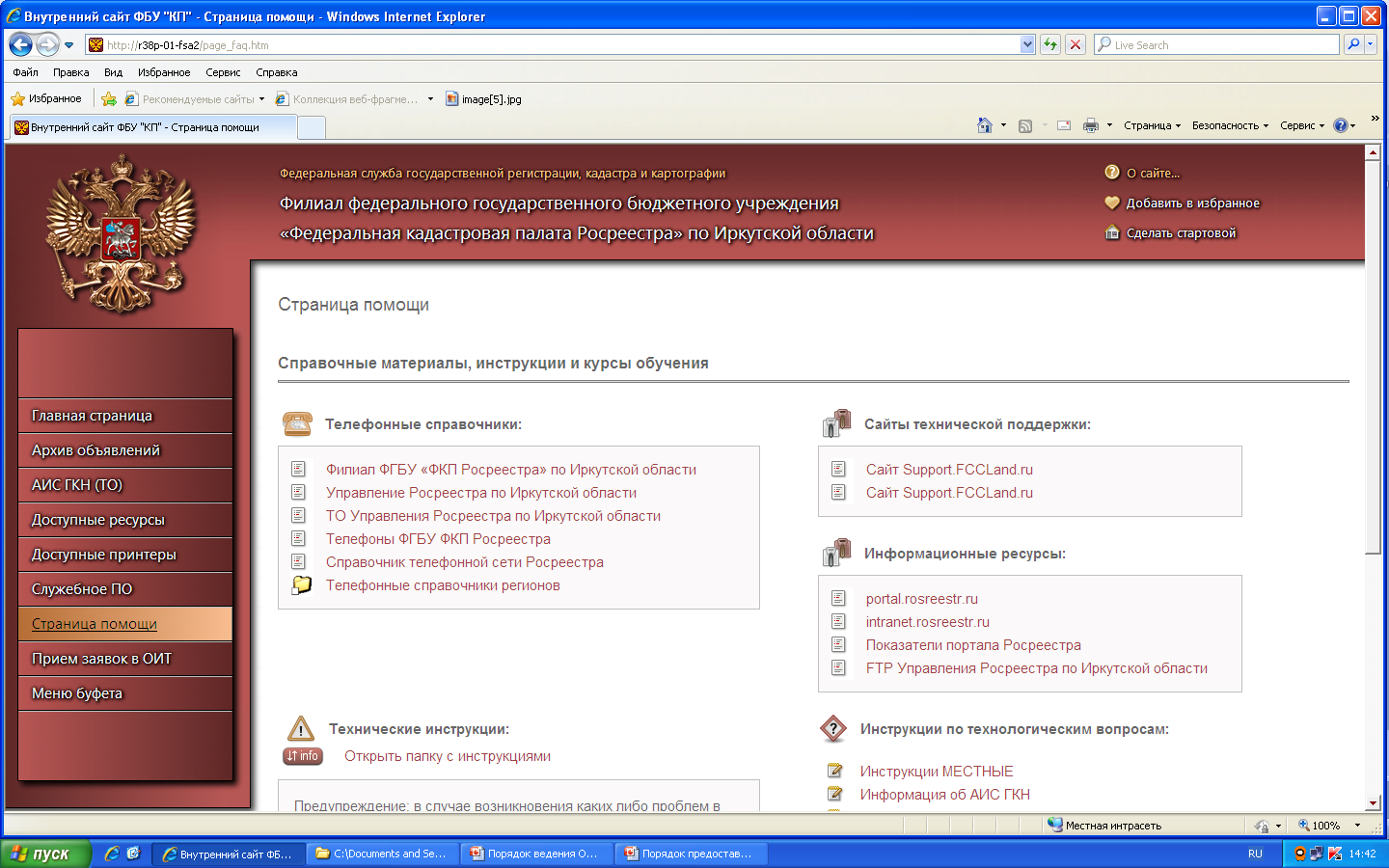 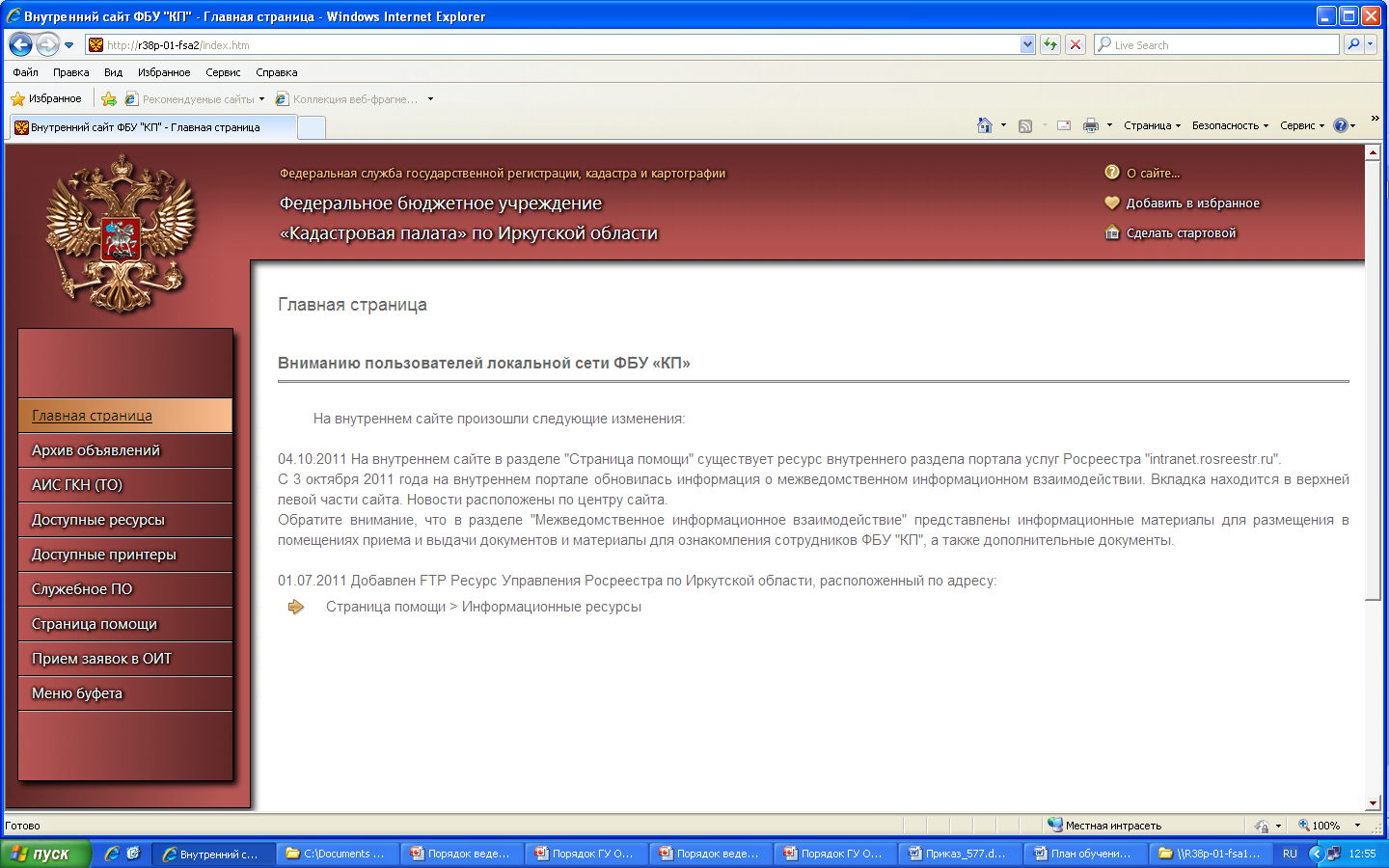 Для подачи заявления о постановке на ГКУ объектов недвижимости необходимо выбрать следующие пункты меню:
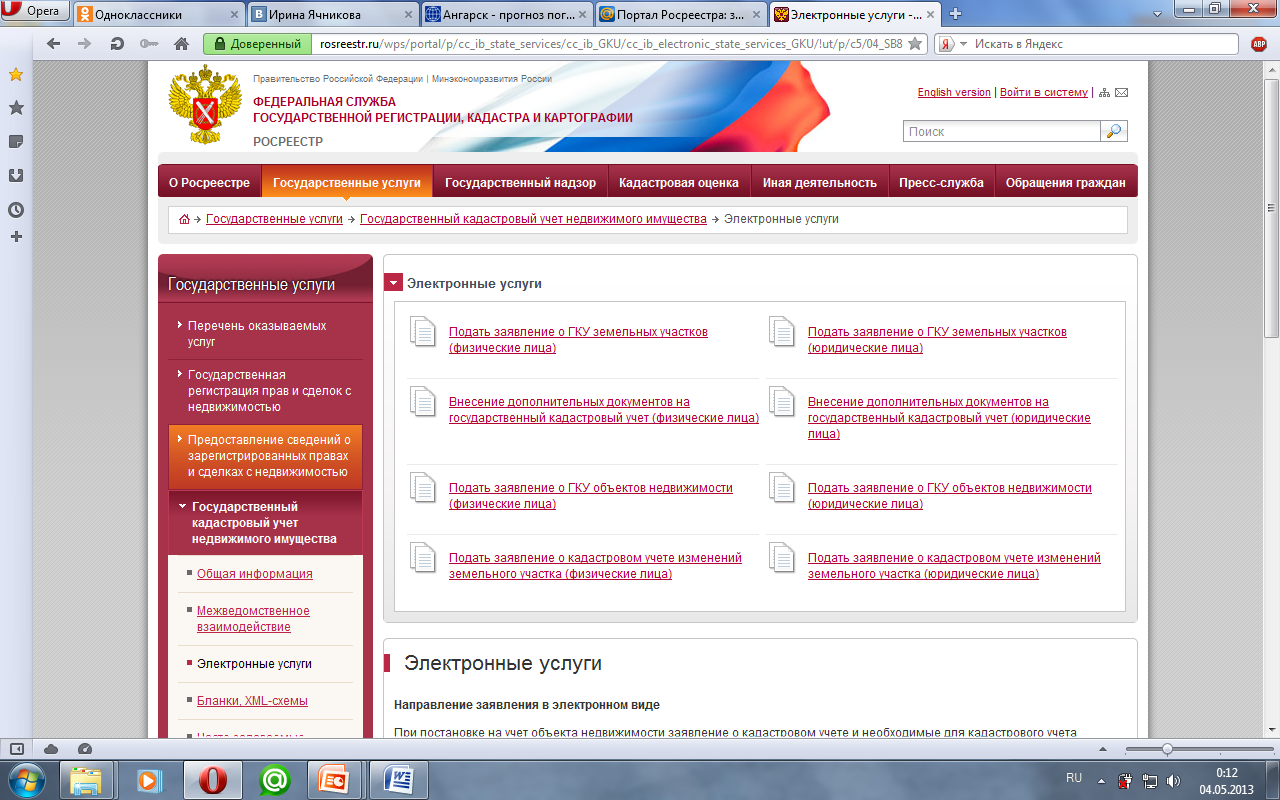 либо
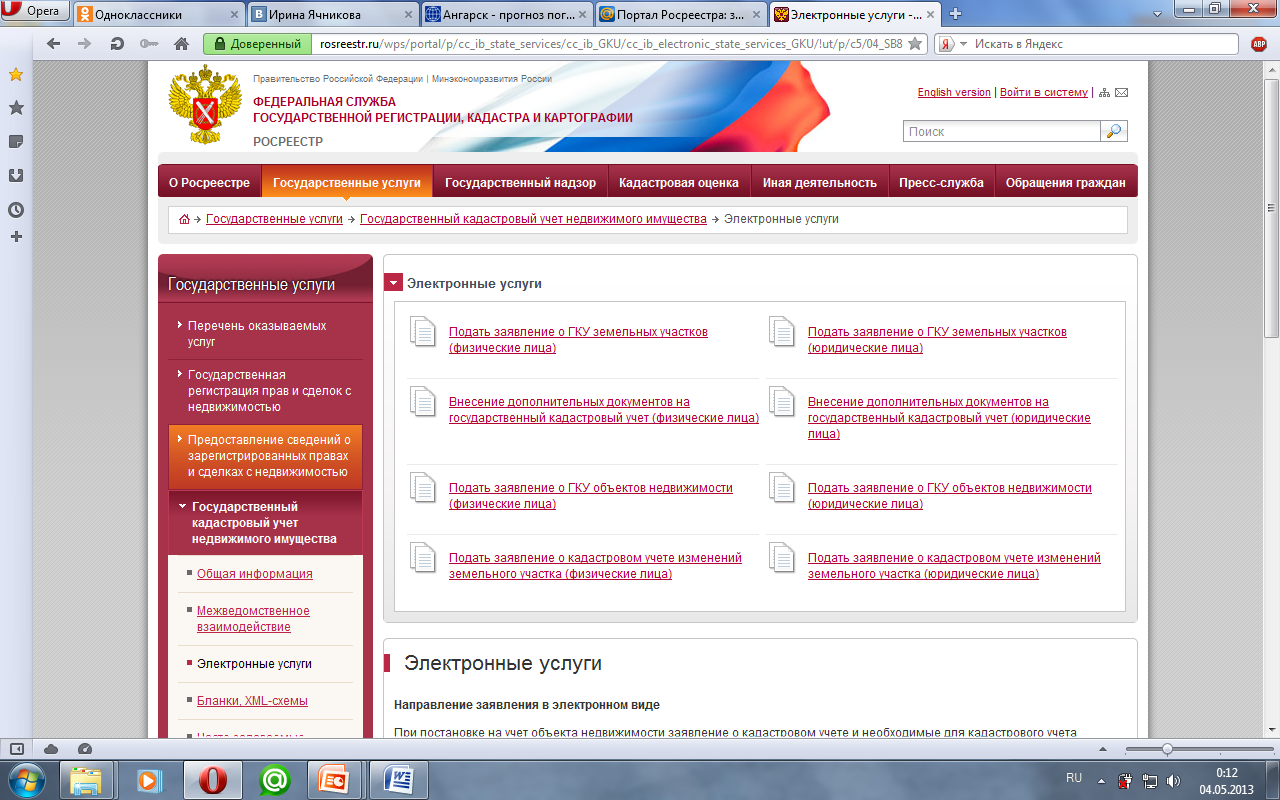 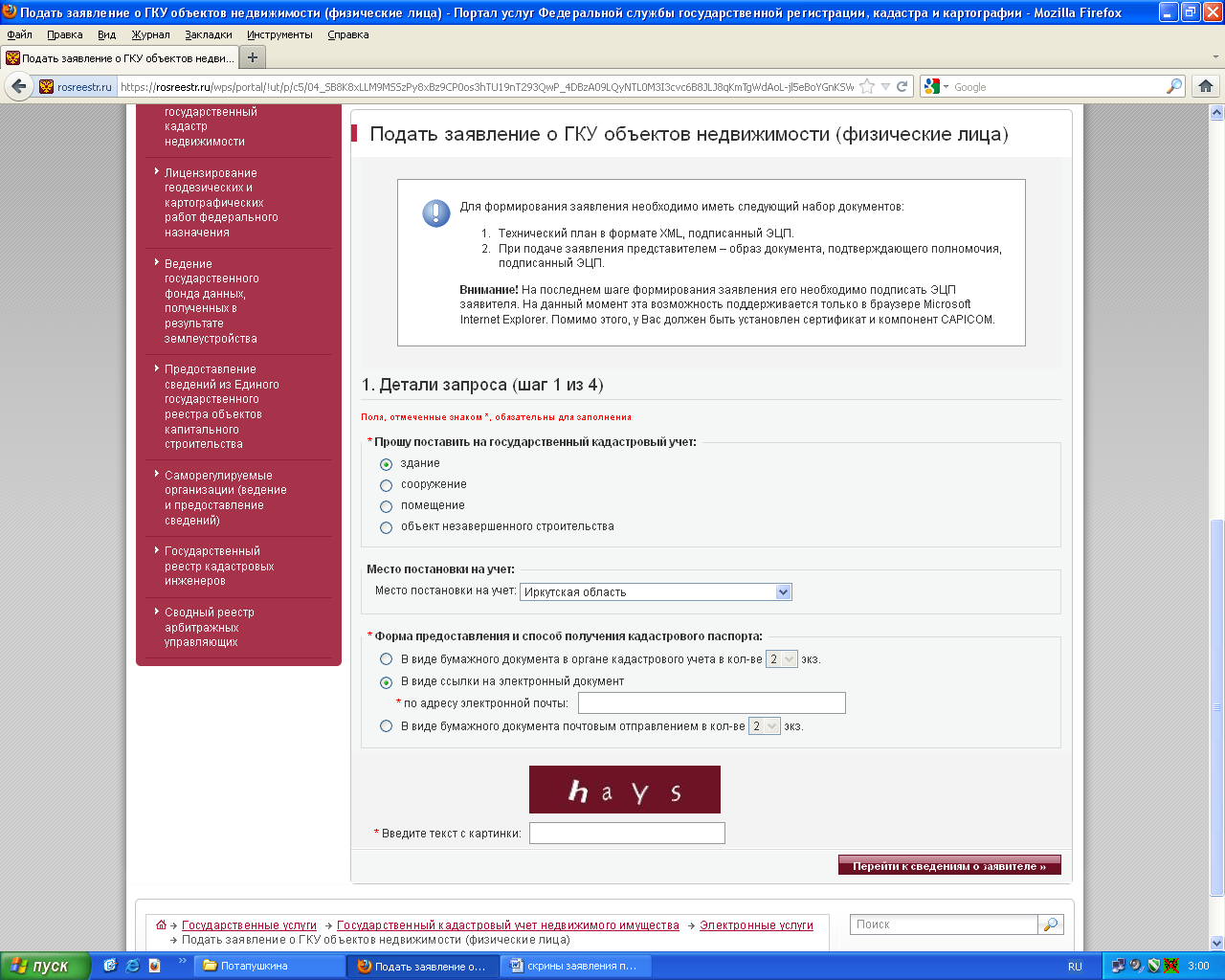 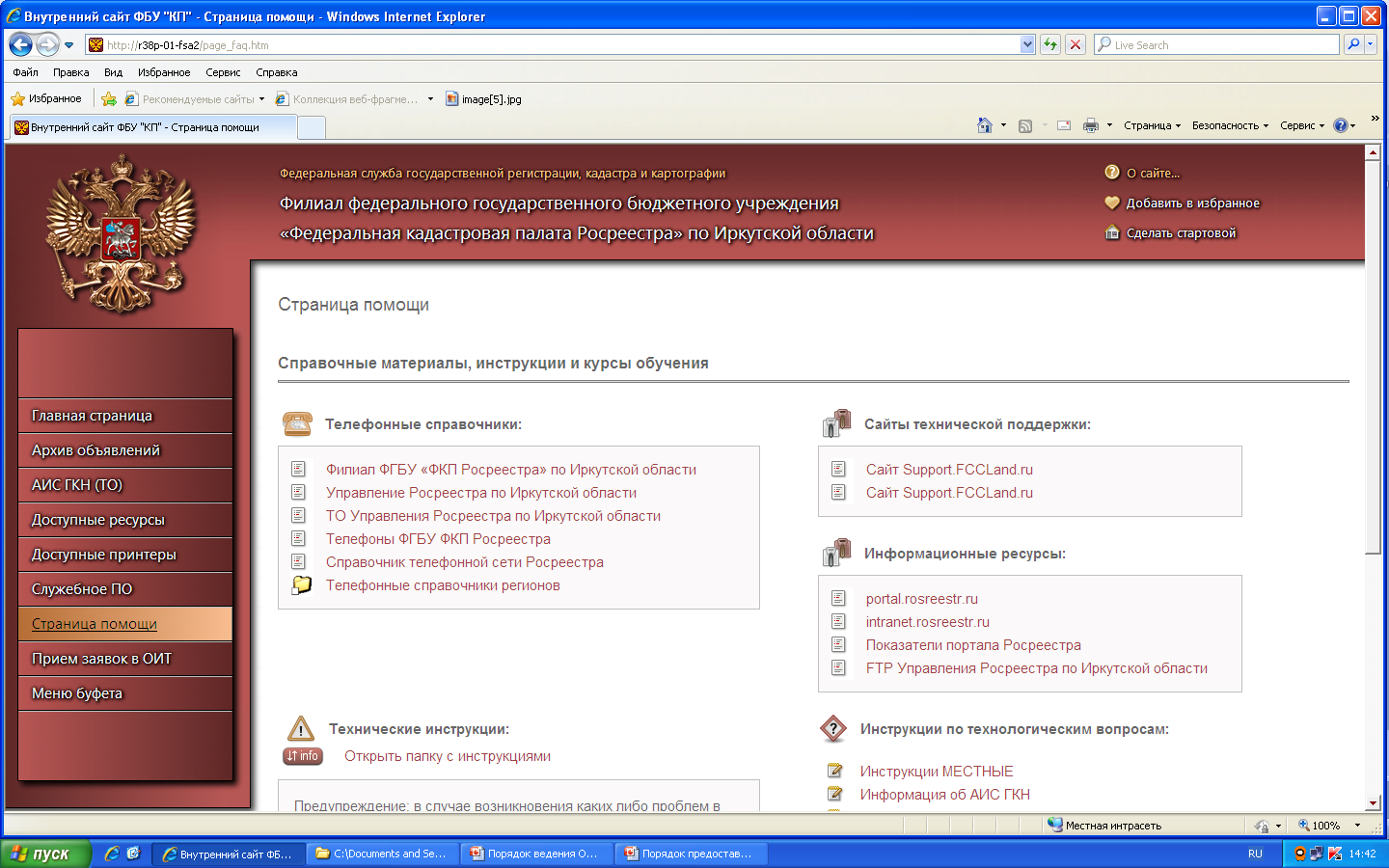 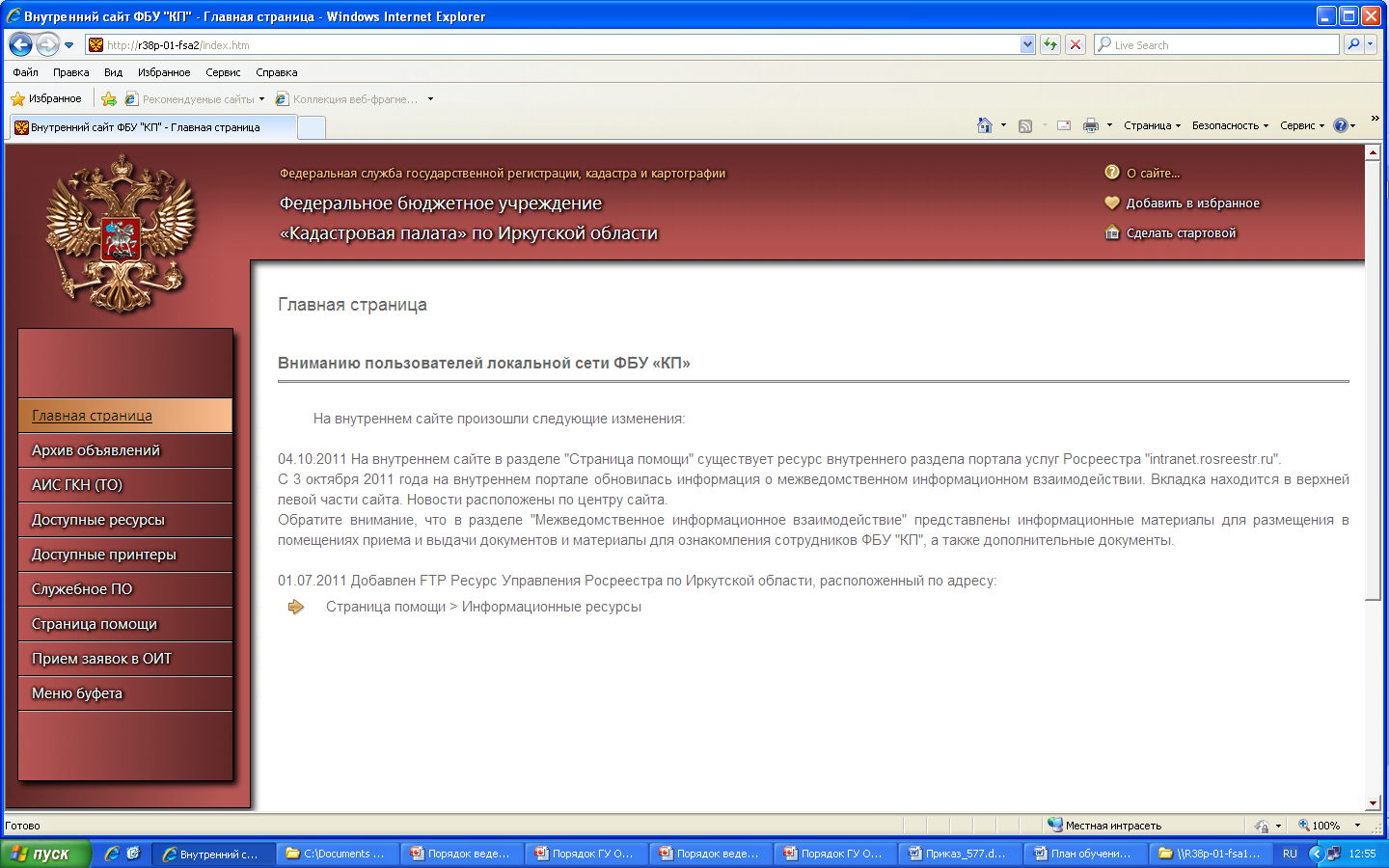 После перехода по ссылке «Подать заявление о ГКУ объектов недвижимости» в открывшемся окне заполните предлагаемые поля
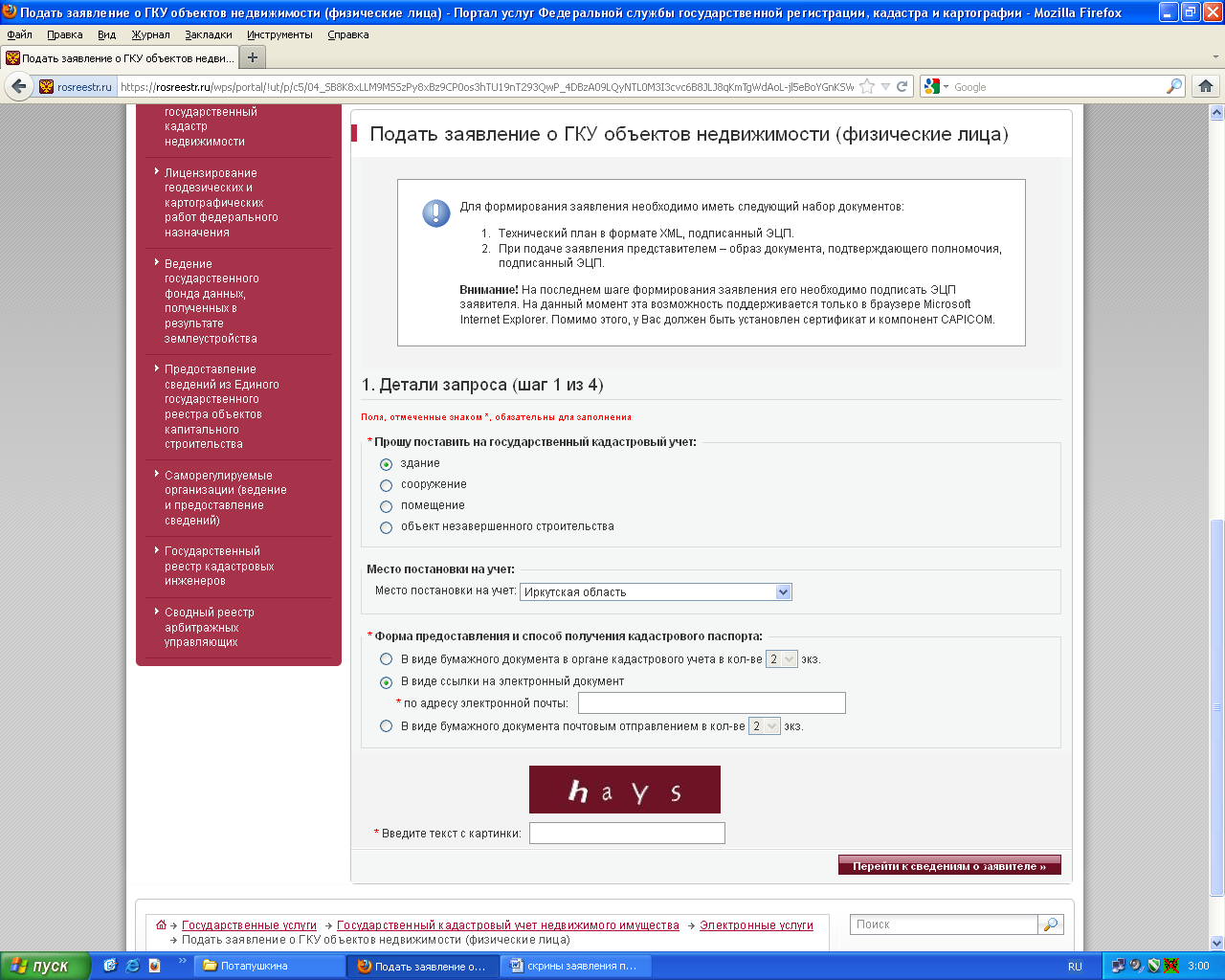 Нажмите кнопку
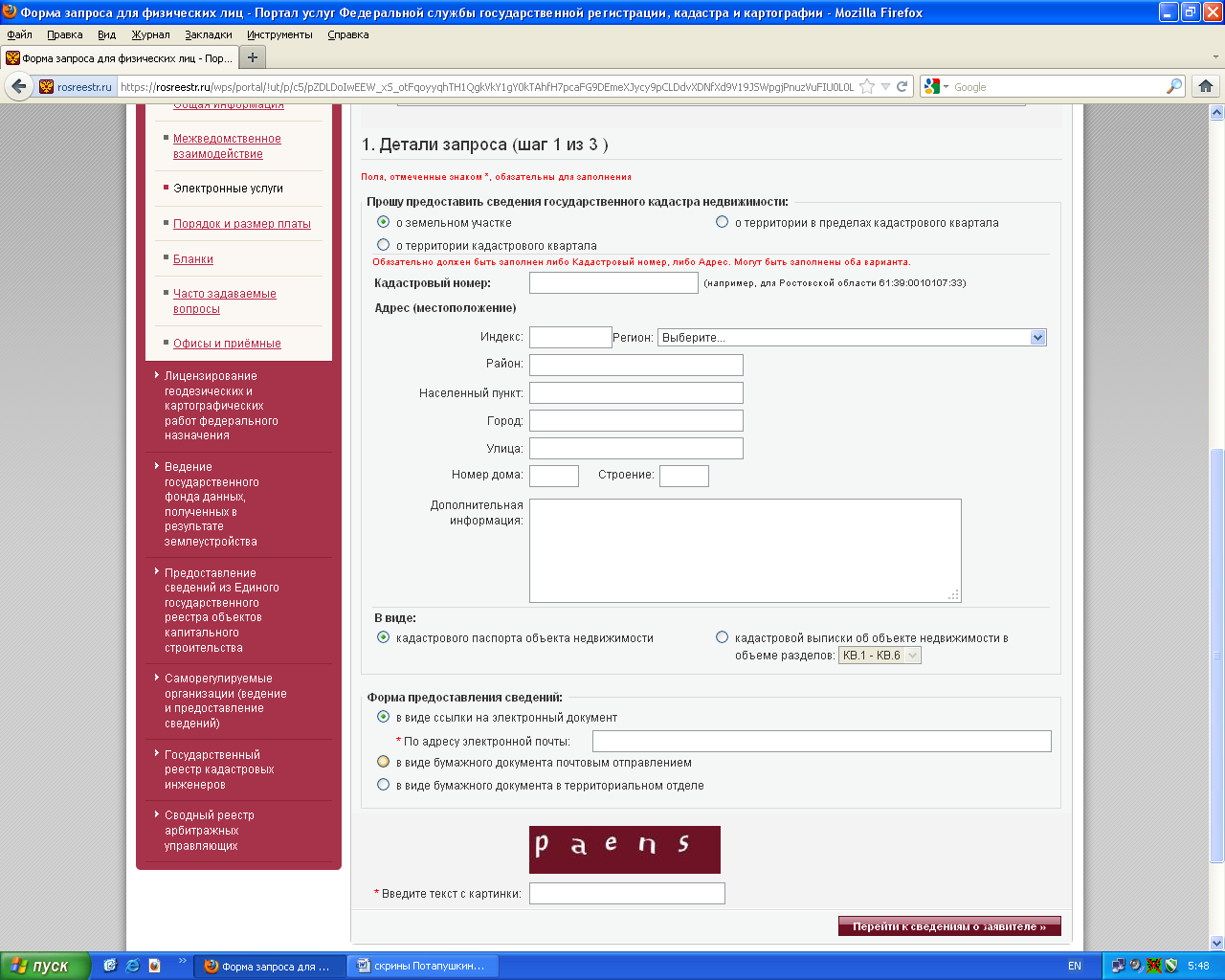 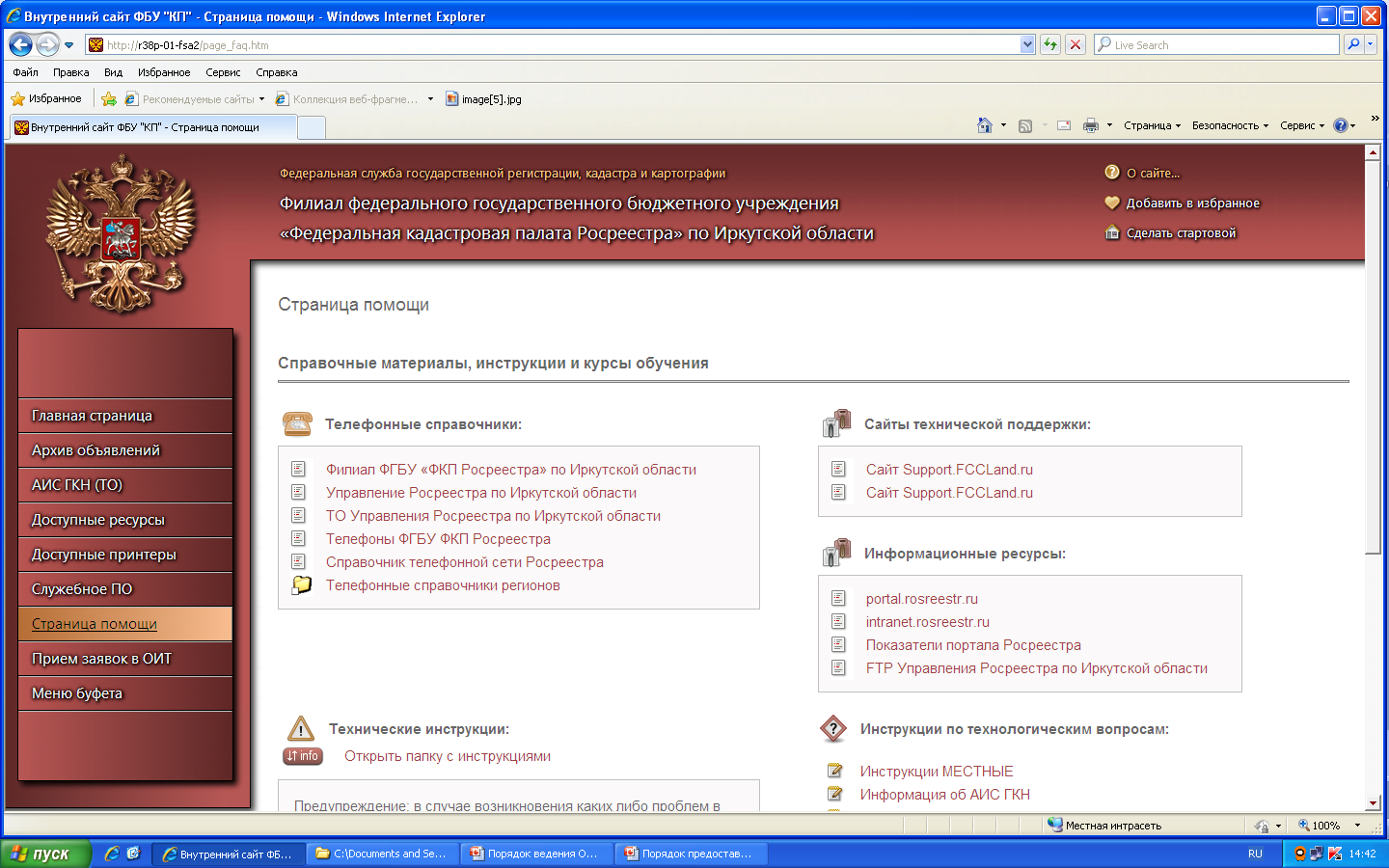 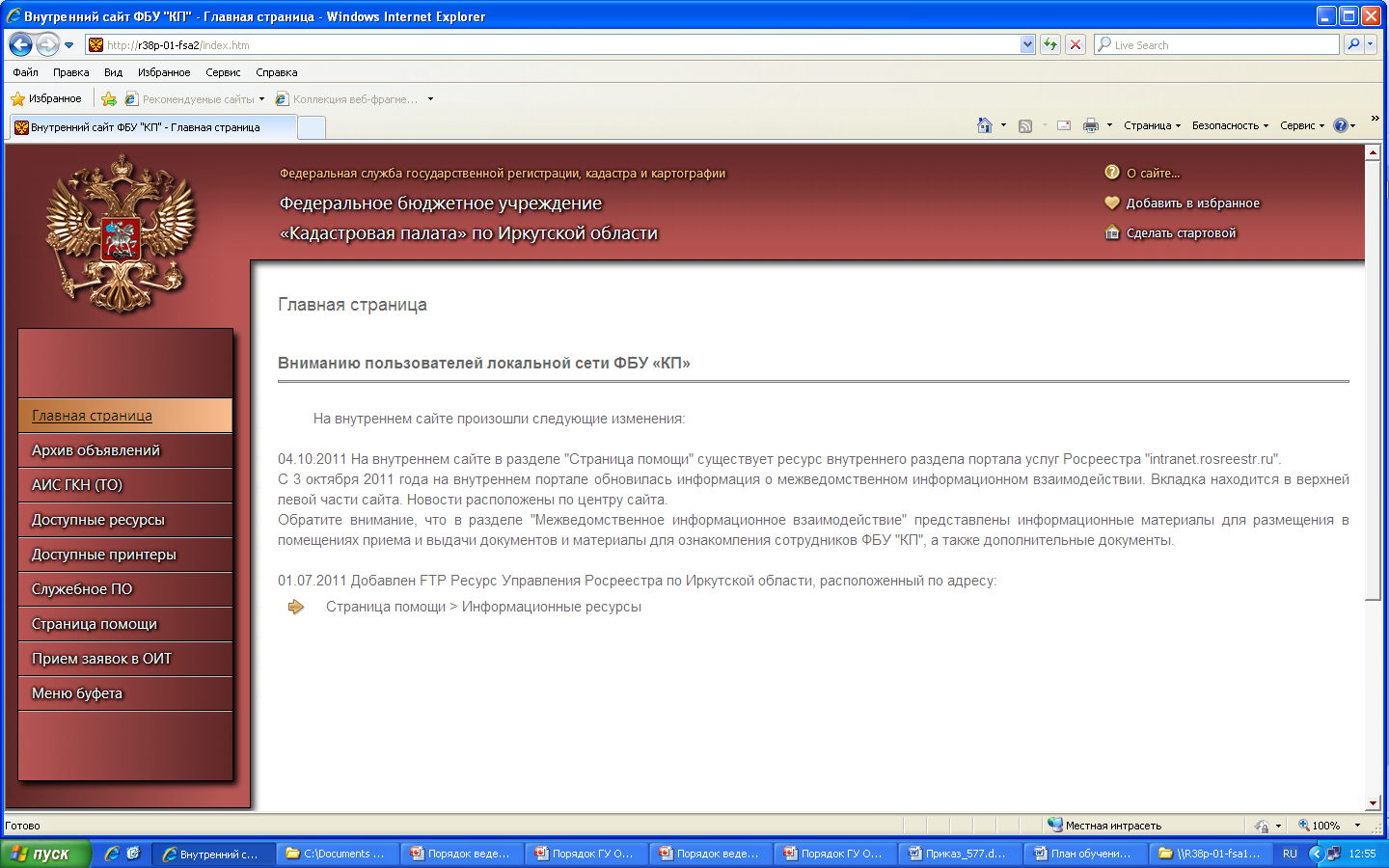 Заполните  предложенные  поля раздела “Сведения о заявителе”. Не   забудьте   отметить   галочкой   свое  согласие   на передачу  персональных  данных  в  Росреестр.   В   случае  необходимости,  нажмите  кнопку                    ,  чтобы вернуться   к   предыдущему   окну.  Для продолжения нажмите кнопку
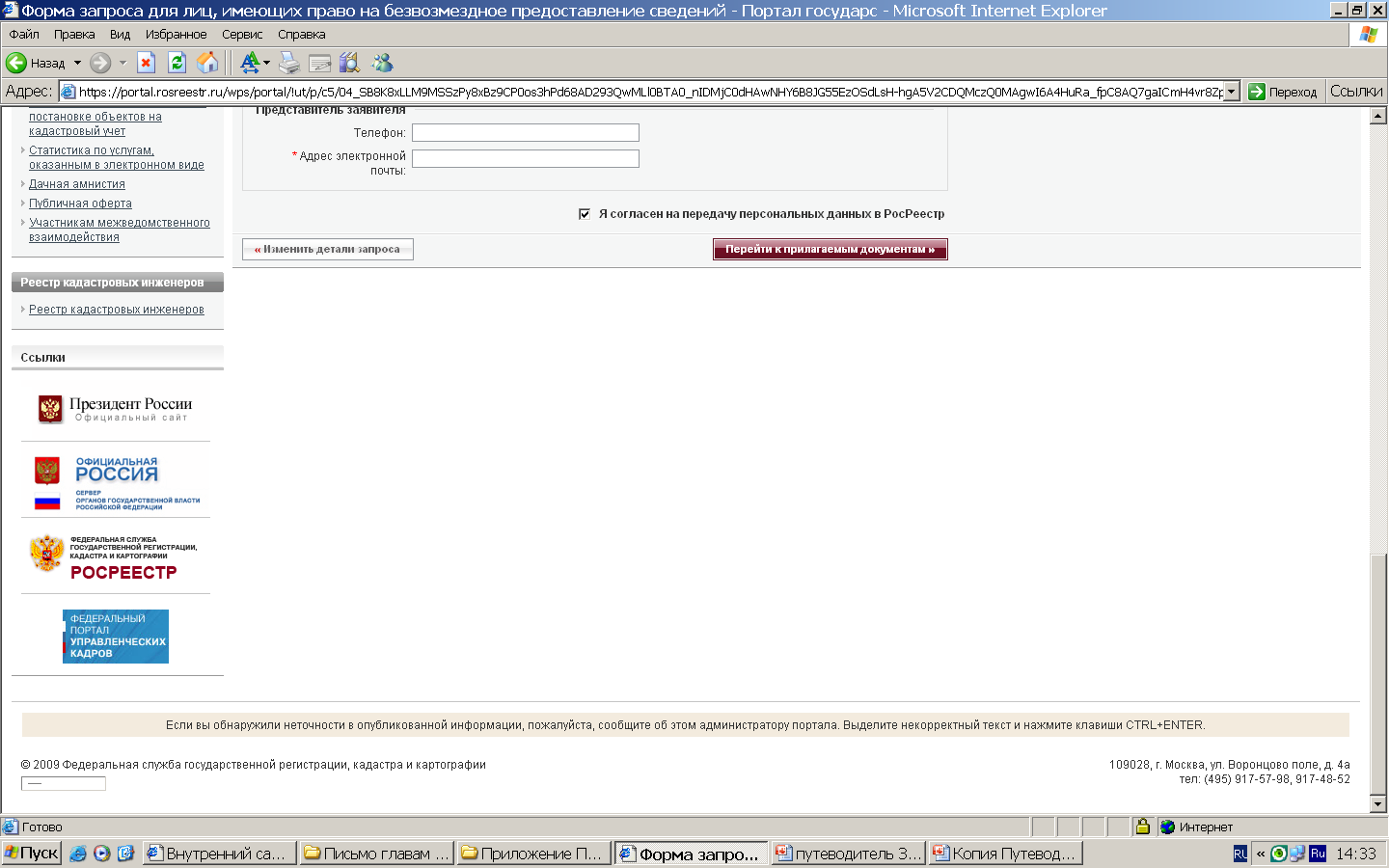 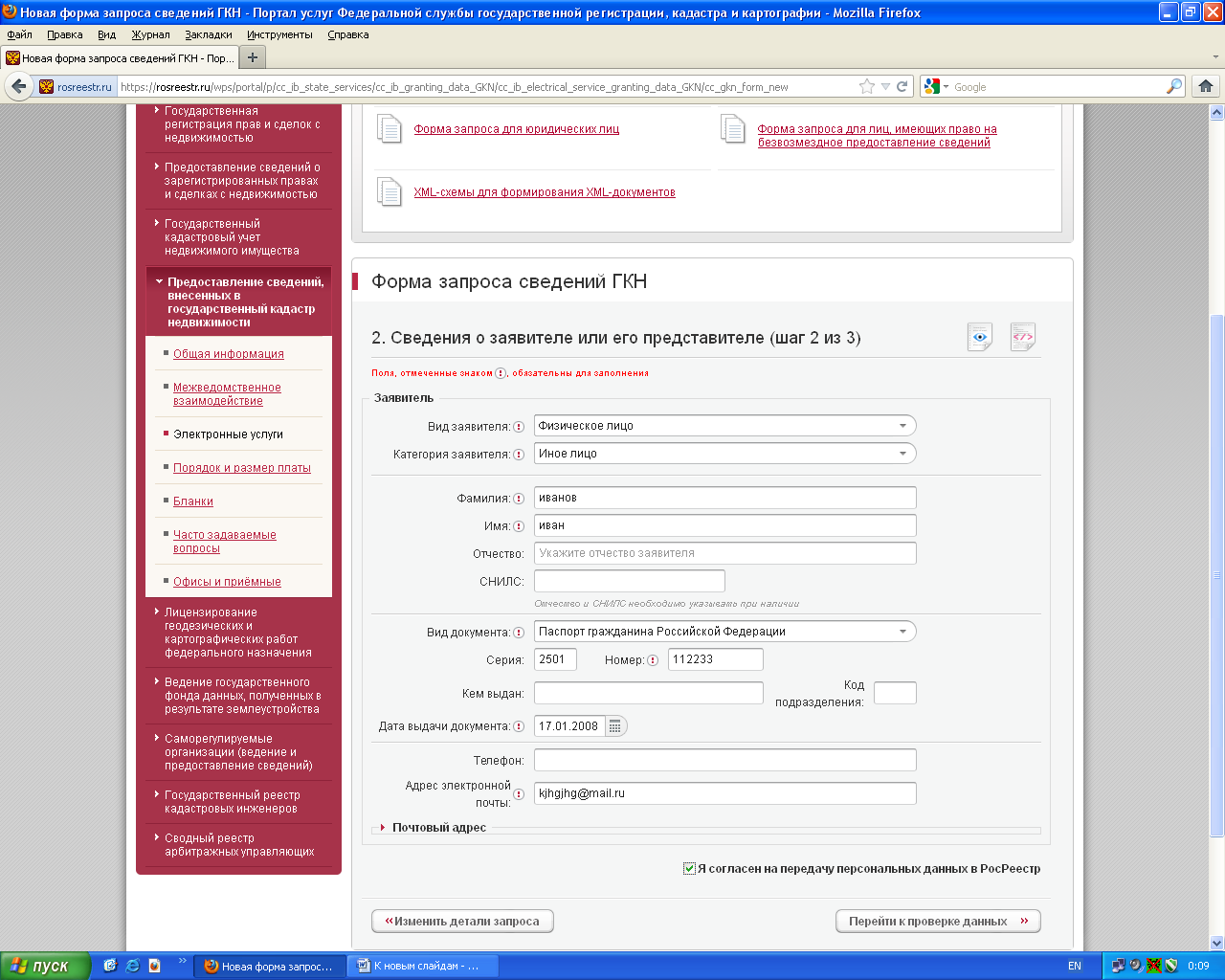 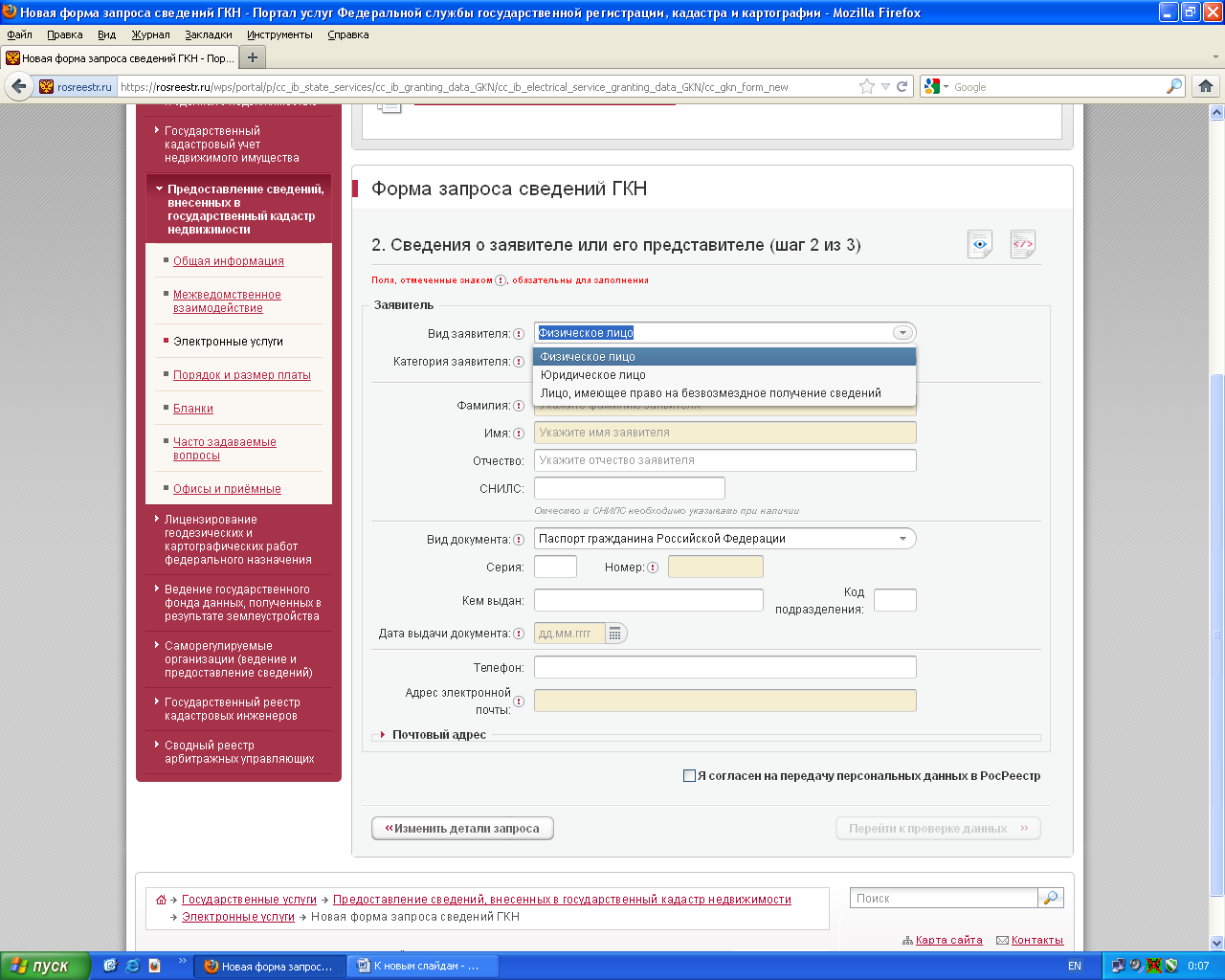 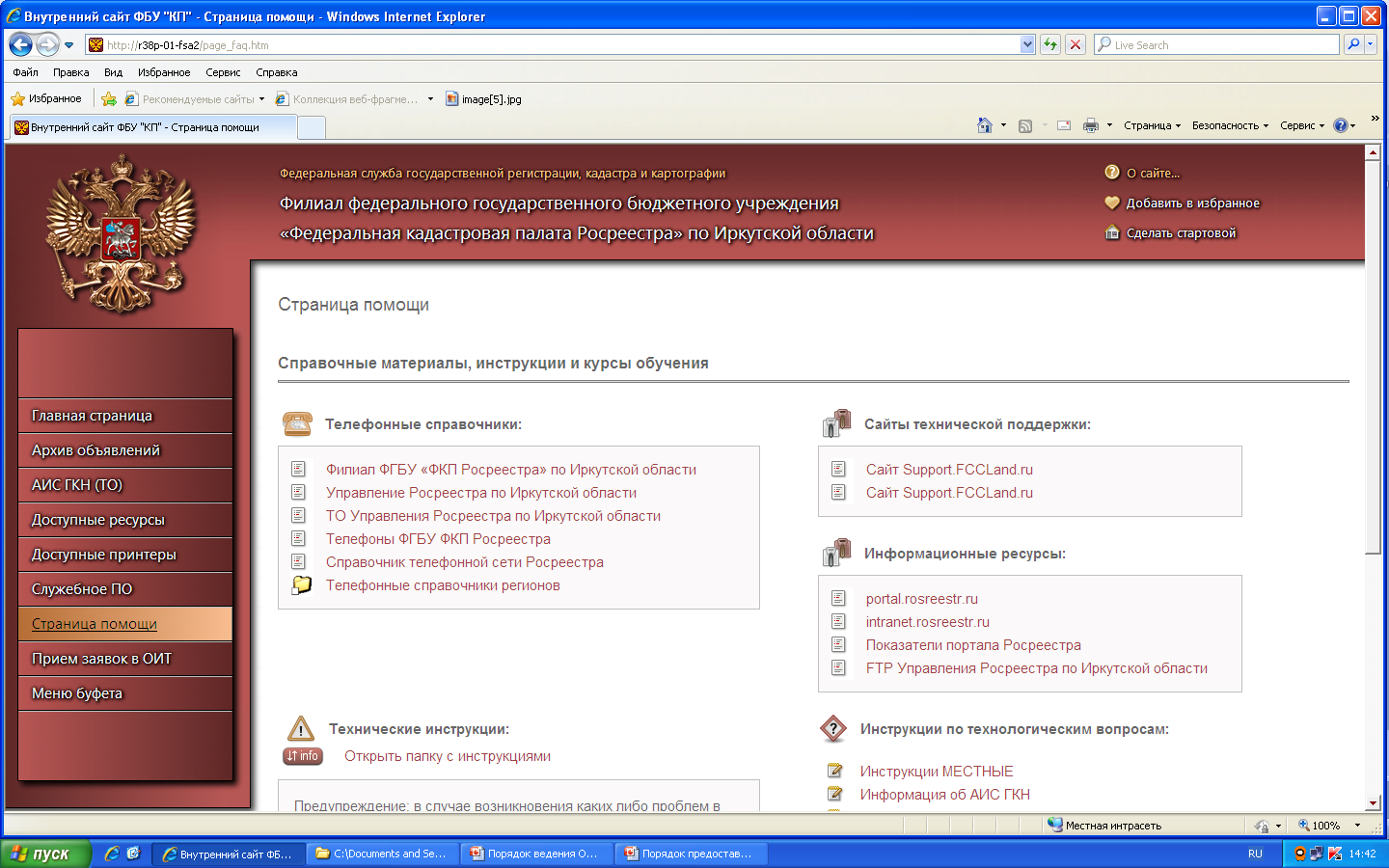 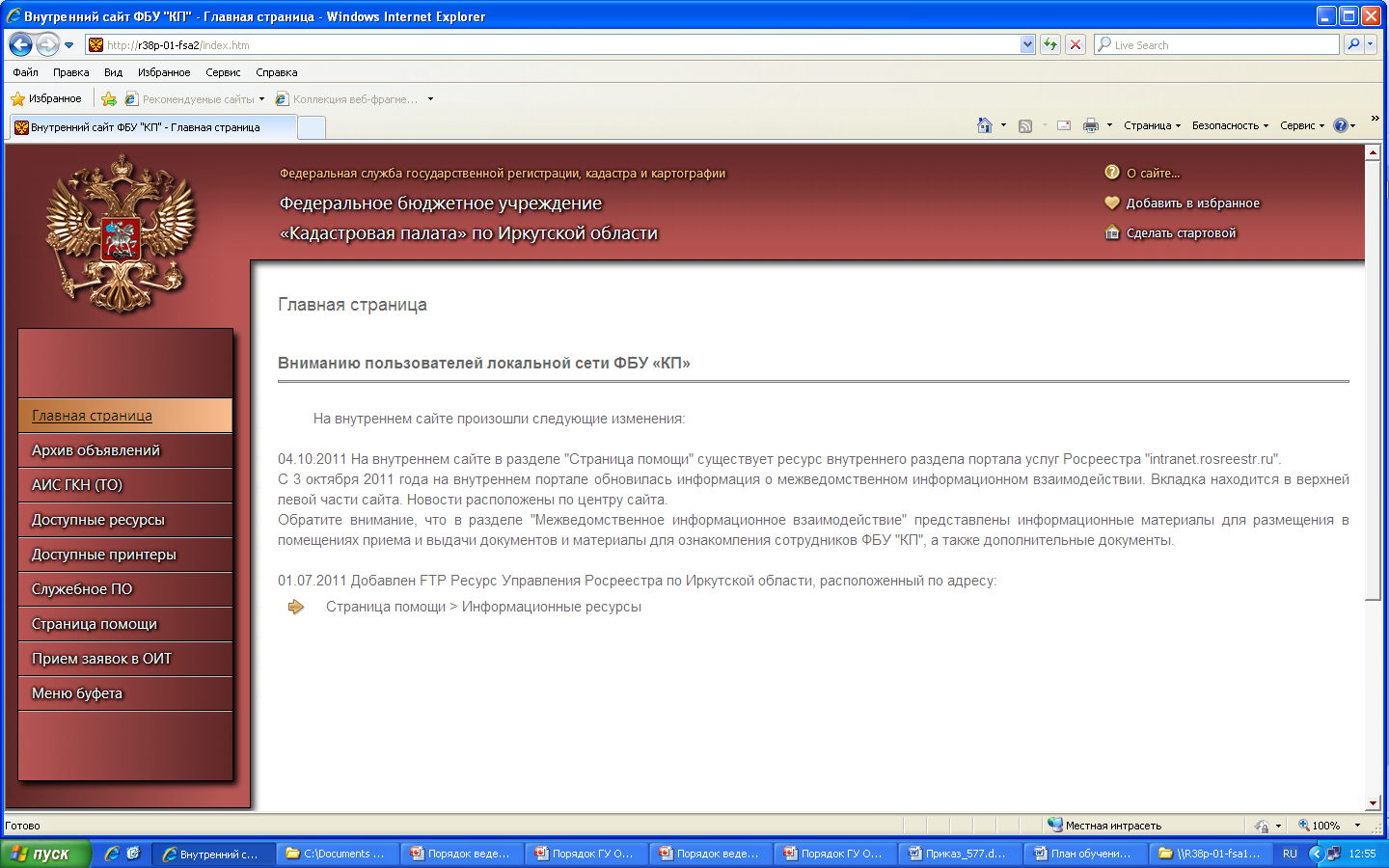 Проверьте все введенные Вами ранее данные. Особенно внимательно проверьте адрес электронной почты, поскольку дальнейшая информация о ходе подготовки сведений ГКН будет направляться именно на этот электронный почтовый ящик.
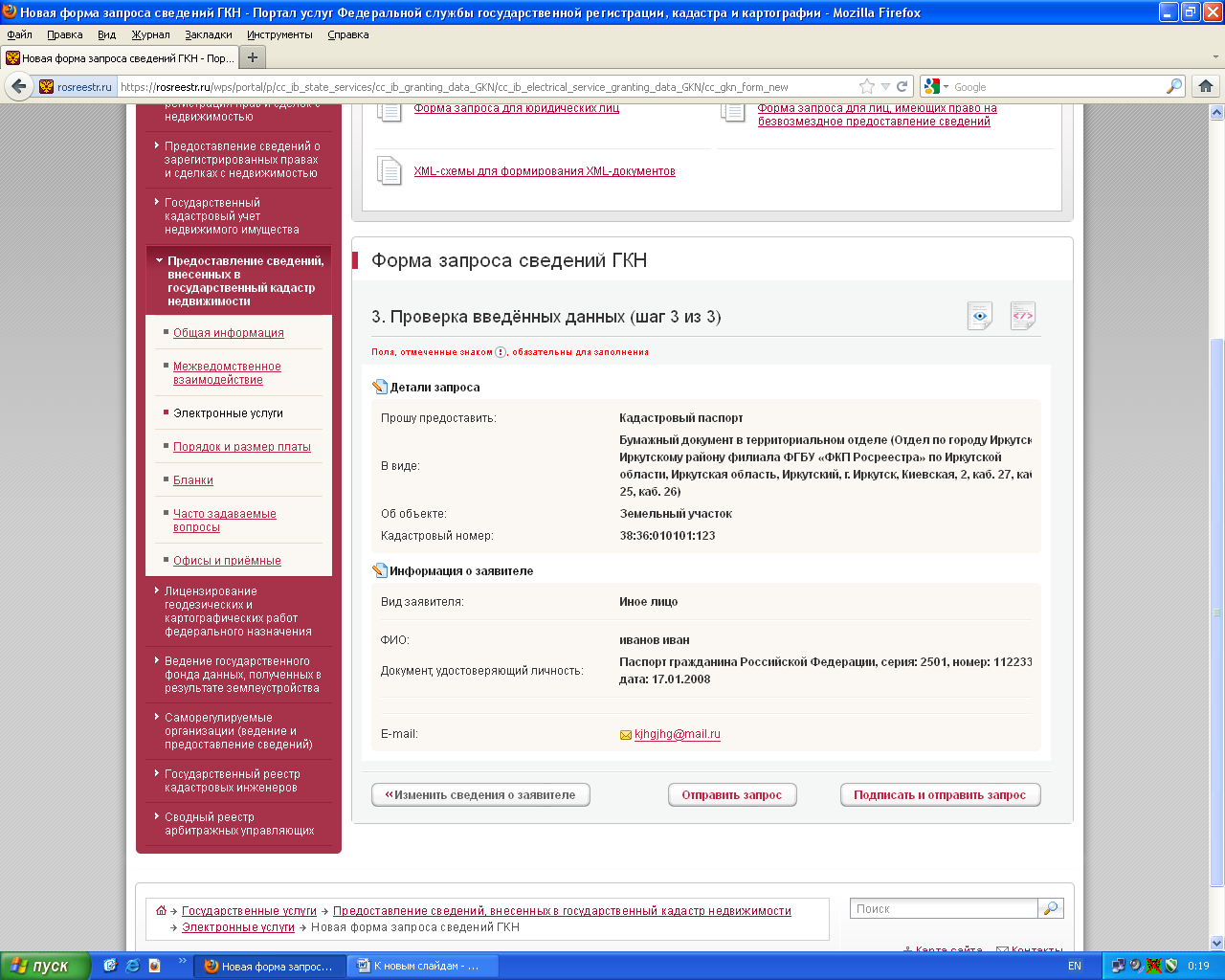 Для завершения формирования запроса нажмите кнопку
 




После подтверждения введённых данных Ваш запрос будет принят в работу.
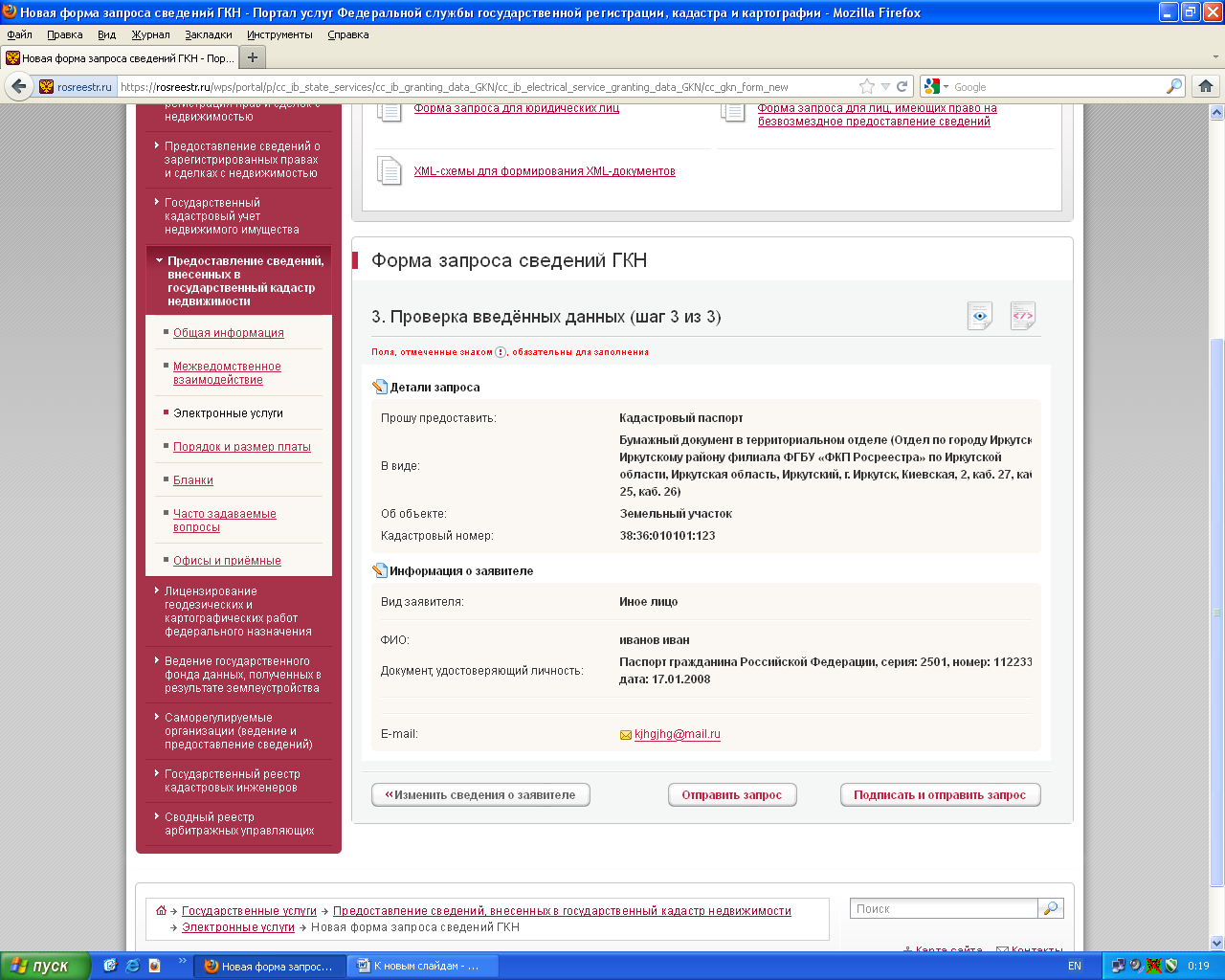 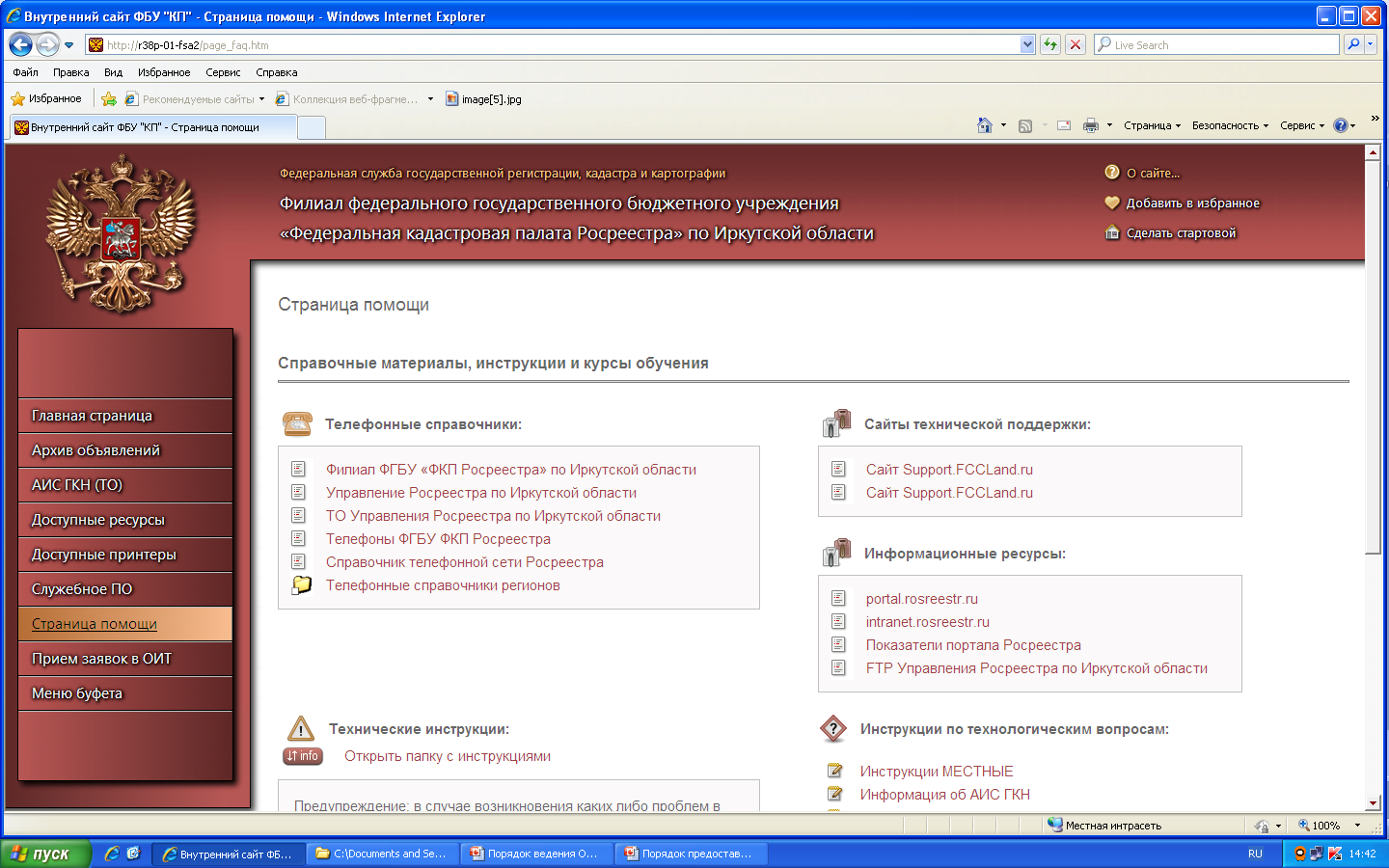 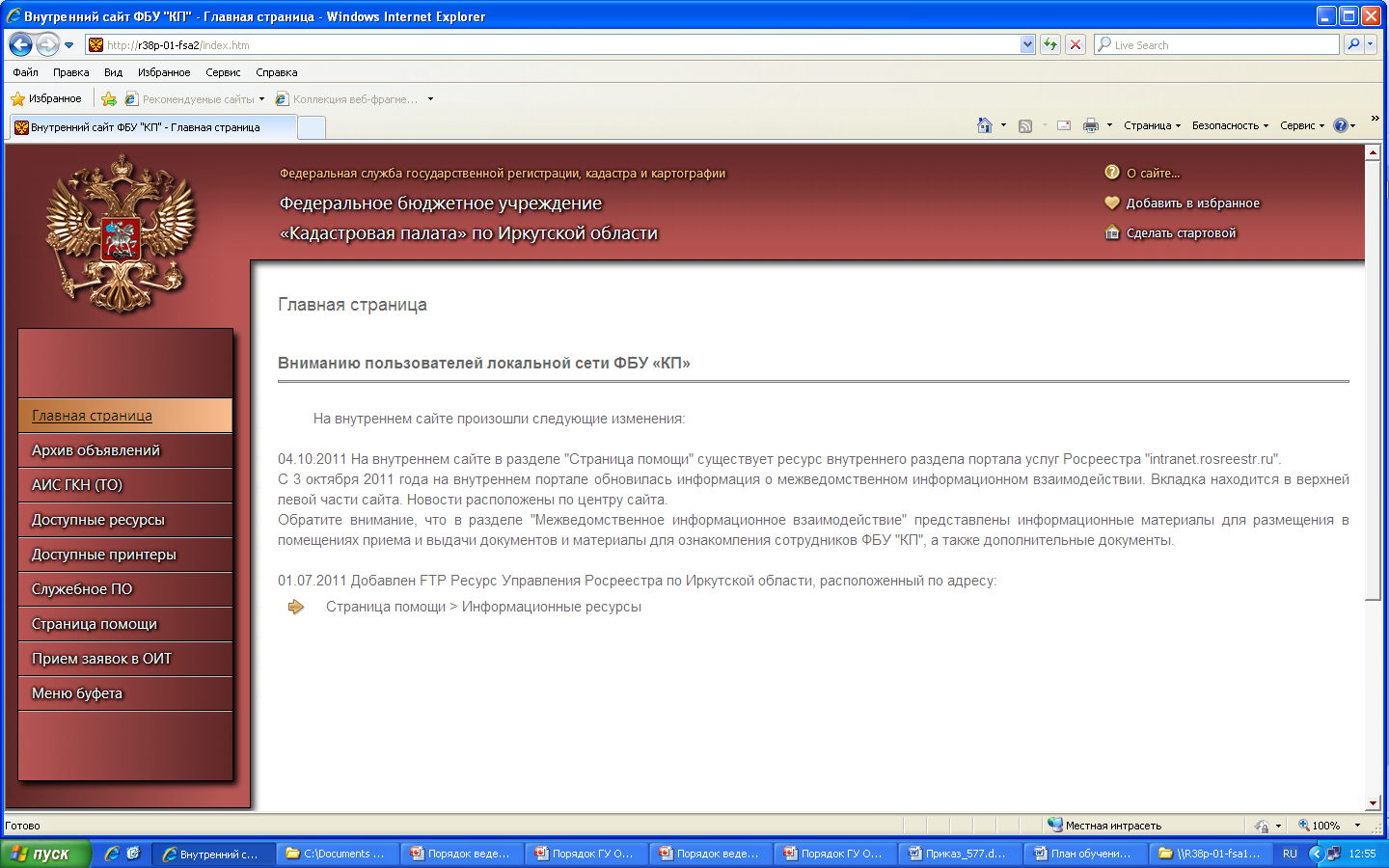 Далее необходимо заполнить предлагаемые поля в разделе «Прилагаемые документы» и прикрепить все необходимые файлы прилагаемых документов и файлы электронной подписи
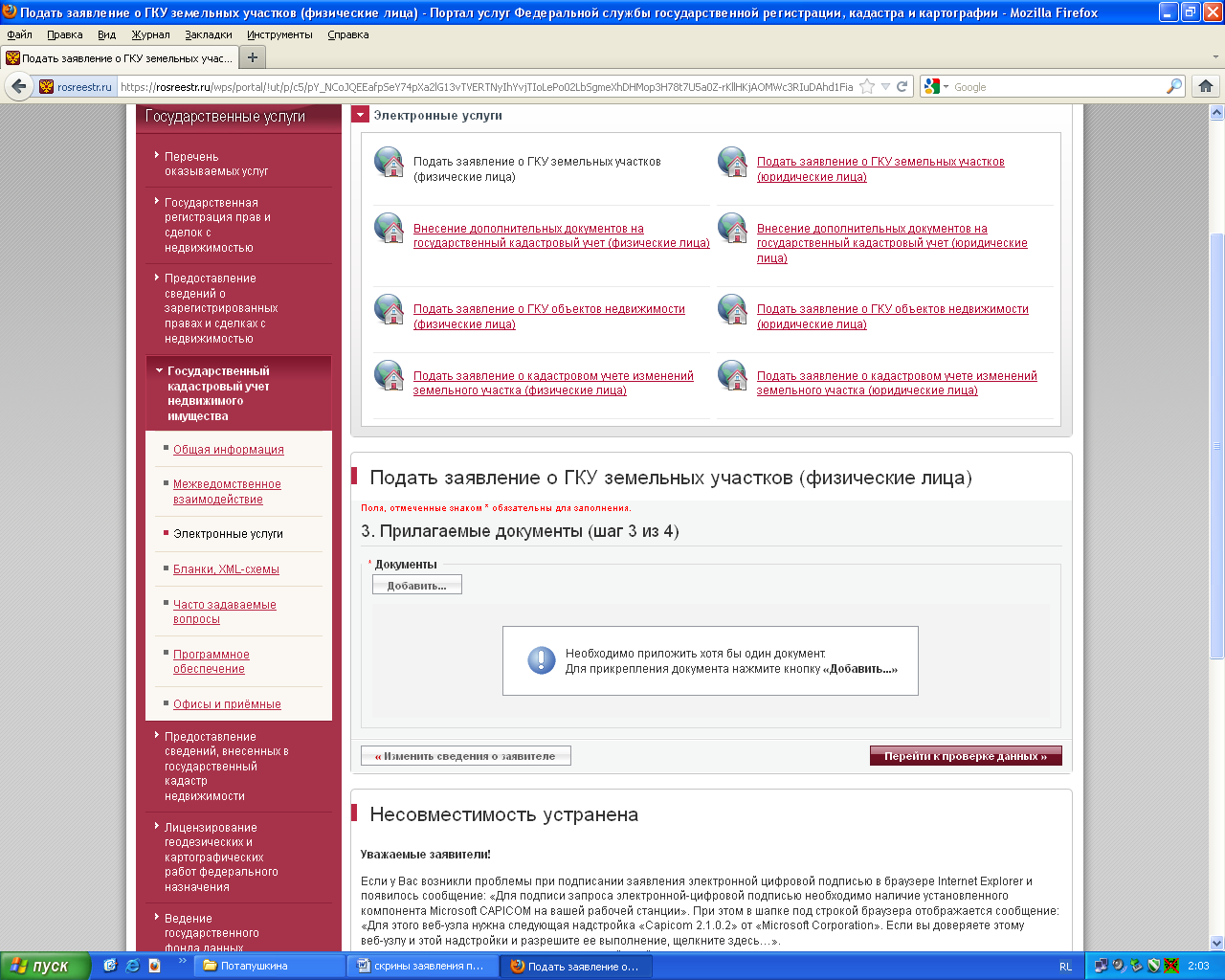 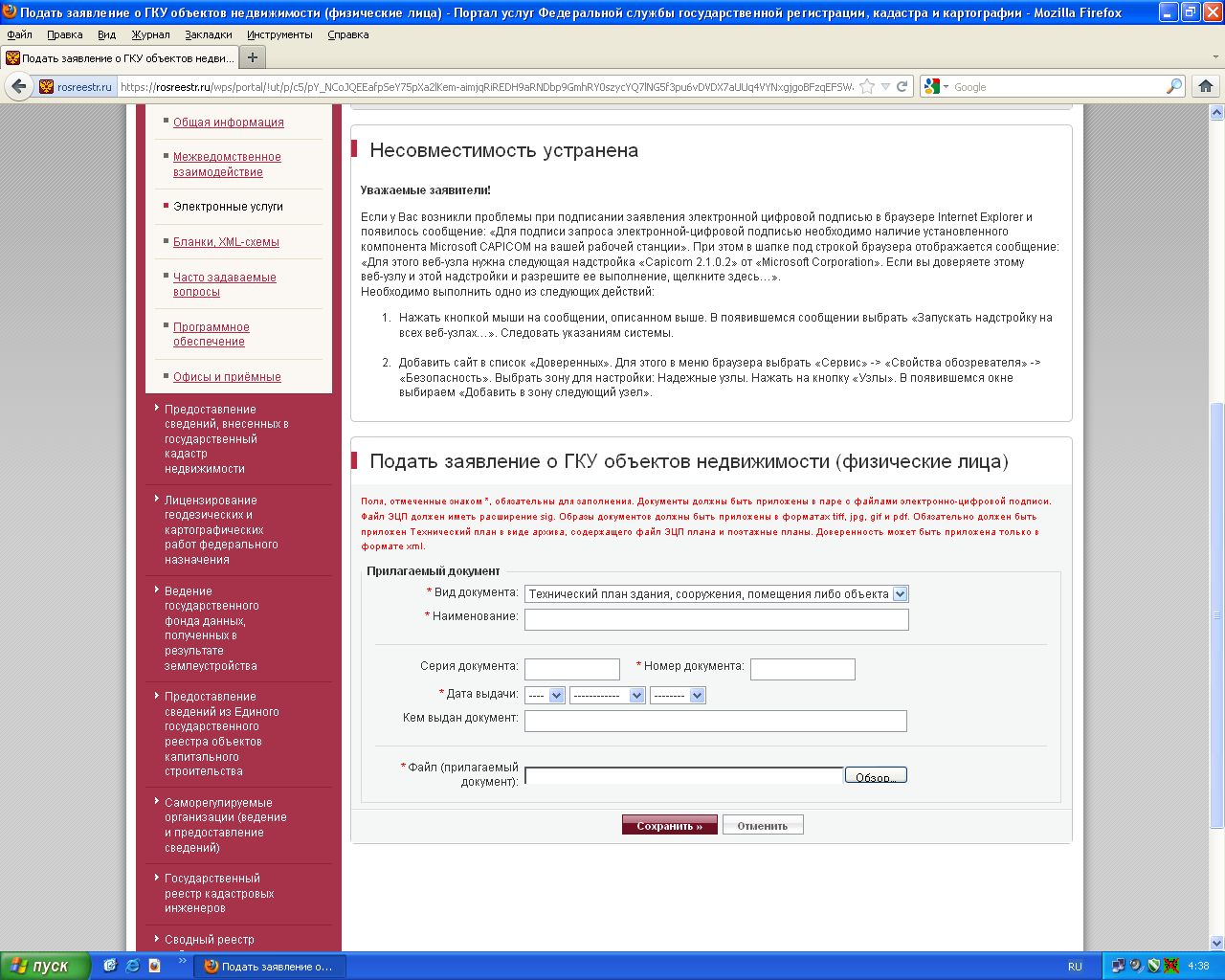 Следует сохранить все данные в этом окне и перейти к проверке данных
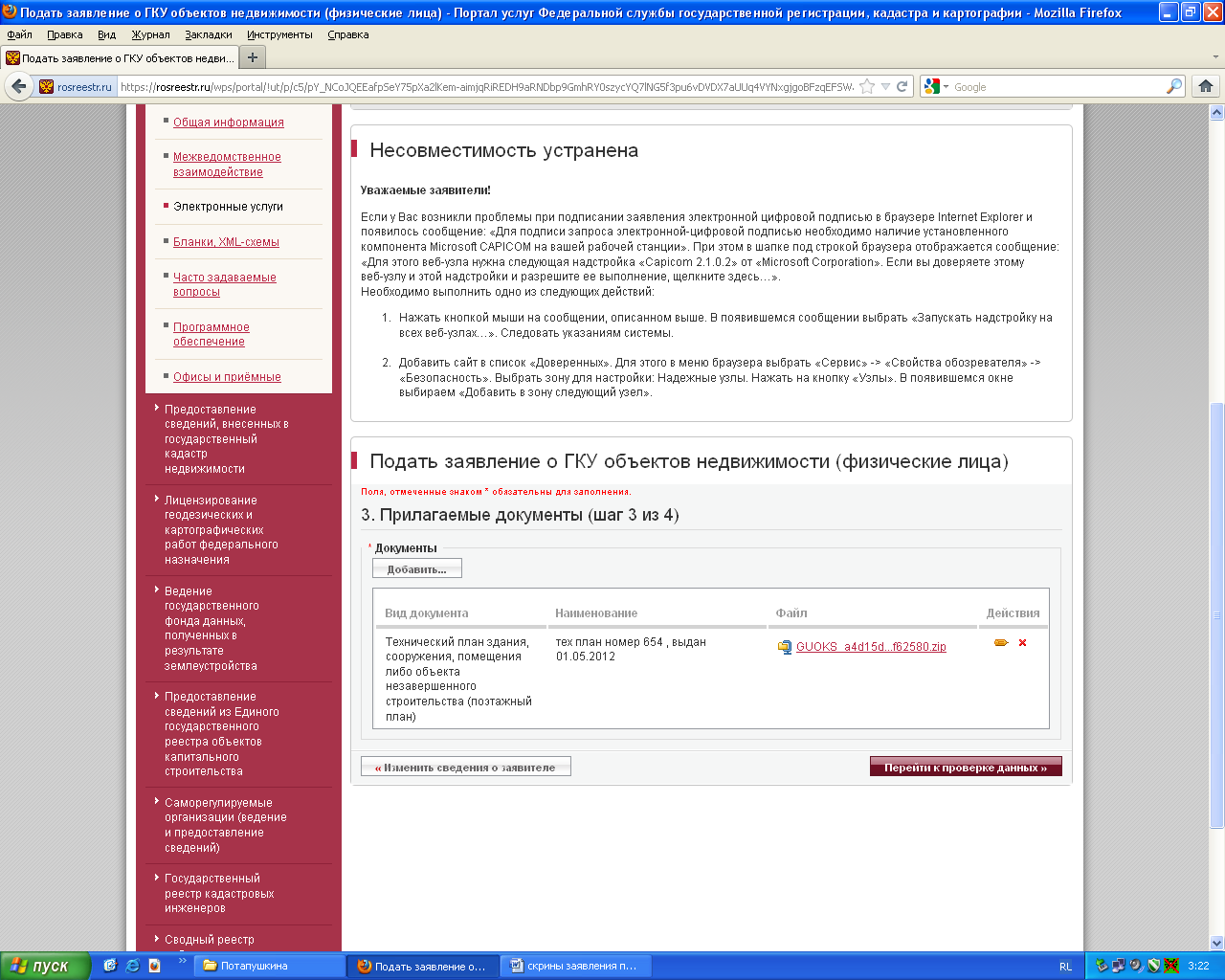 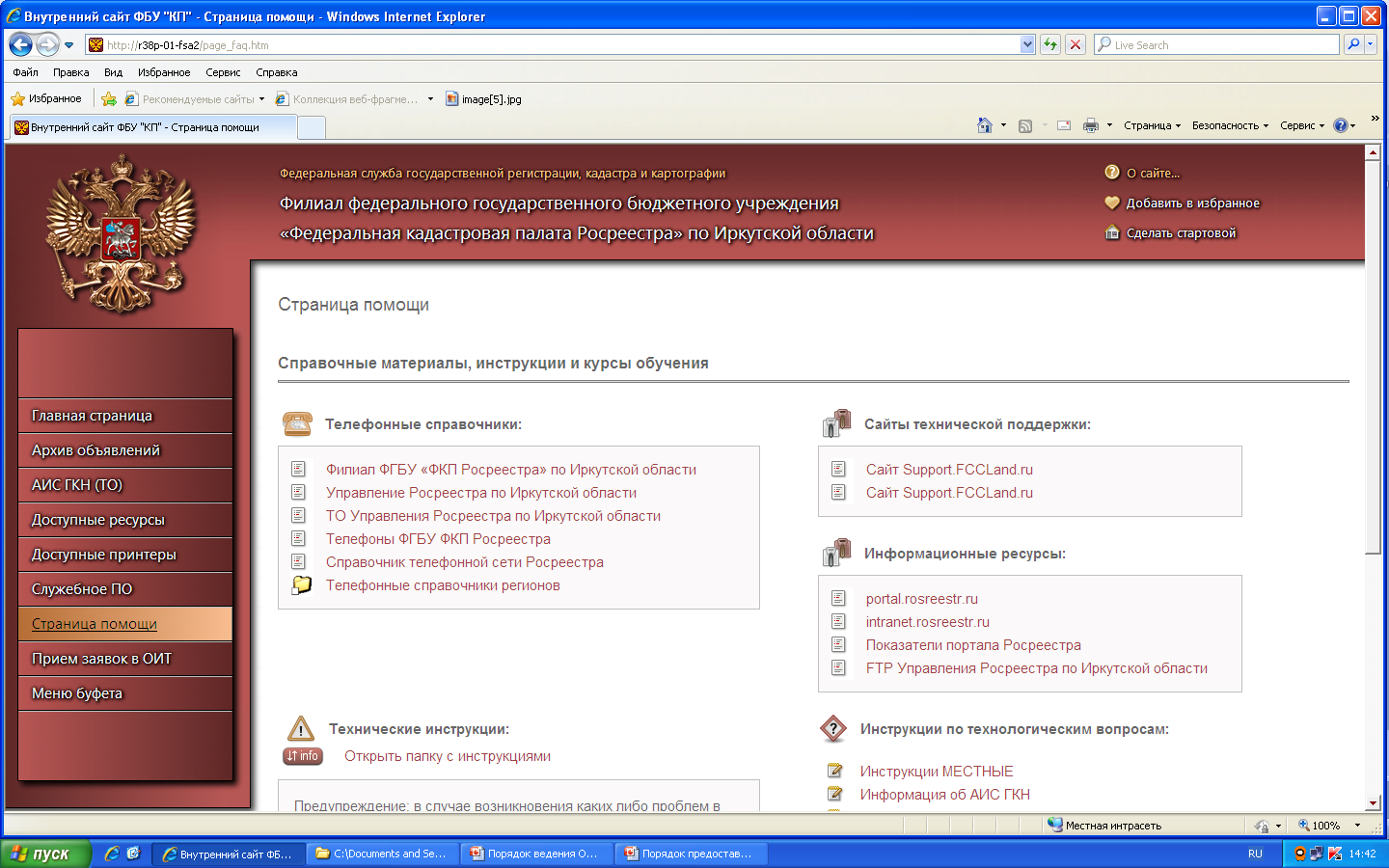 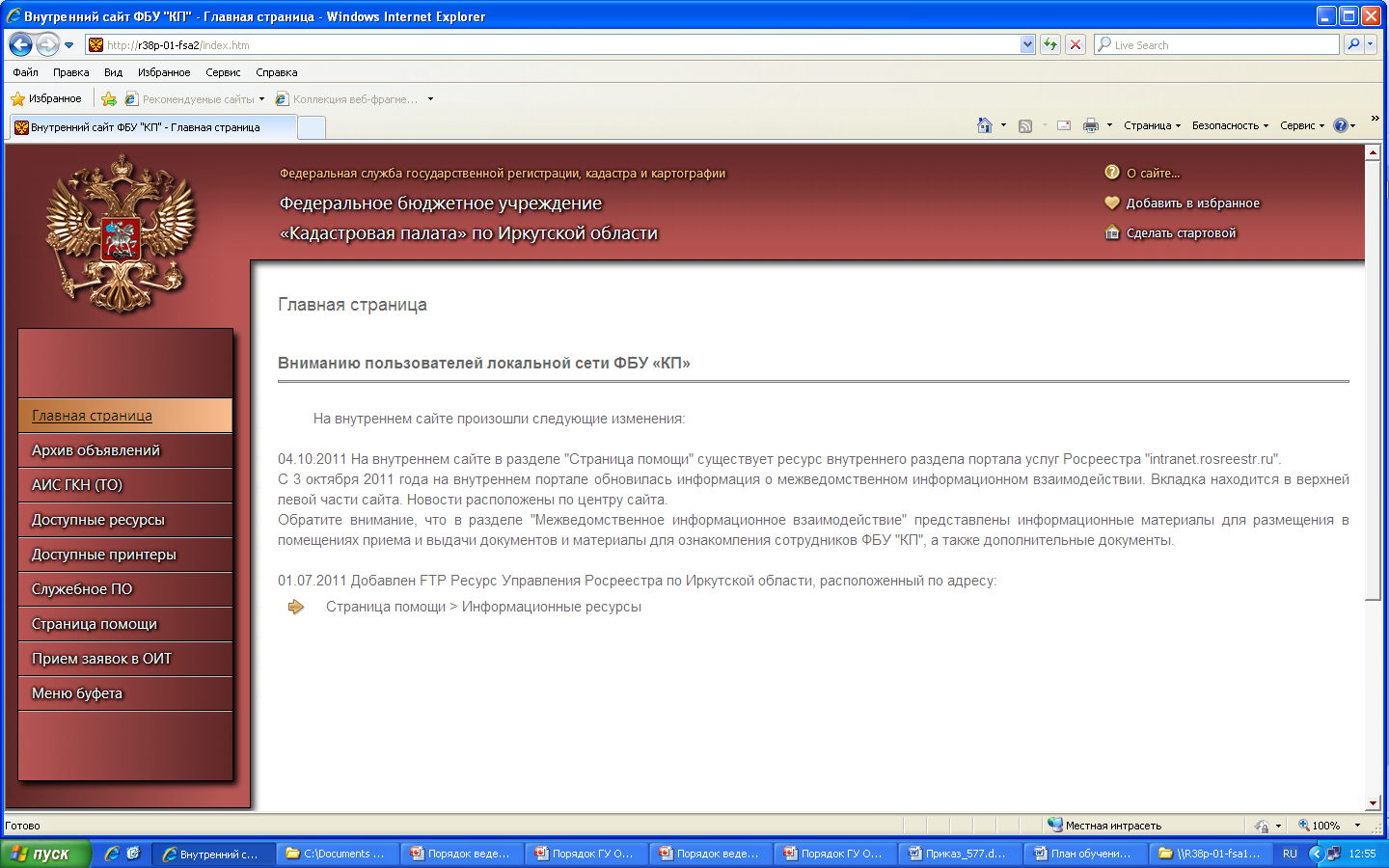 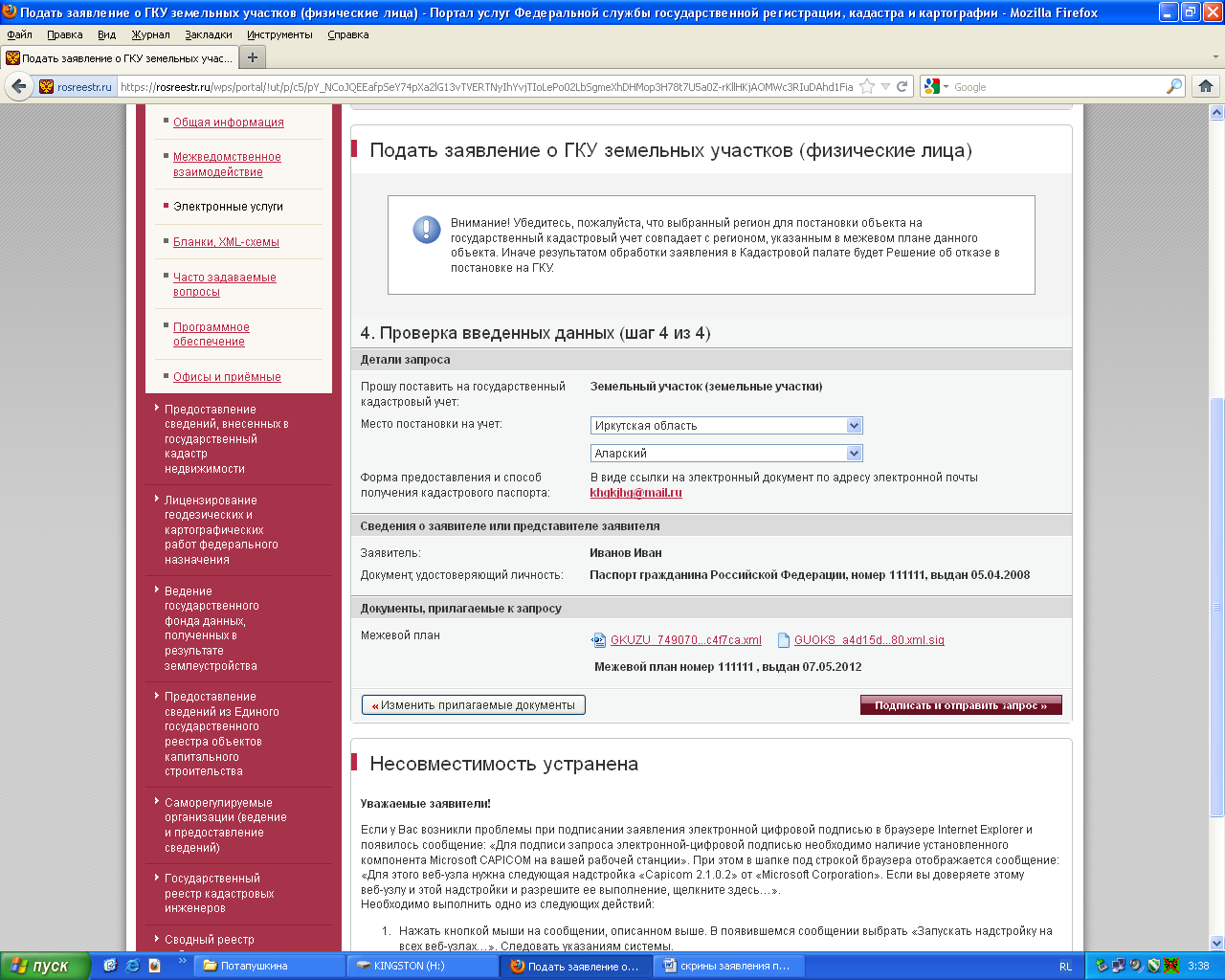 После подтверждения введенных данных заявление будет принято в работу.
Проверить статус заявления можно перейдя по ссылке в разделе
 «Электронные услуги»
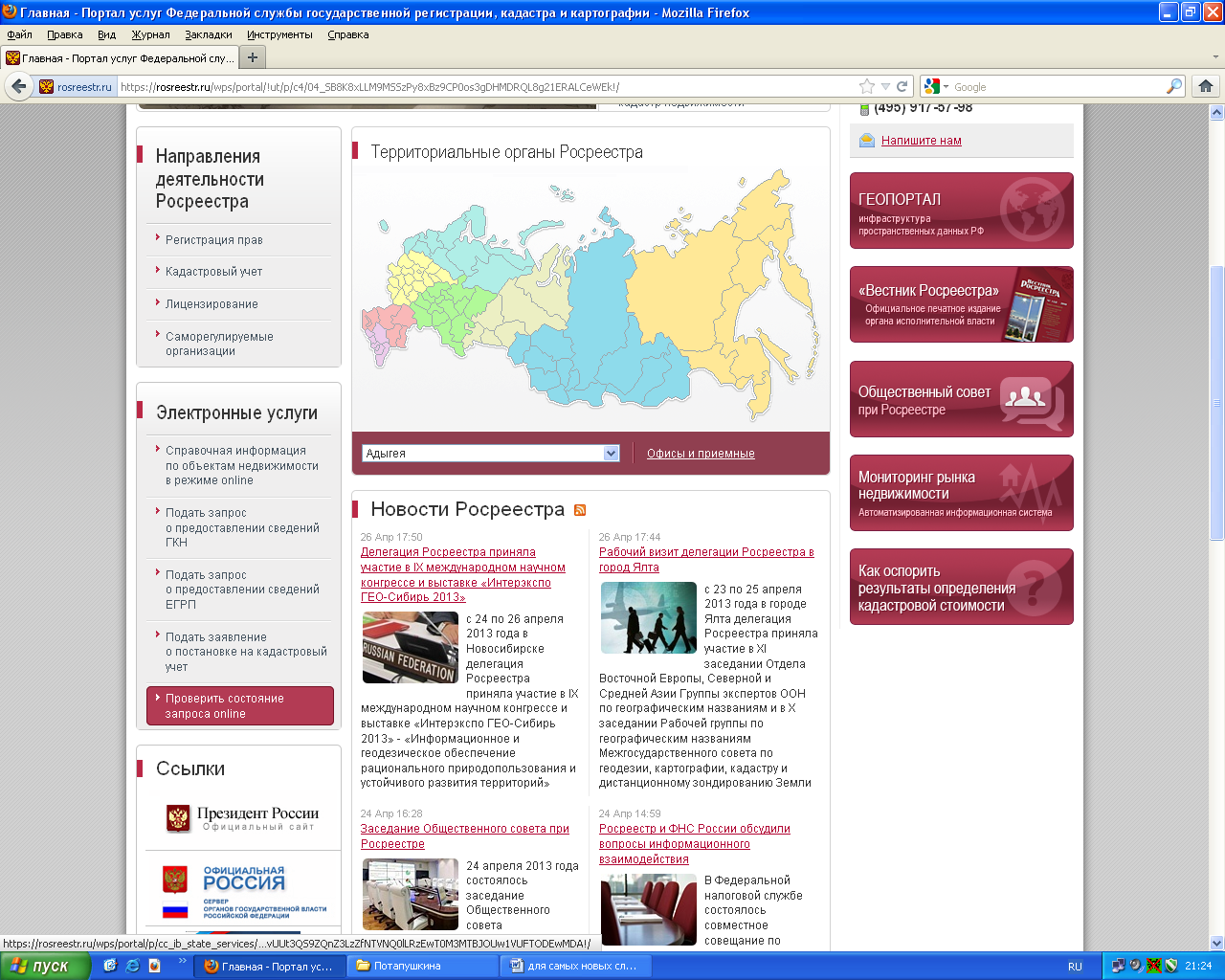 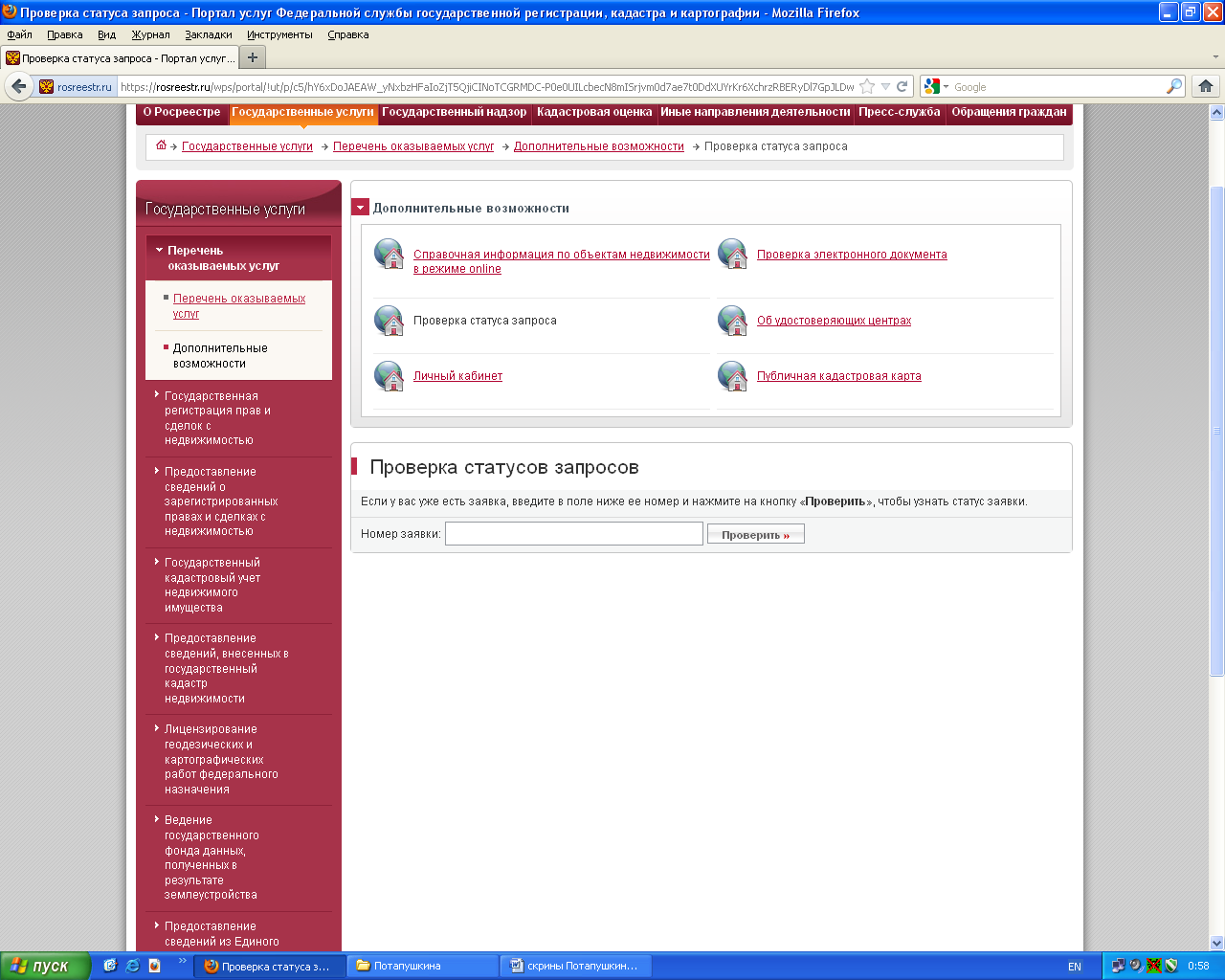 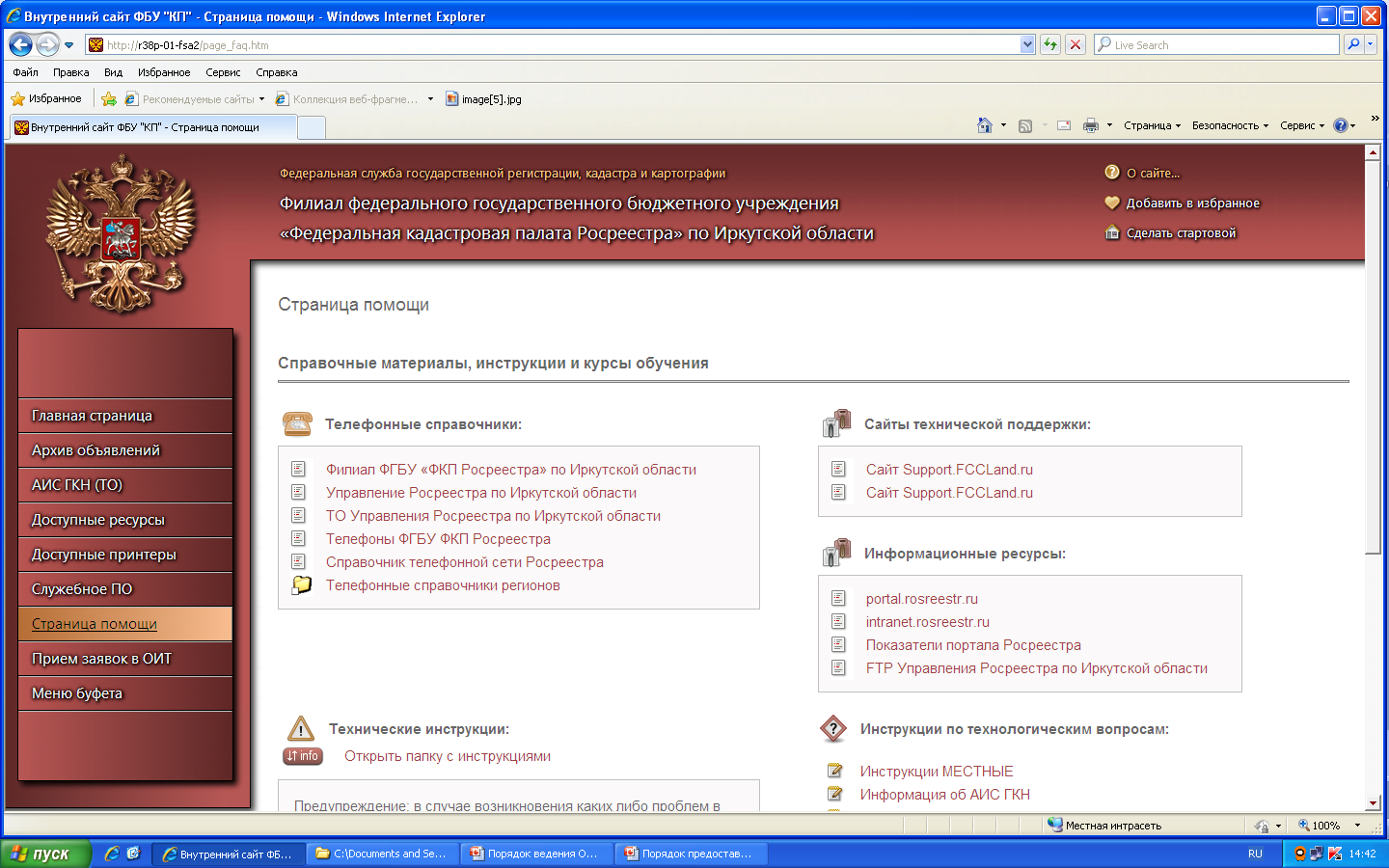 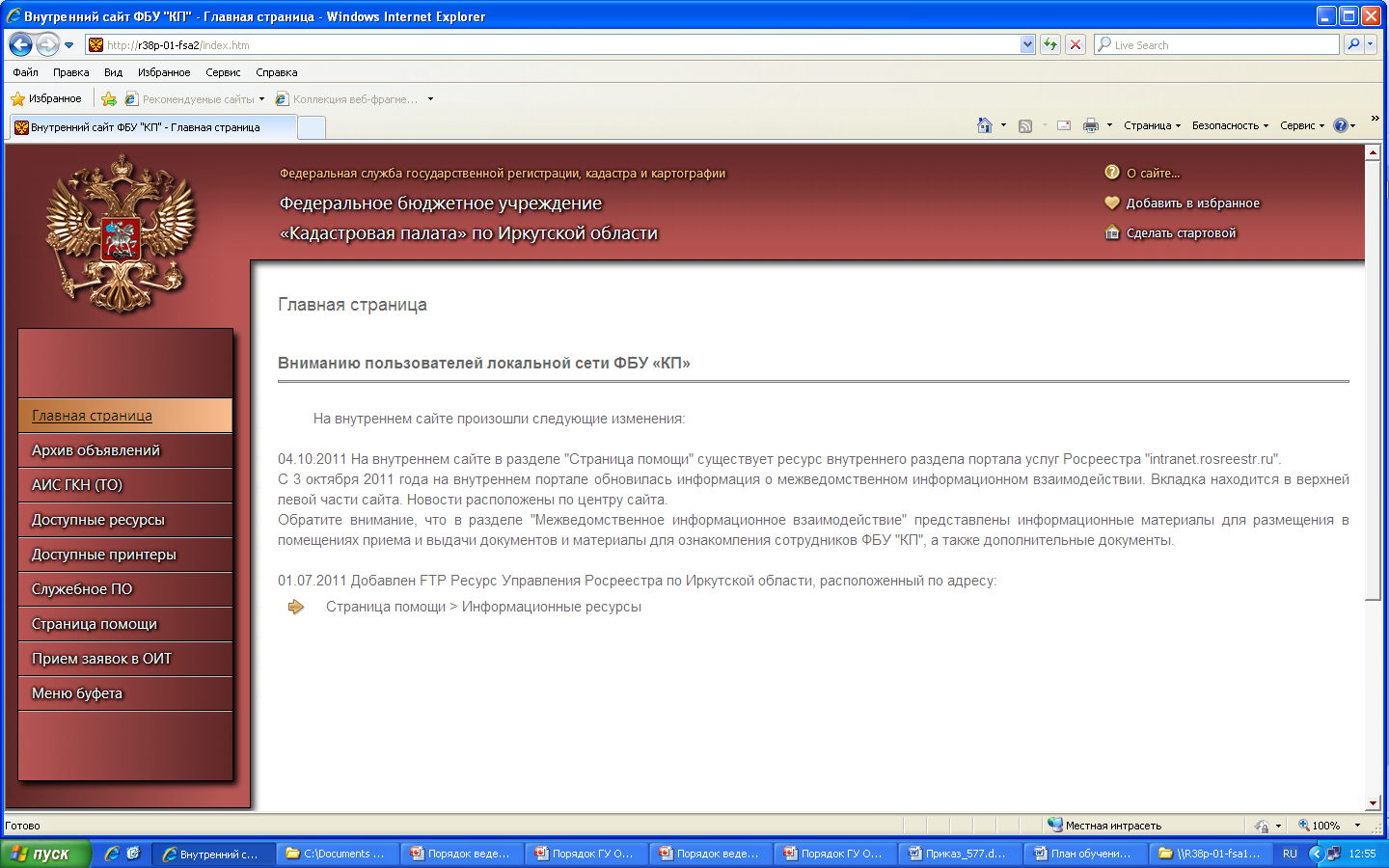 Запрос о предоставлении сведений, внесенных в Государственный кадастр недвижимости
Подать Запрос о предоставлении сведений ГКН можно перейдя по ссылке в разделе 
«Электронные услуги»
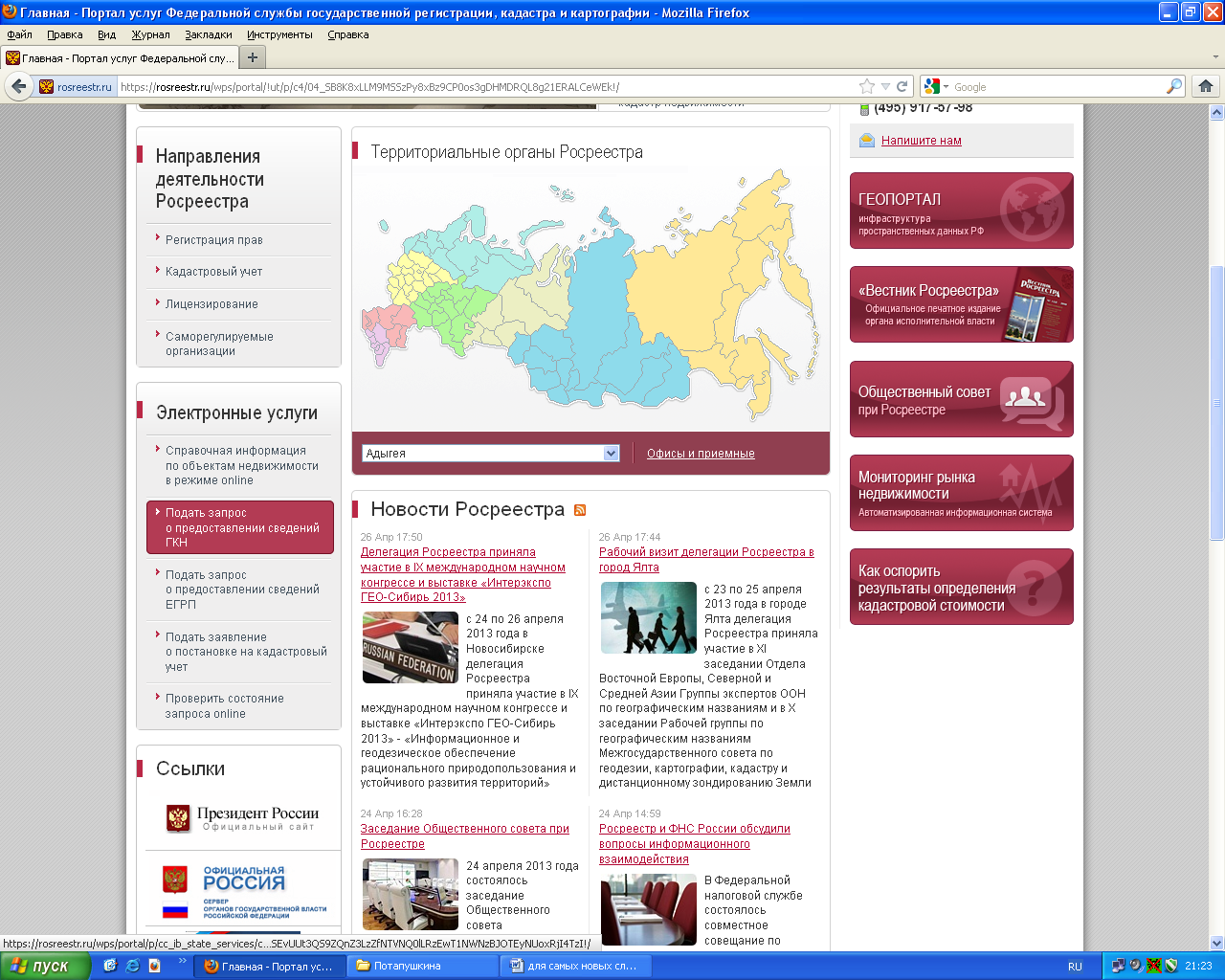 Чтобы заполнить форму запроса, необходимо выбрать следующий пункт меню:
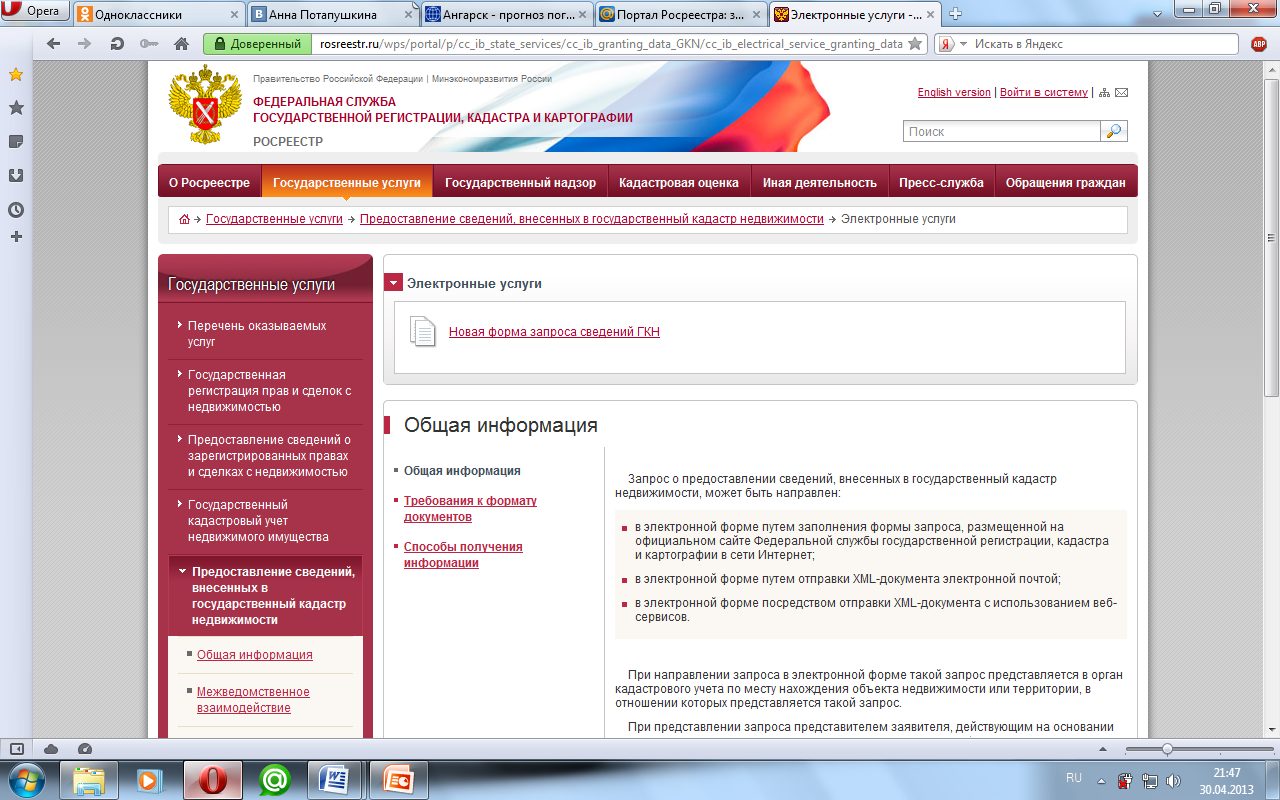 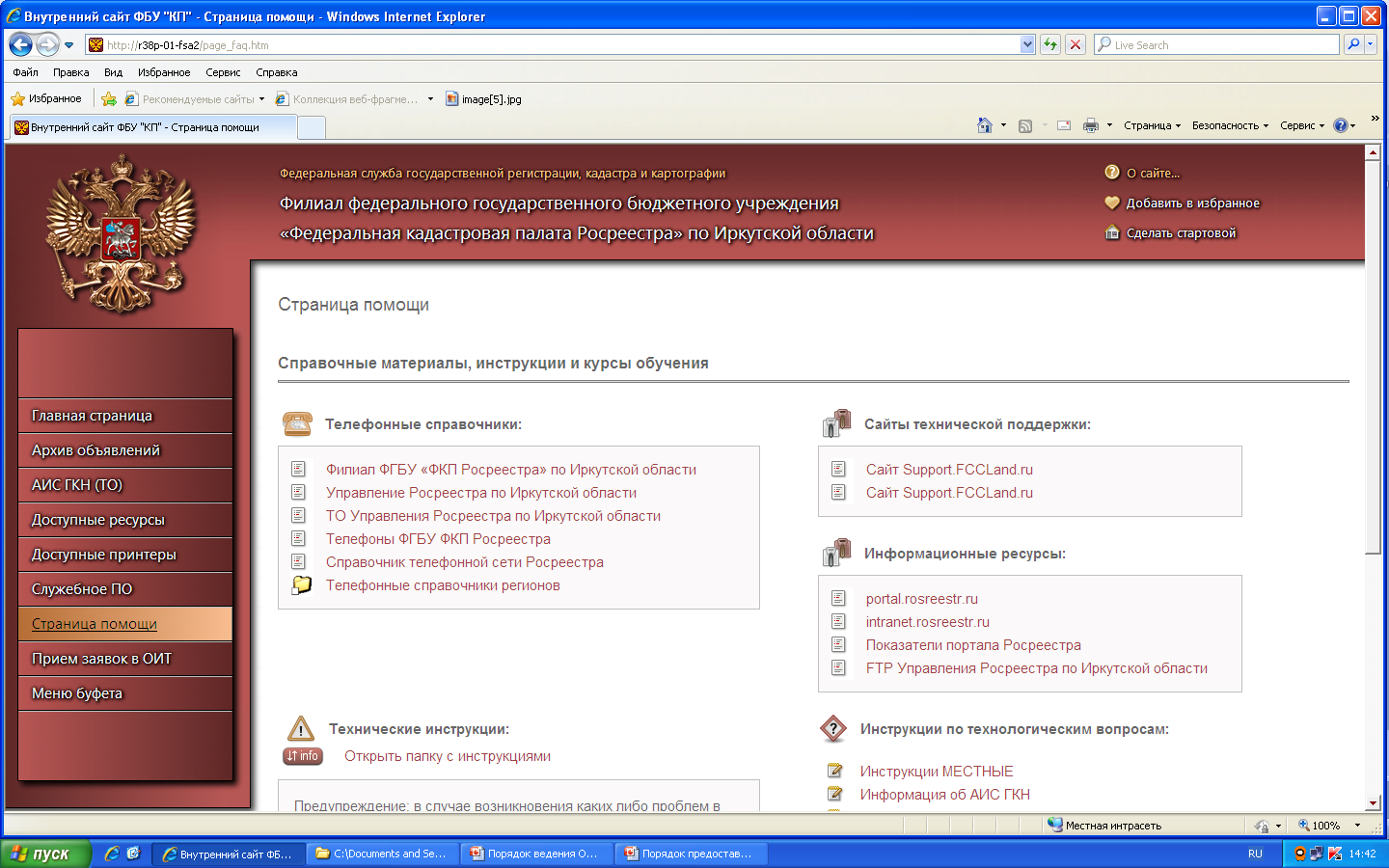 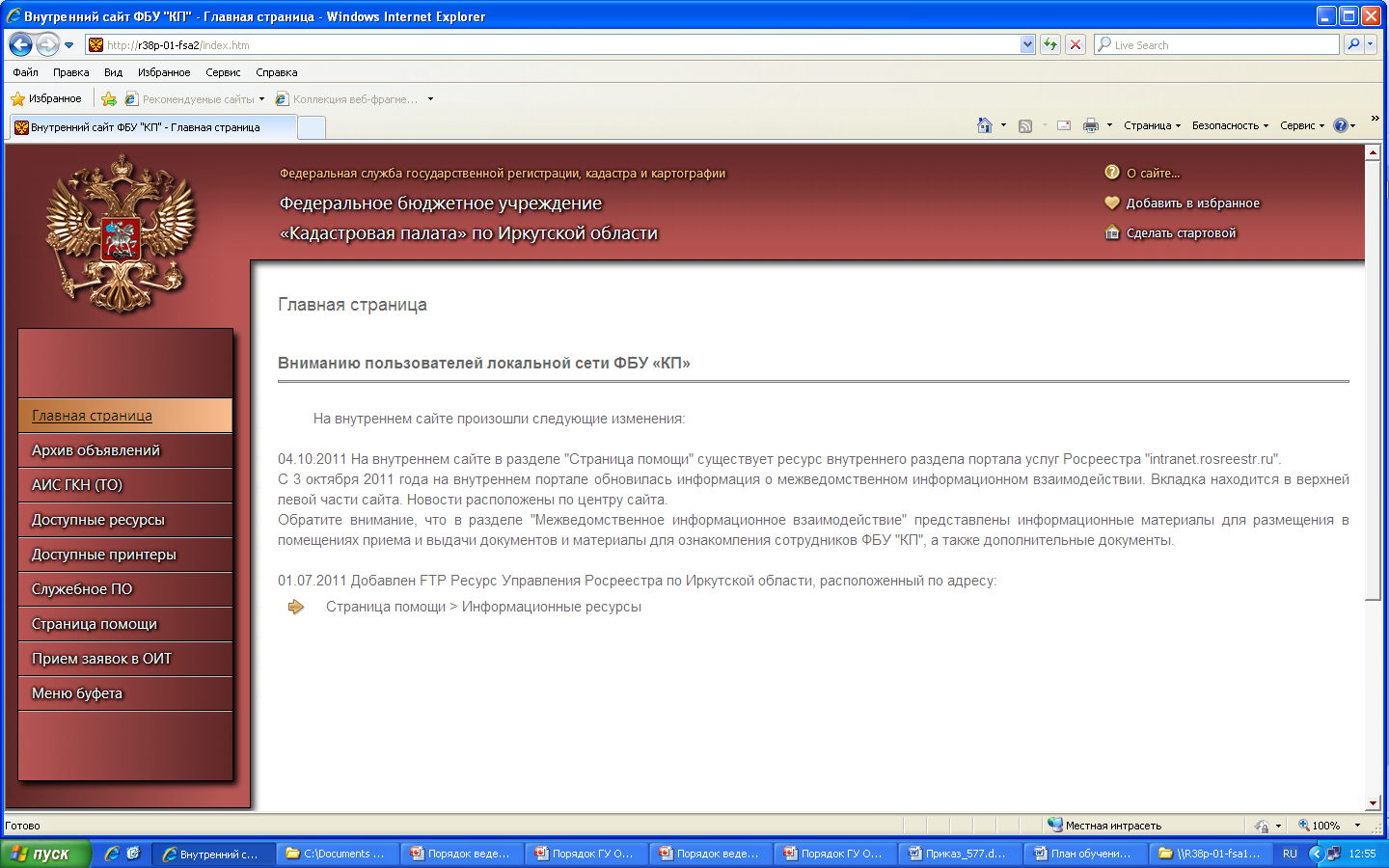 В открывшемся окне заполните предлагаемые поля, выберите вид объекта недвижимости, тип документа, в виде которого Вы хотите получить сведения ГКН, и введите в соответствующее поле буквы, изображенные на рисунке. Обязательными  для  заполнения   являются   поля,   отмеченные знаком    . 
Нажмите на кнопку
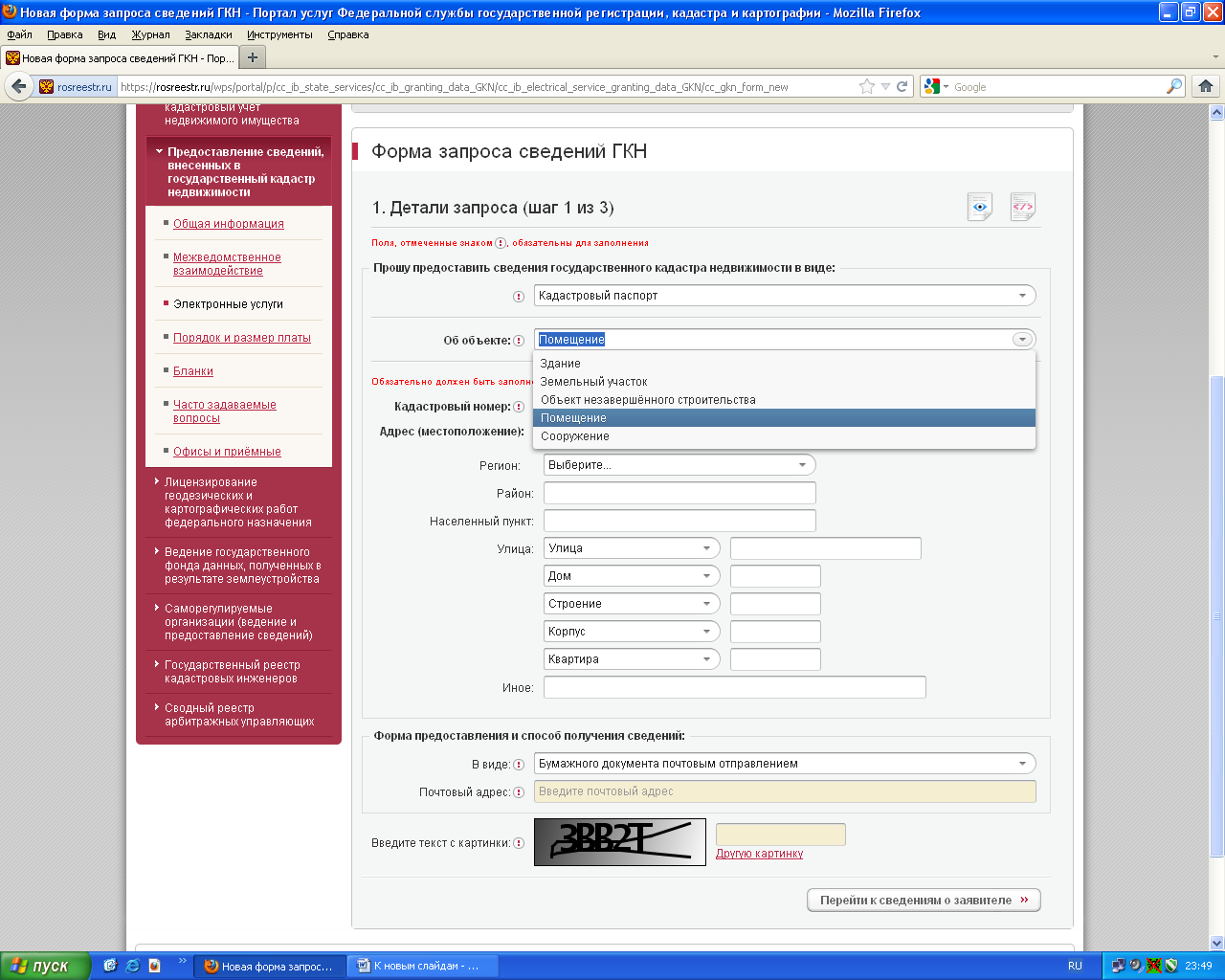 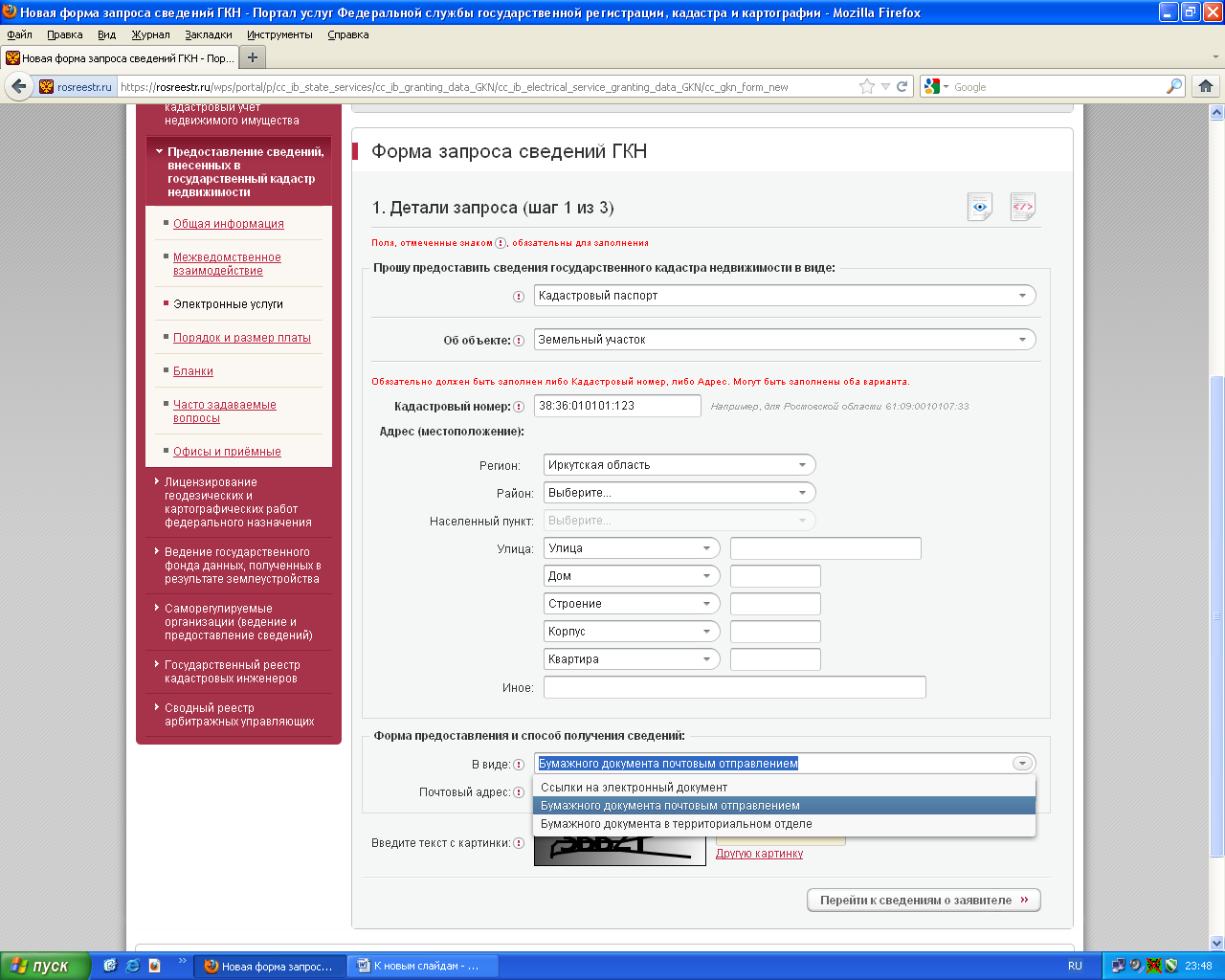 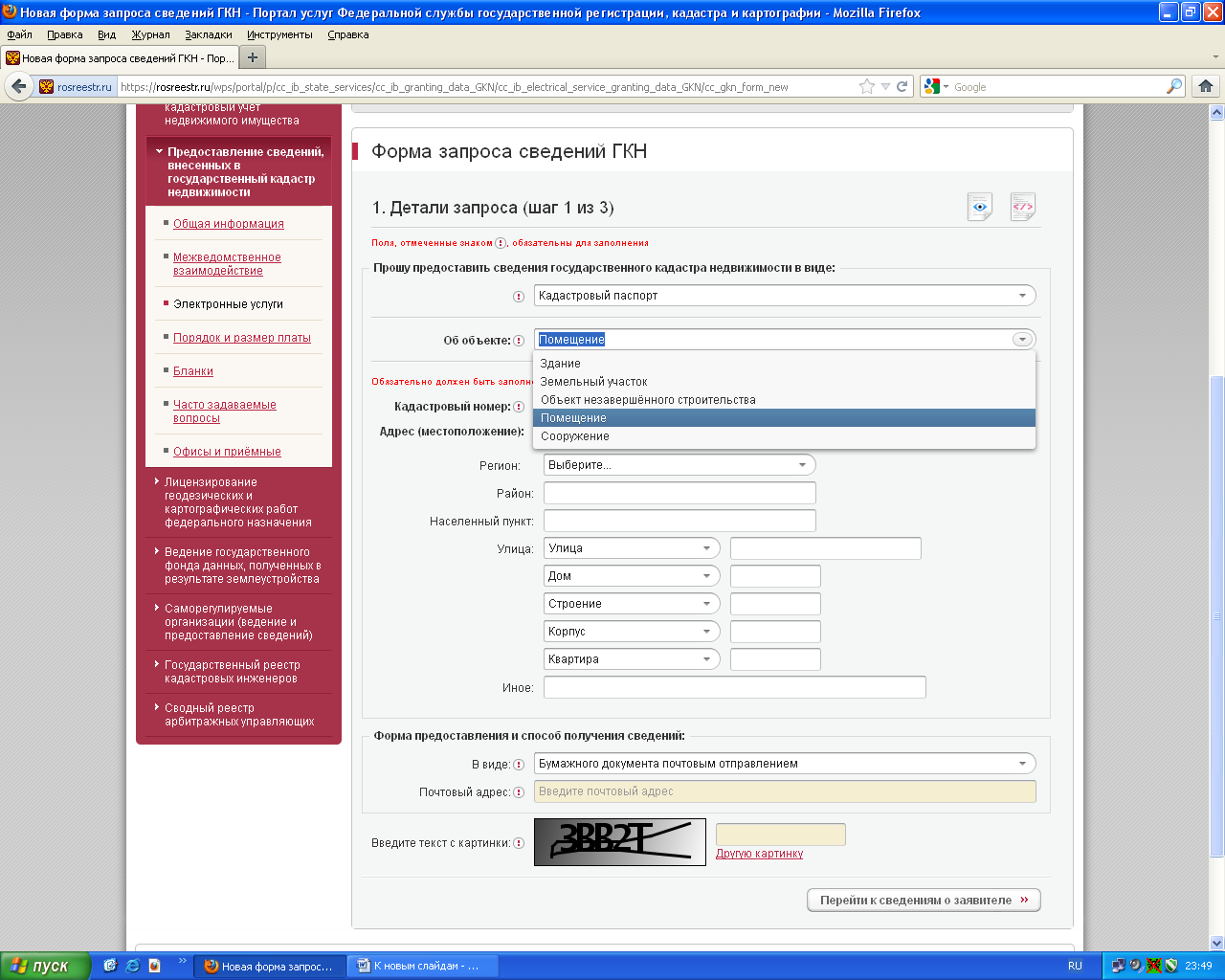 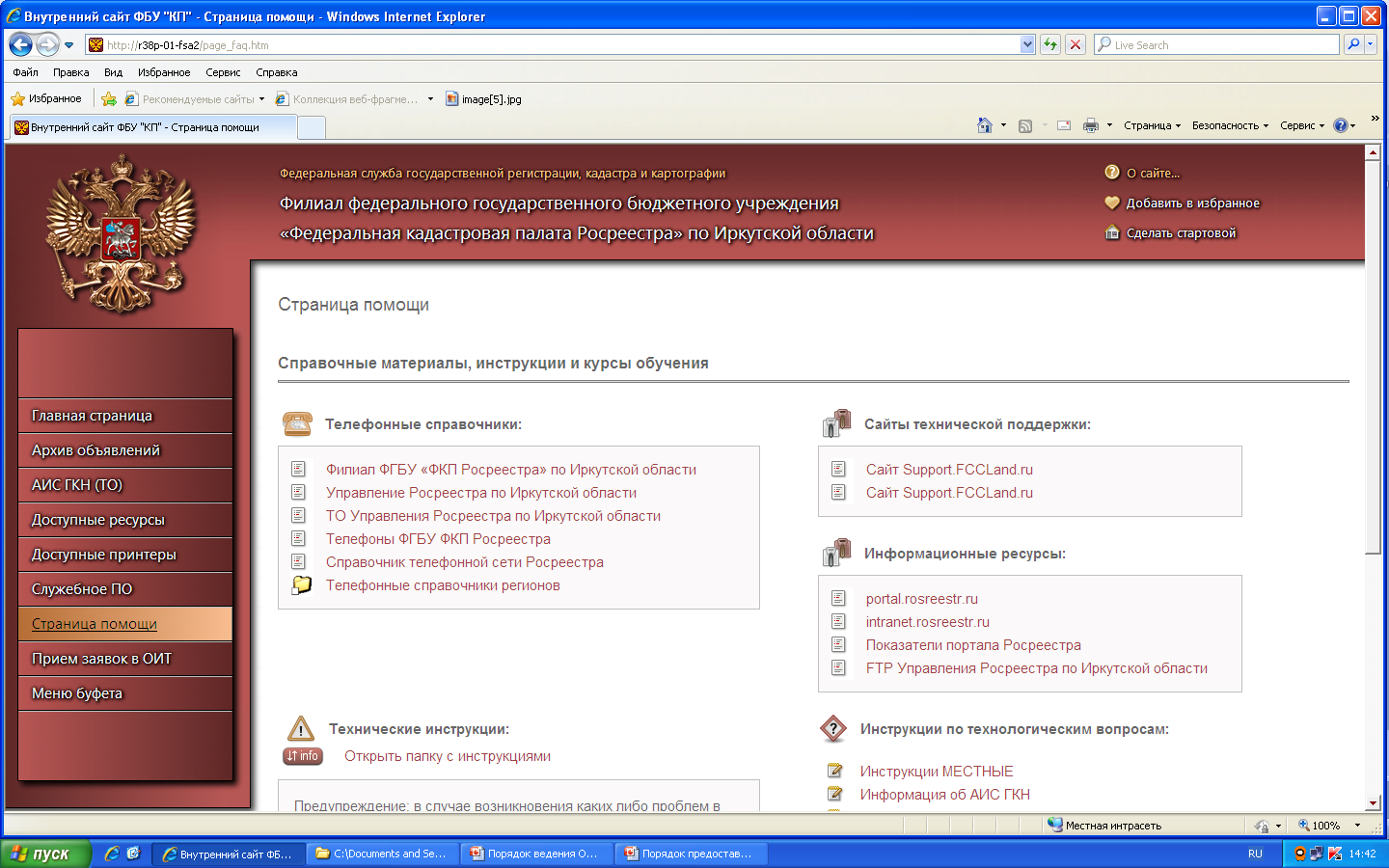 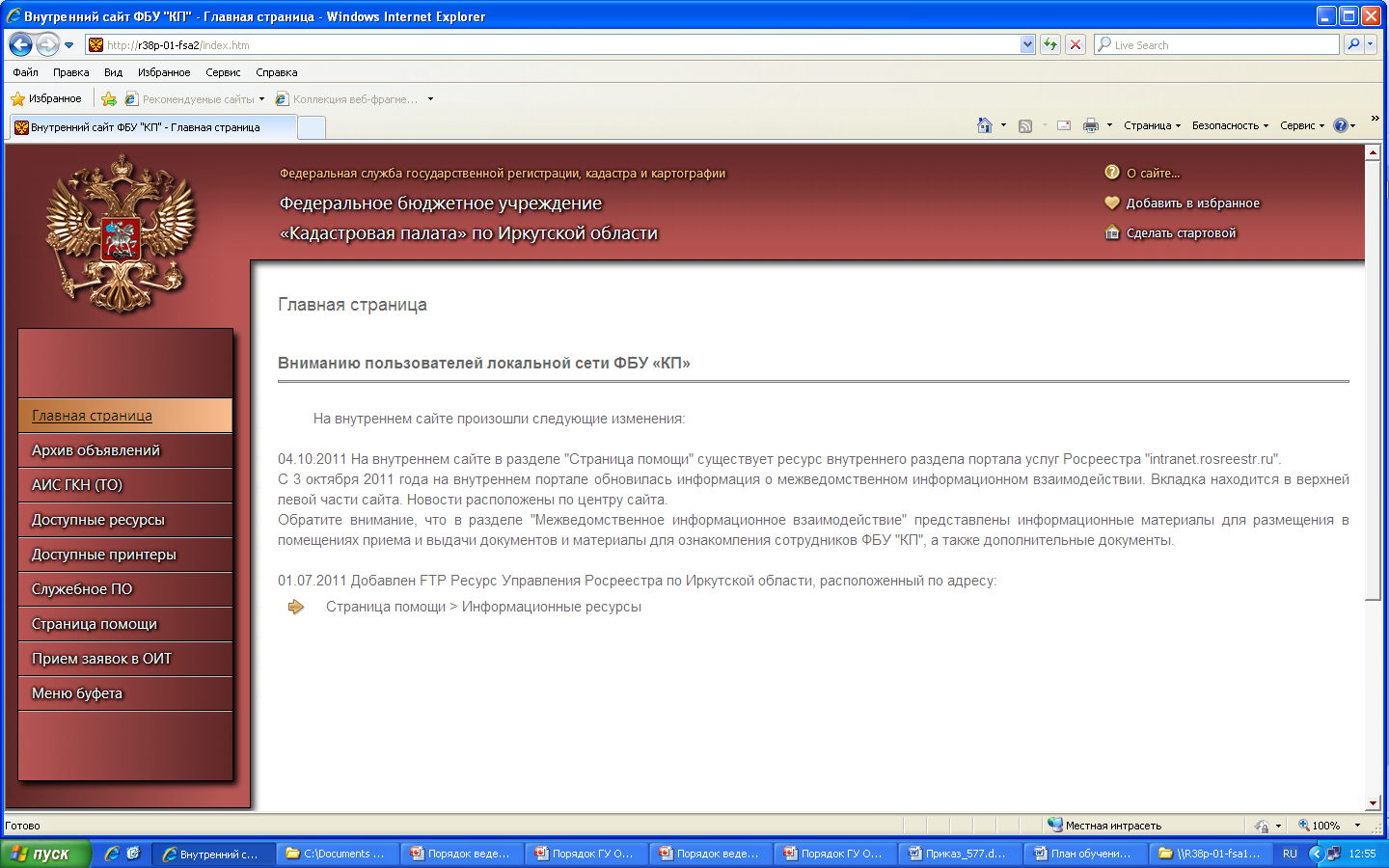 Запомните или запишите номер запроса и код, который Вам предоставит сайт. Проверьте свой ящик электронной почты. После оформления запроса о предоставлении сведений ГКН через официальный сайт Росреестра Вам на электронную почту поступят несколько писем.
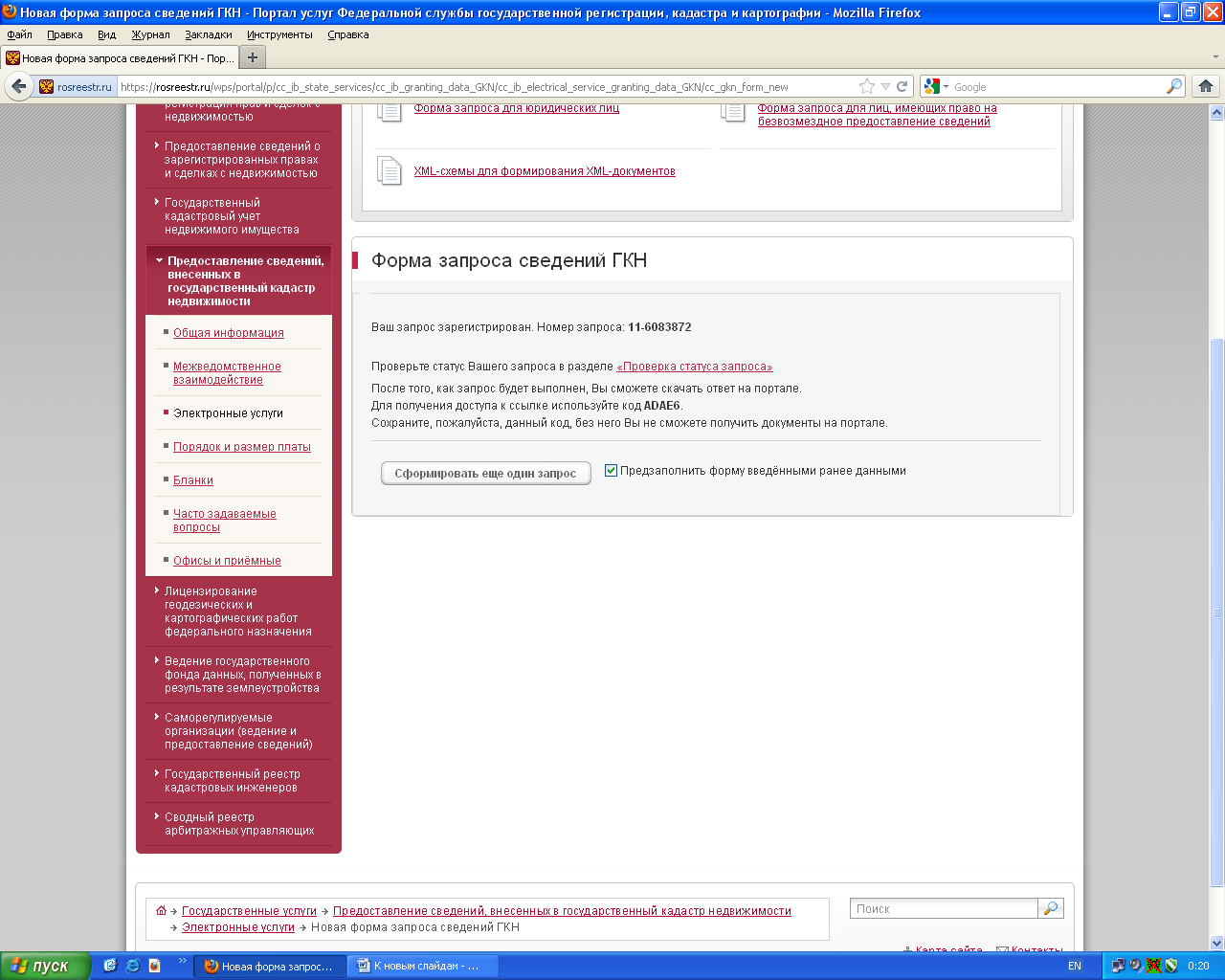 Проверить статус запроса можно перейдя по ссылке в разделе «Электронные услуги»
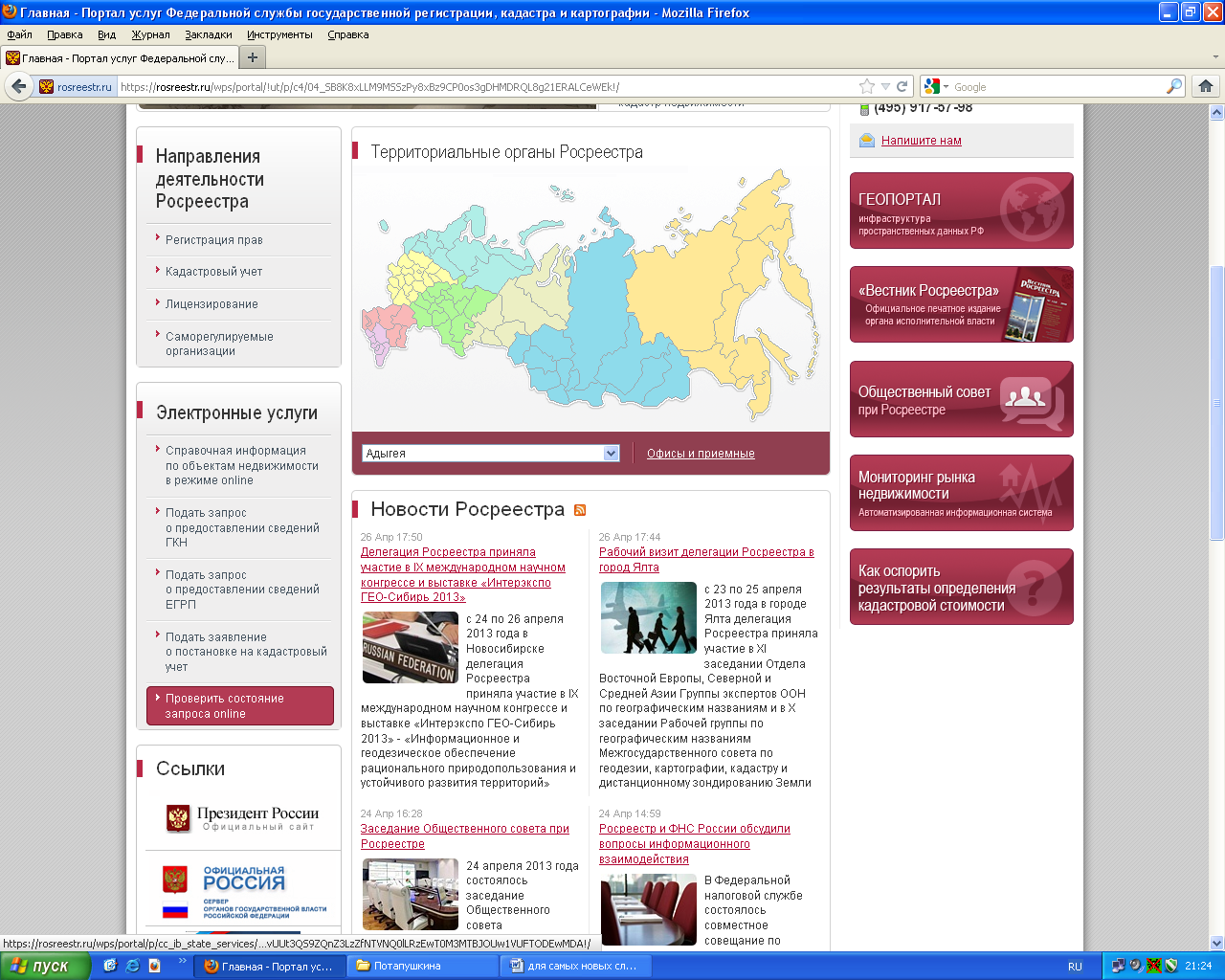 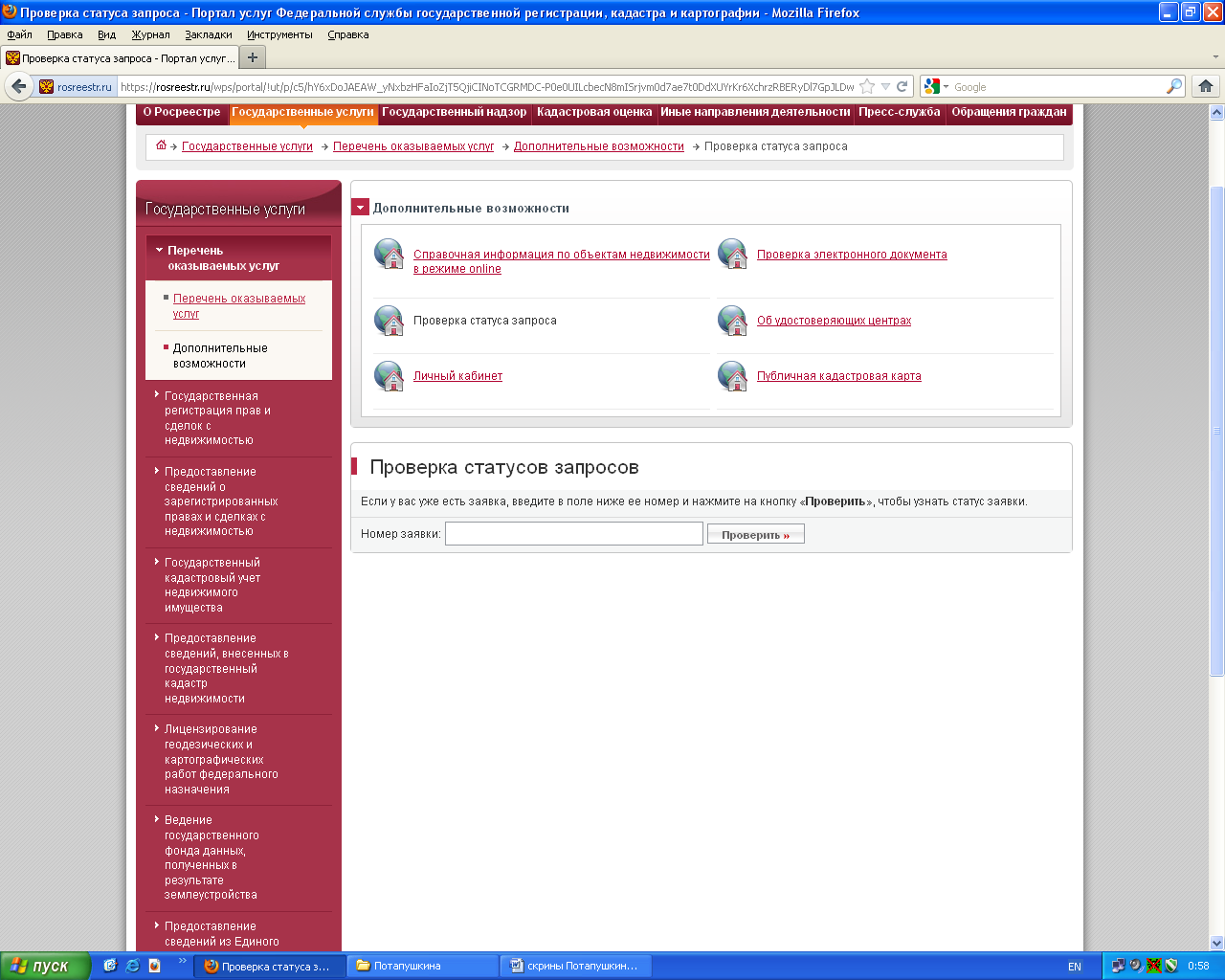 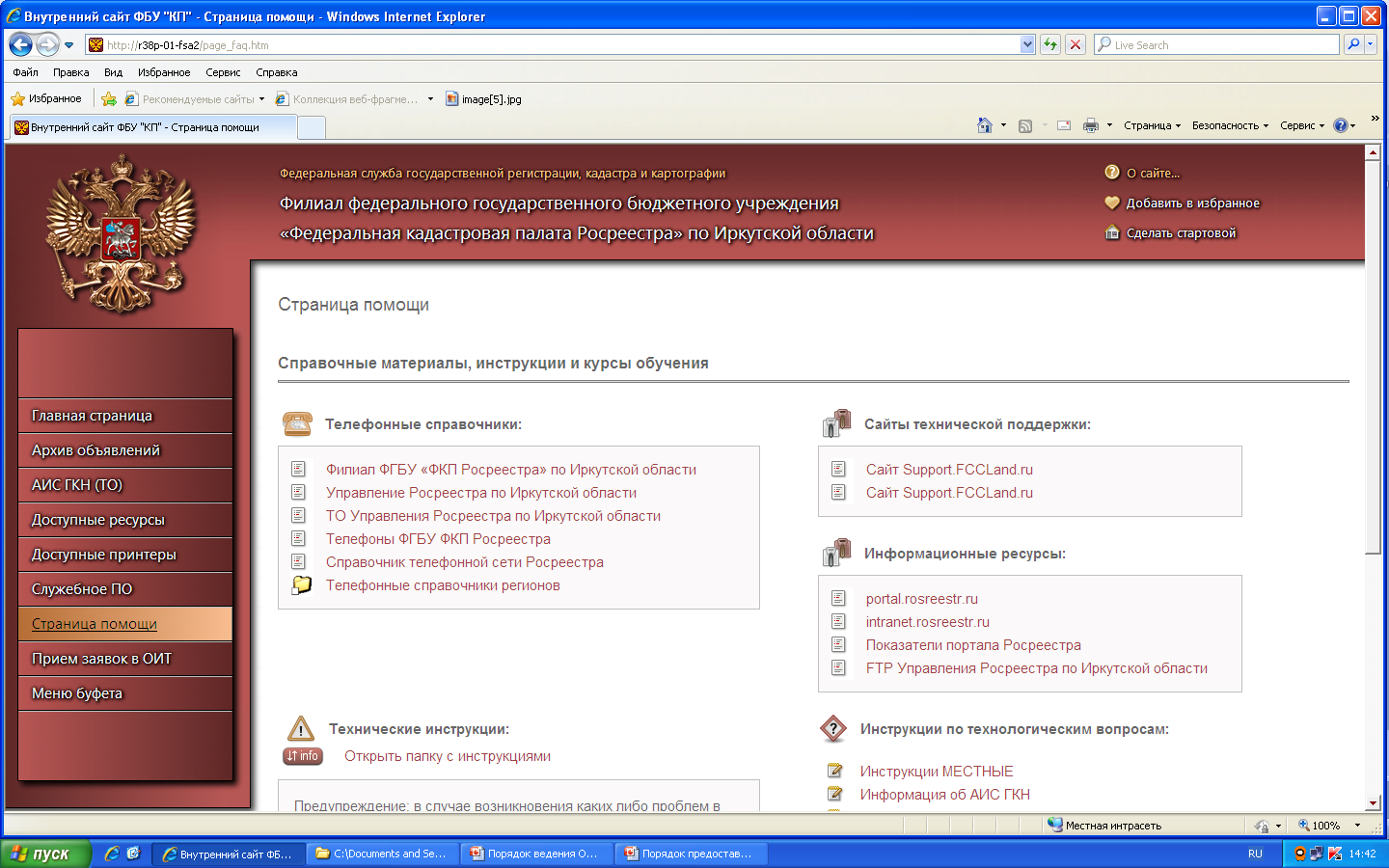 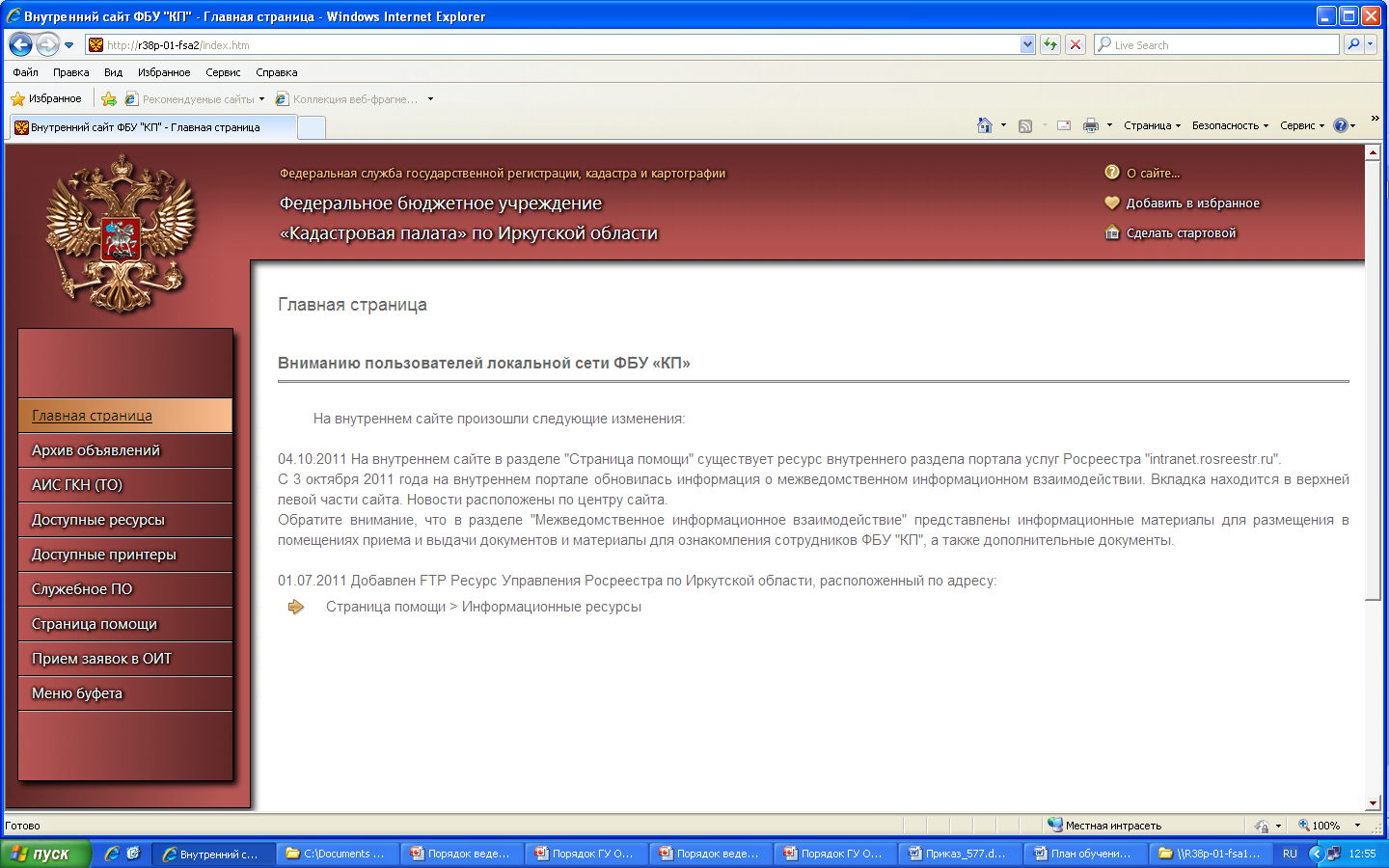 Для продолжения работы необходимо выбрать подходящий Вам вариант оплаты. Оплата обеспечит дальнейшую обработку запроса. Для перехода к оплате запроса укажите код платежа, который был отправлен на почтовый ящик, указанный при подаче запроса.
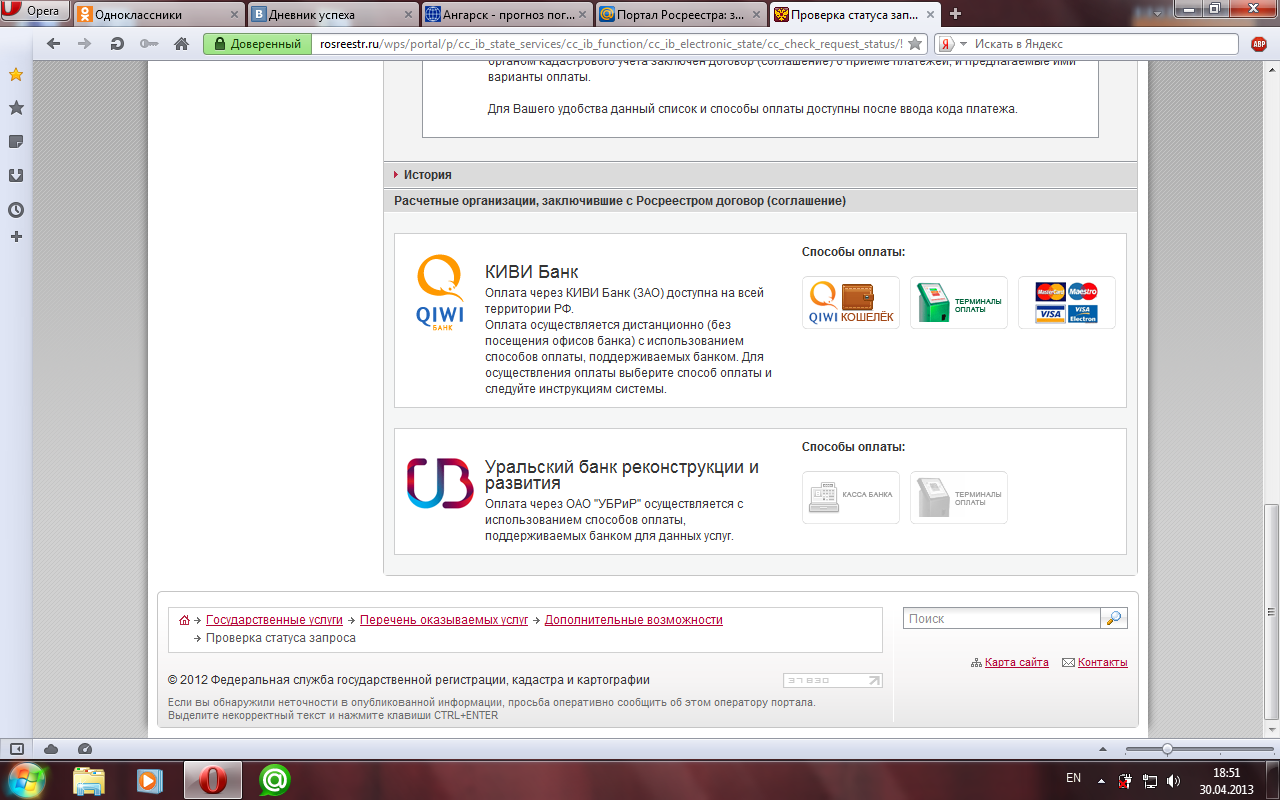 Оплата за предоставление сведений, внесенных в Государственный кадастр недвижимости, производится в соответствии с приказом Минэкономразвития № 343 от 30 июля 2010 г.